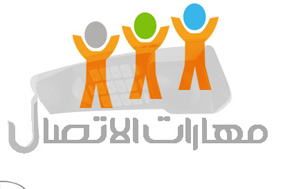 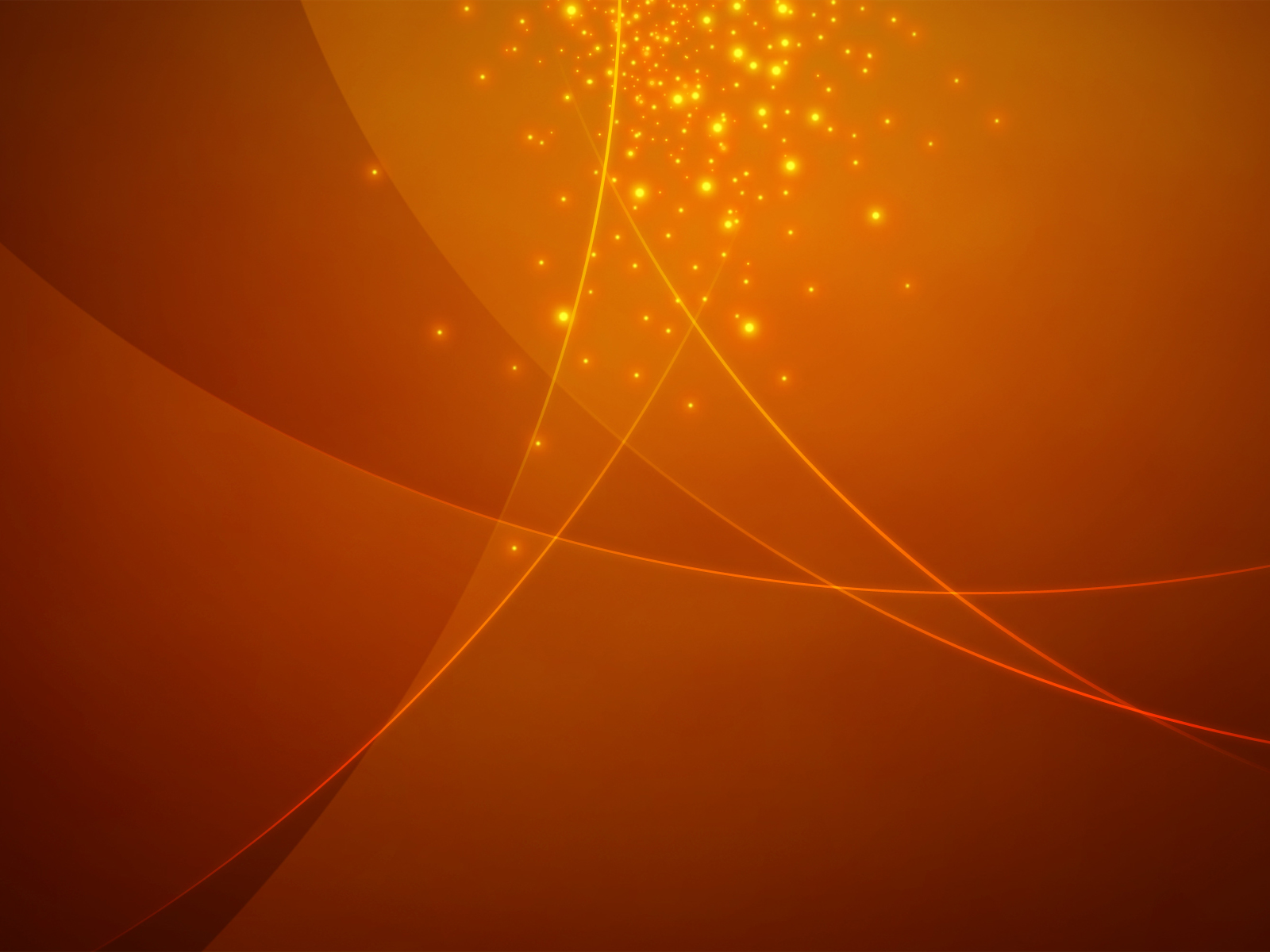 الاتفاقيات
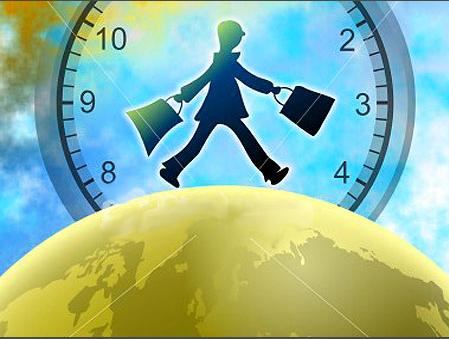 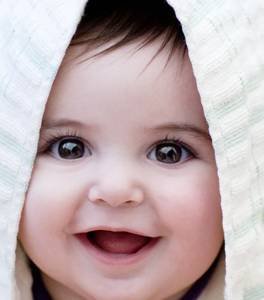 الحضور والانصراف
 في الوقت المحدد
الابتسامة طوال الوقت
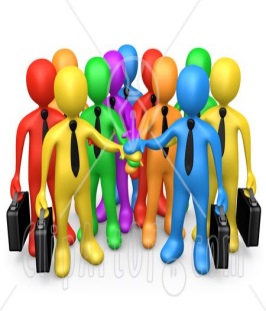 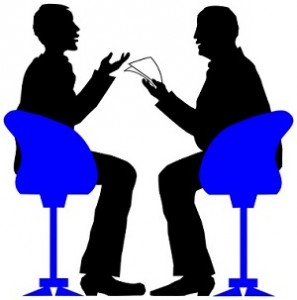 التفاعل مع المجموعة
تقبل جميع 
الآراء بصدر رحب
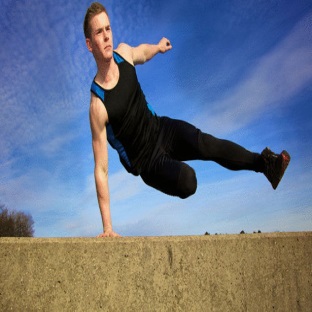 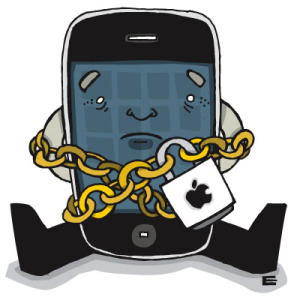 تنفيذ جميع التمارين
المحمول مغلق
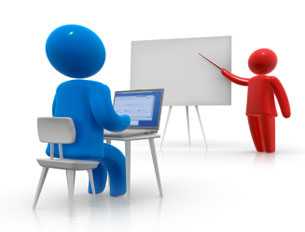 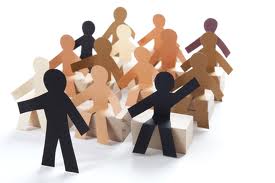 تقبل قرارات المدرب
المحافظة على الانظباط
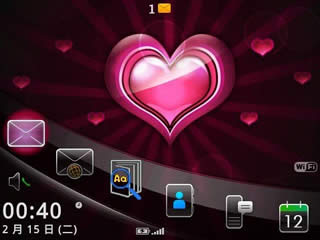 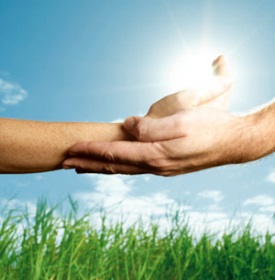 الحب بين المجموعات
حسن الظن 
والثقة المتبادلة
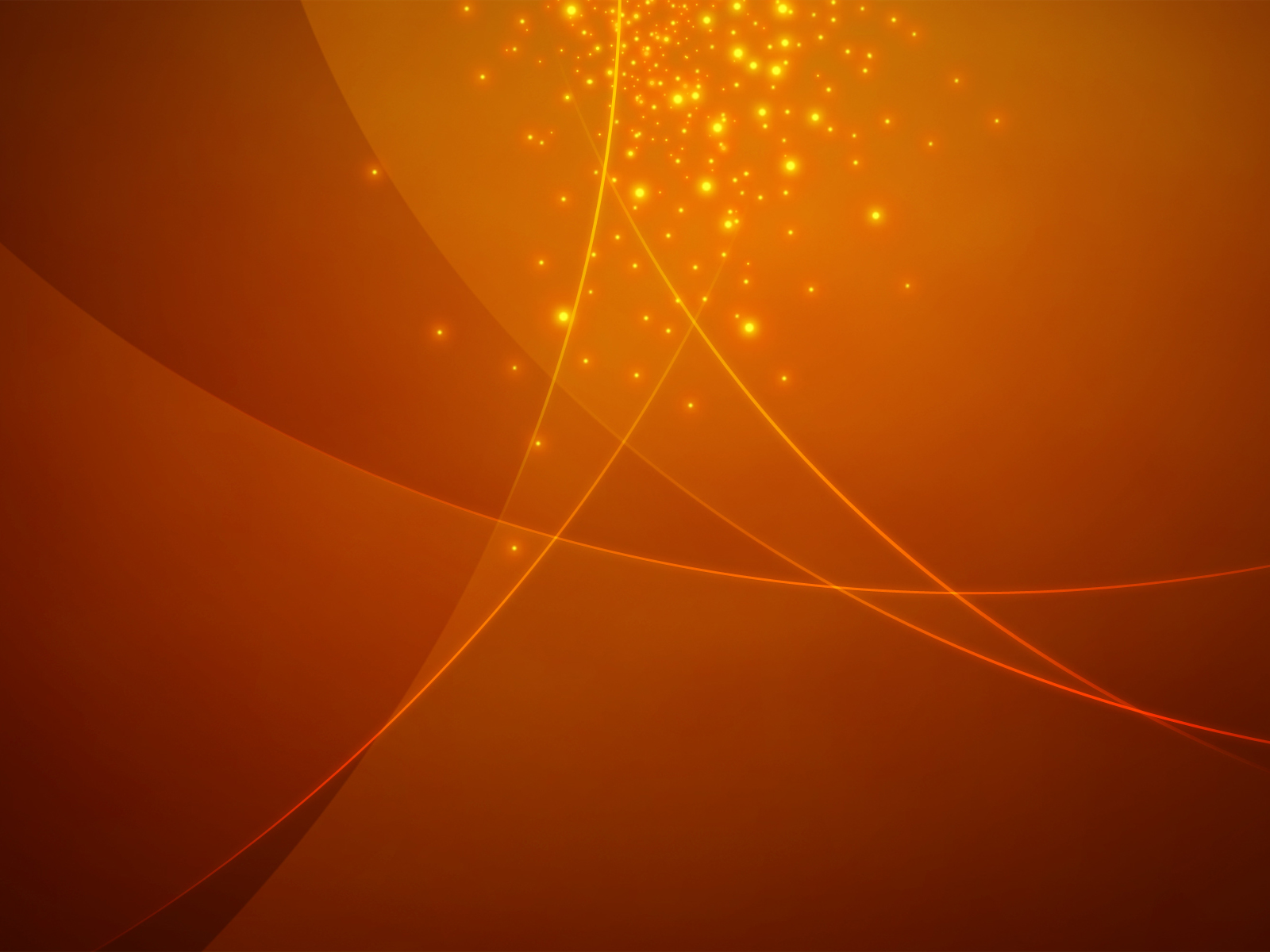 أنواع الاتصال
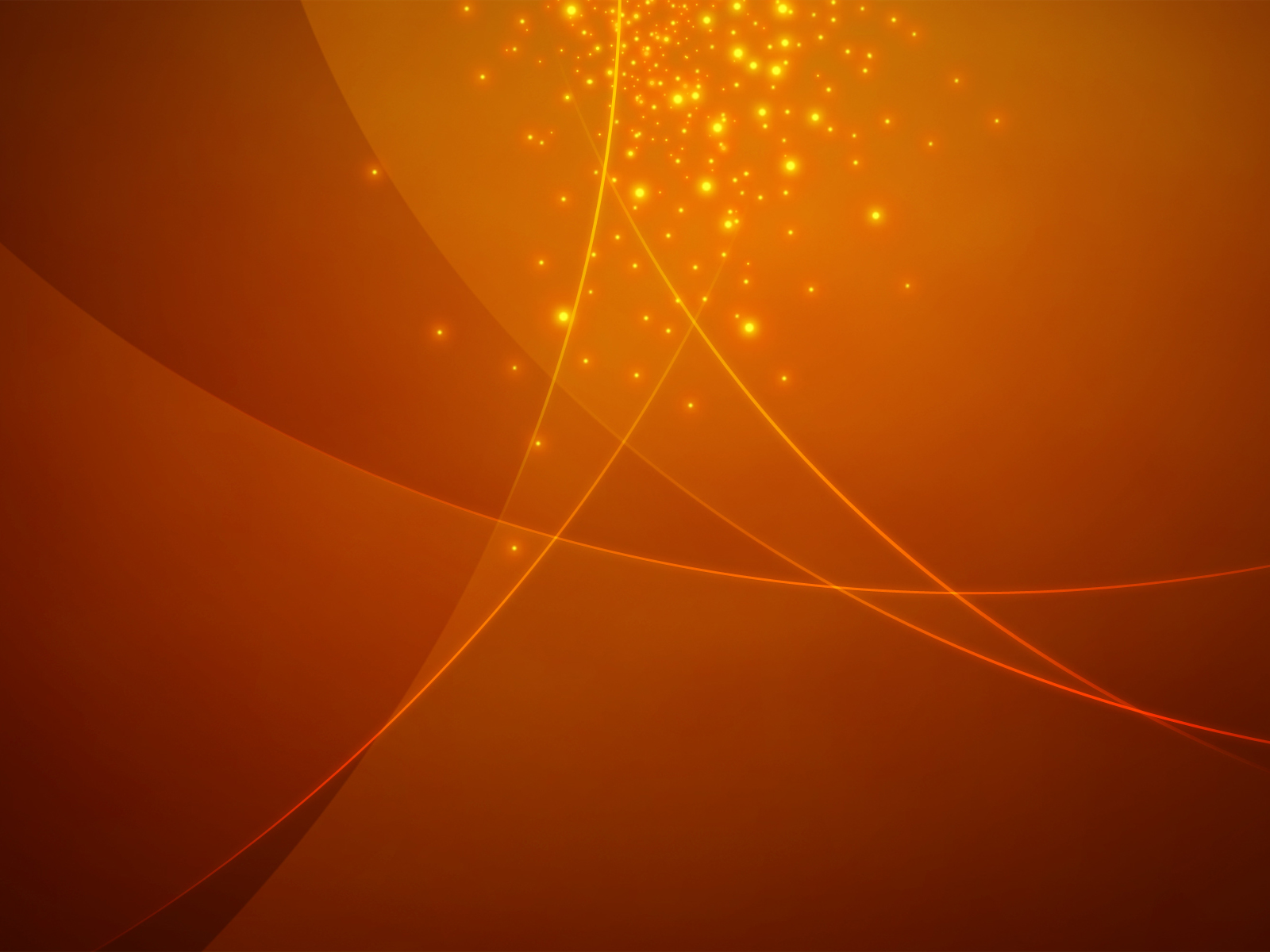 من حيث اللغة المستخدمة
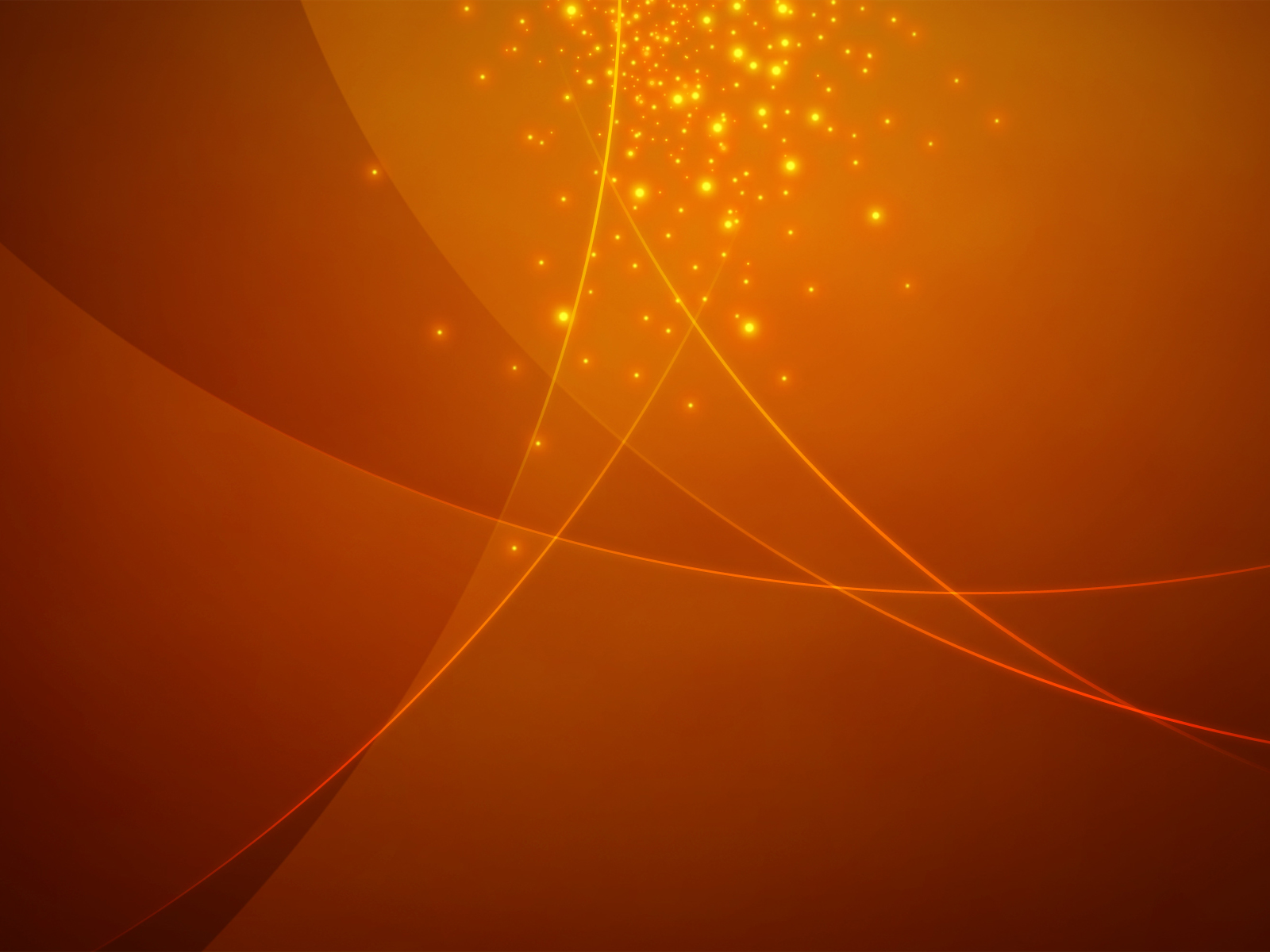 اتصال لفظي
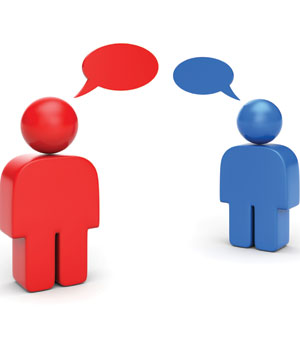 ويدخل ضمن هذا التقسيم كل أنواع الاتصال التى يدخل فيها اللفظ أو الكلمة كوسيلة للاتصال ، أو لنقل رسالة من المرسل للمستقبل ، ولا يجب أن ننسى أن الاتصال اللفظى يجمع بجانب الالفاظ المنطوقة الرموز الصوتية ، فعبارة " أهلا وسهلا " قد تقال بنبرة صوت تحملها دلالات مختلفة عن معناها الأصلى
Cick to add title
Click to add title
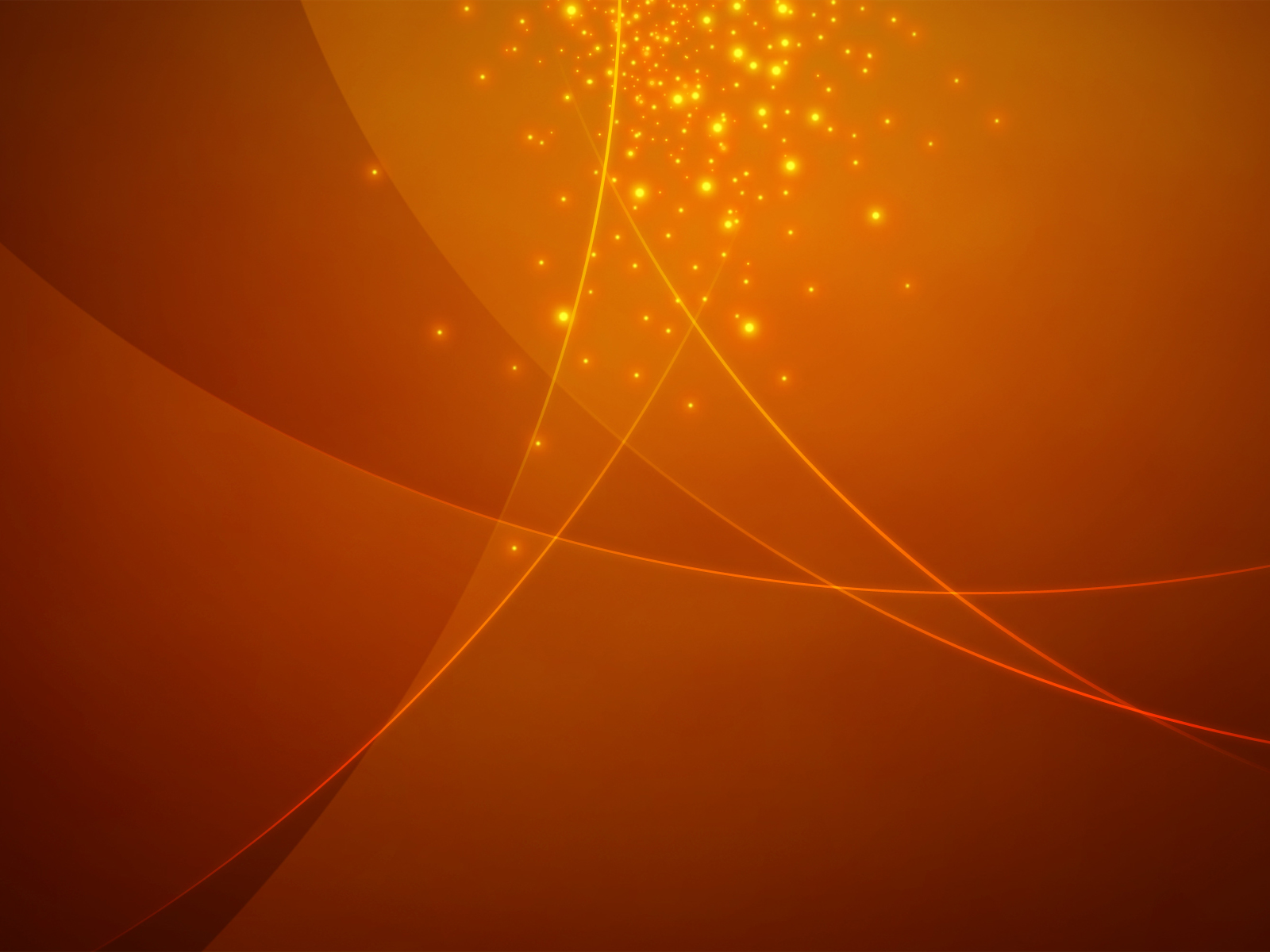 الاتصال غير اللفظي
ويدخل ضمن هذا التقسيم كل أنواع الاتصال التي تعتمد على اللغة غير اللفظيه، مثل :
لغة الإشارة 
لغة الحركة والأفعال 
لغة الأشياء
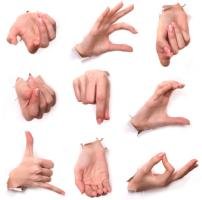 Cick to add title
Click to add title
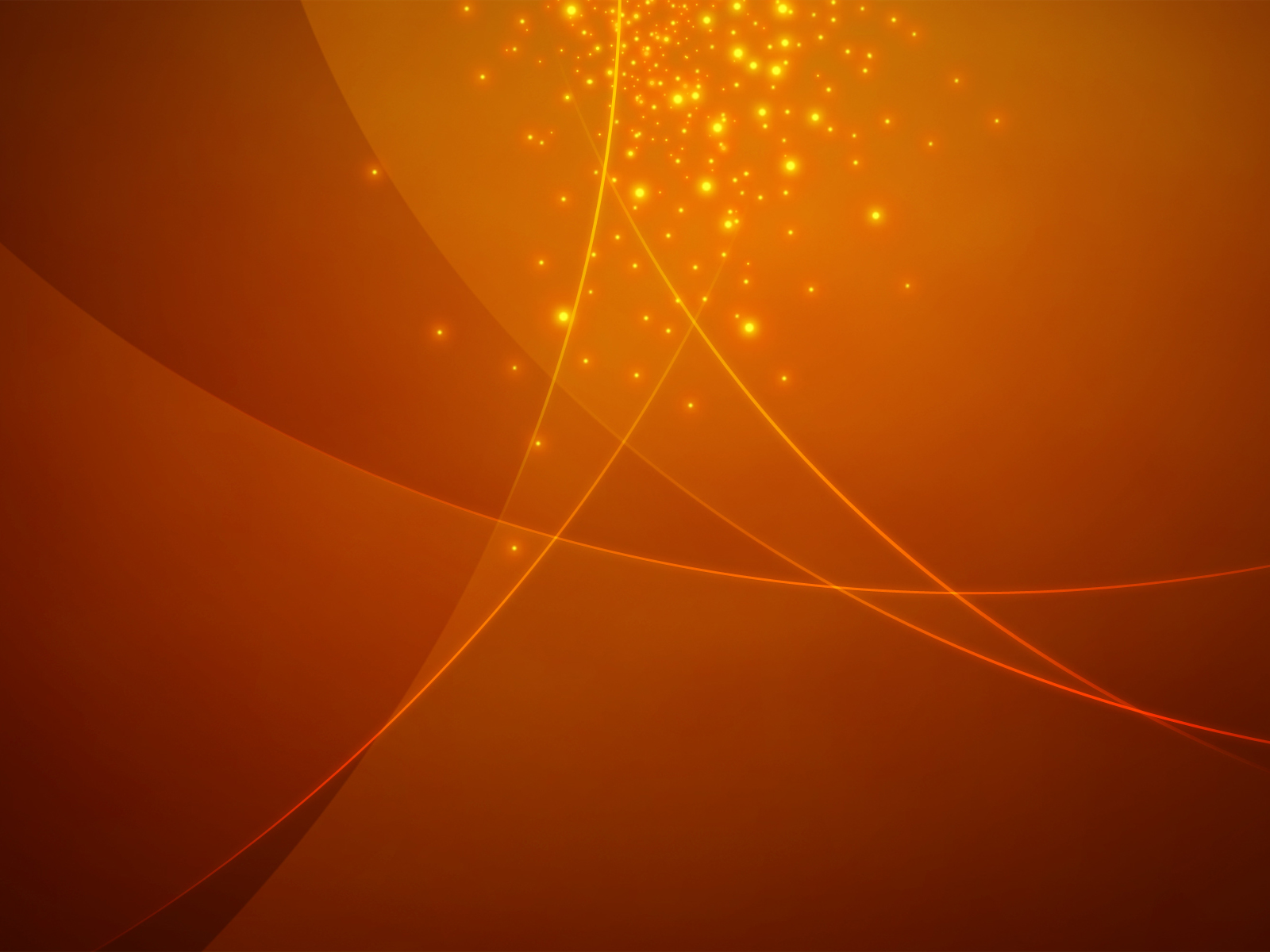 من حيث حجم المشاركين في العملية الاتصالية
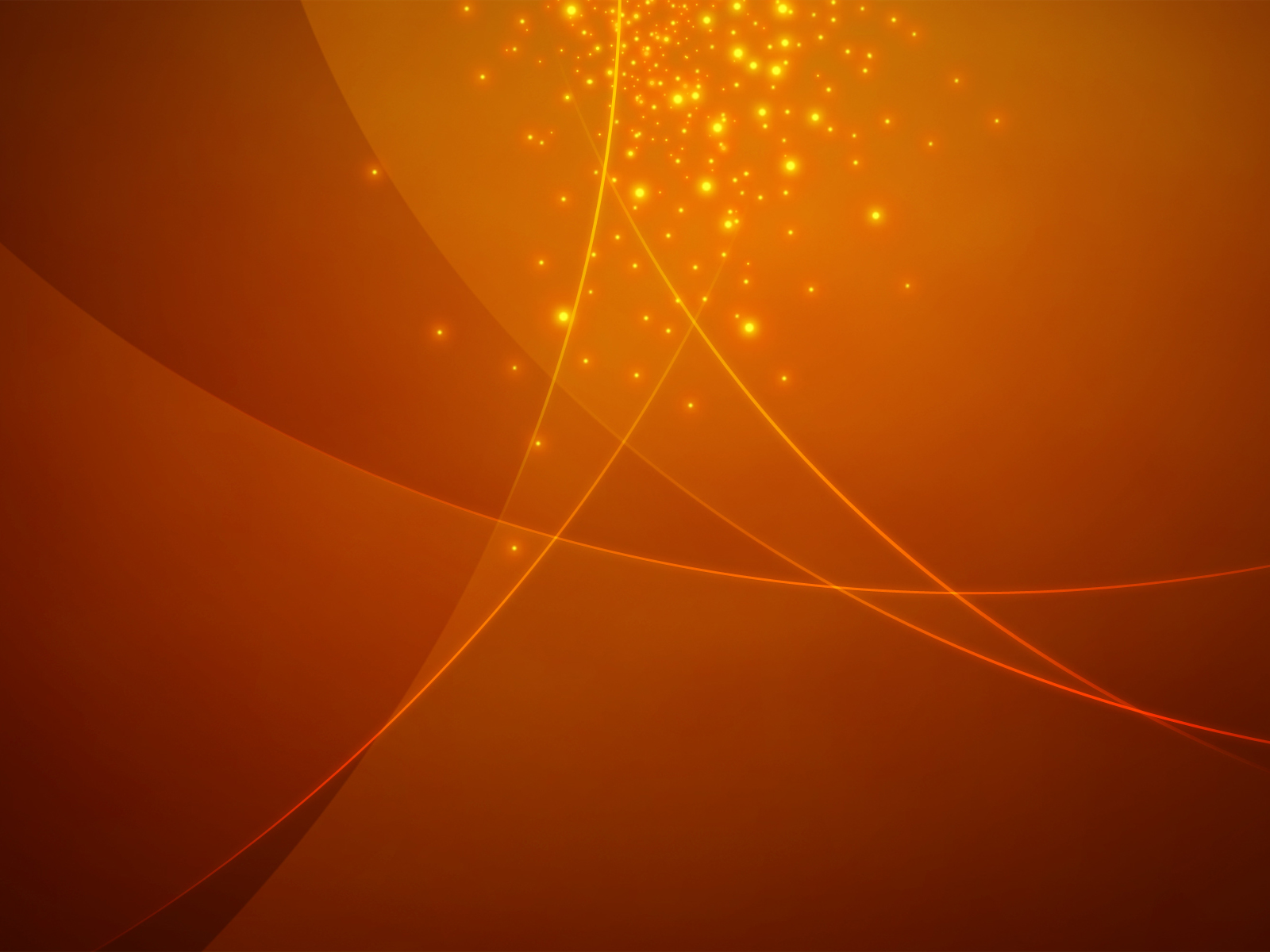 الاتصال الذاتي
وهو الاتصال الذى يحدث داخل الفرد ، أو بين الفرد ونفسه .. أى أنه الاتصال الذى يحدث داخل عقل الفرد ويتضمن أفكاره وتجاربه ومدركاته
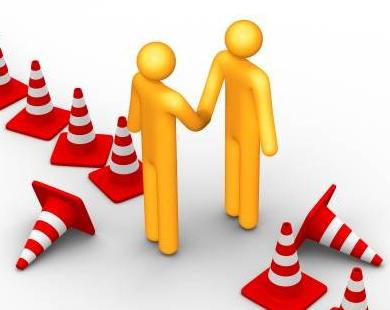 Cick to add title
Click to add title
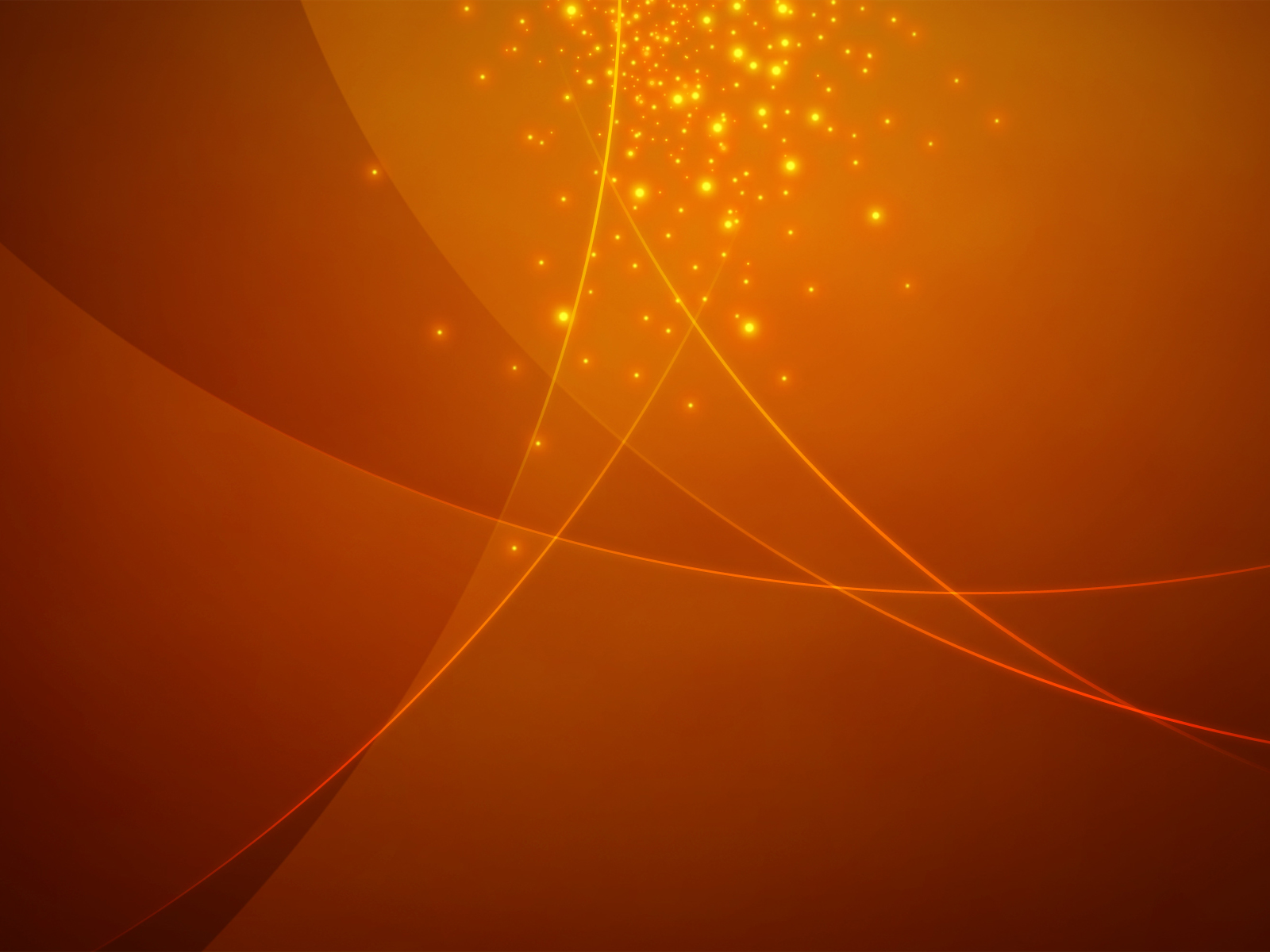 الاتصال الشخصي
وهو الاتصال المباشر ، أو الاتصال المواجهى ، حيث يمكن فيه أن نستخدم حواسنا الخمس، ويتيح هذا الاتصال التفاعل بين شخصين أو أكثر ، فى موضوع مشترك ، ويتيح أيضا فرصة التعرف السريع والمباشر على تأثير الرسالة ، مما يتيح فرصة أمام القائم بالاتصال لتعديل 	رسالته ، لتصبح أكثر فاعلية وتأثير
Cick to add title
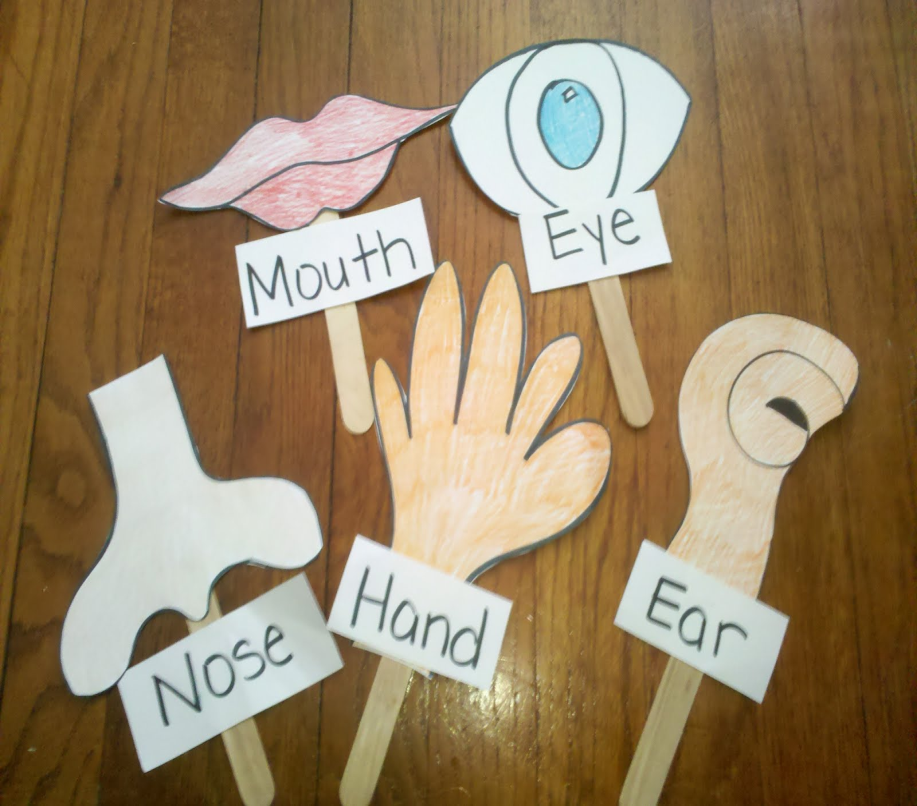 Click to add title
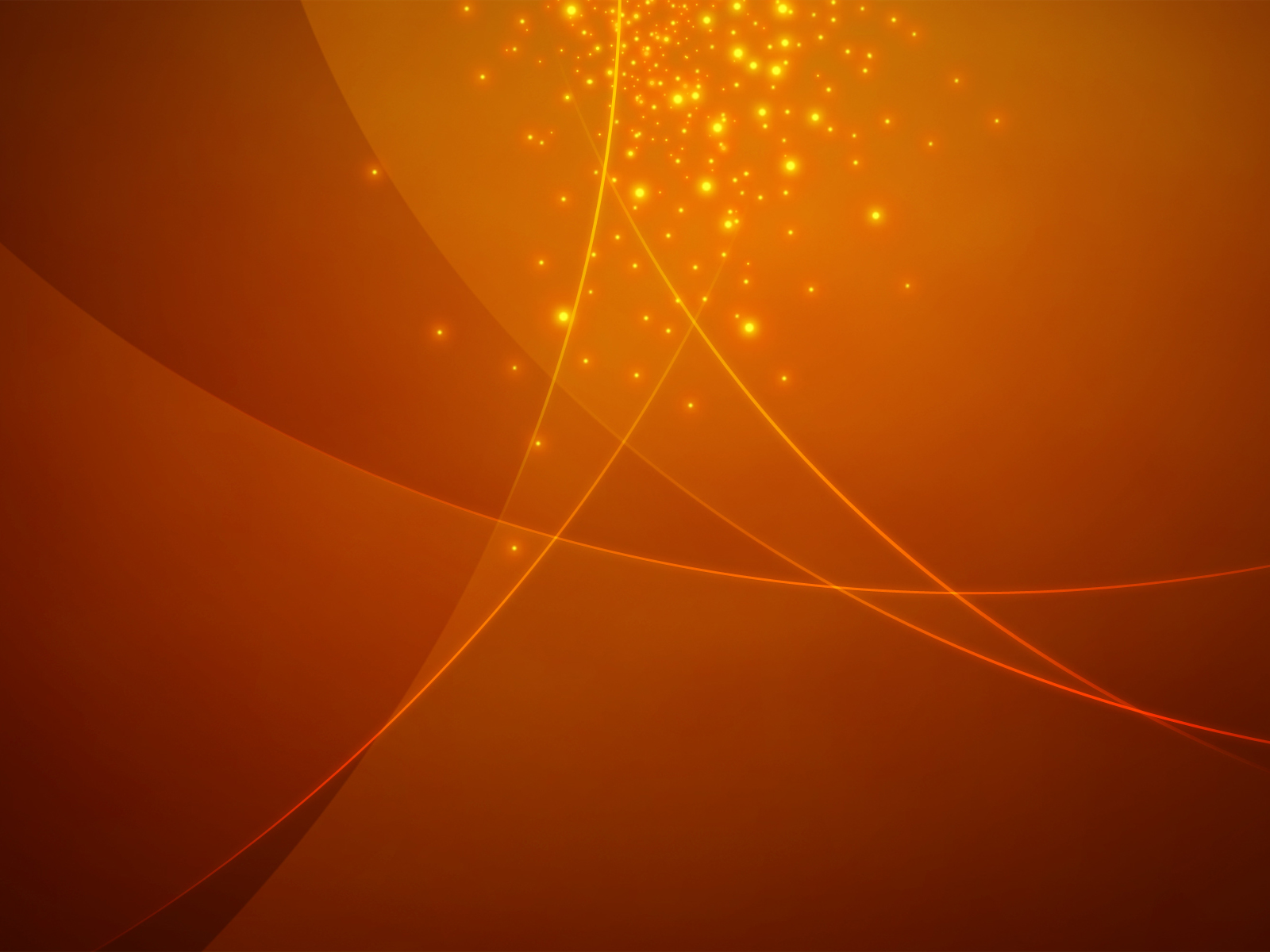 الاتصال الجمعي
وهو يحدث بين مجموعة من الأفراد مثل أفراد الأسرة زملاء الدراسة أو العمل ، حيث يتاح المشاركة للجميع فى الموقف الاتصالى
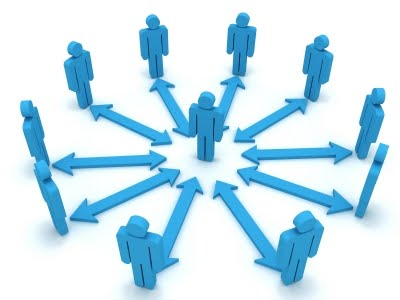 Cick to add title
Click to add title
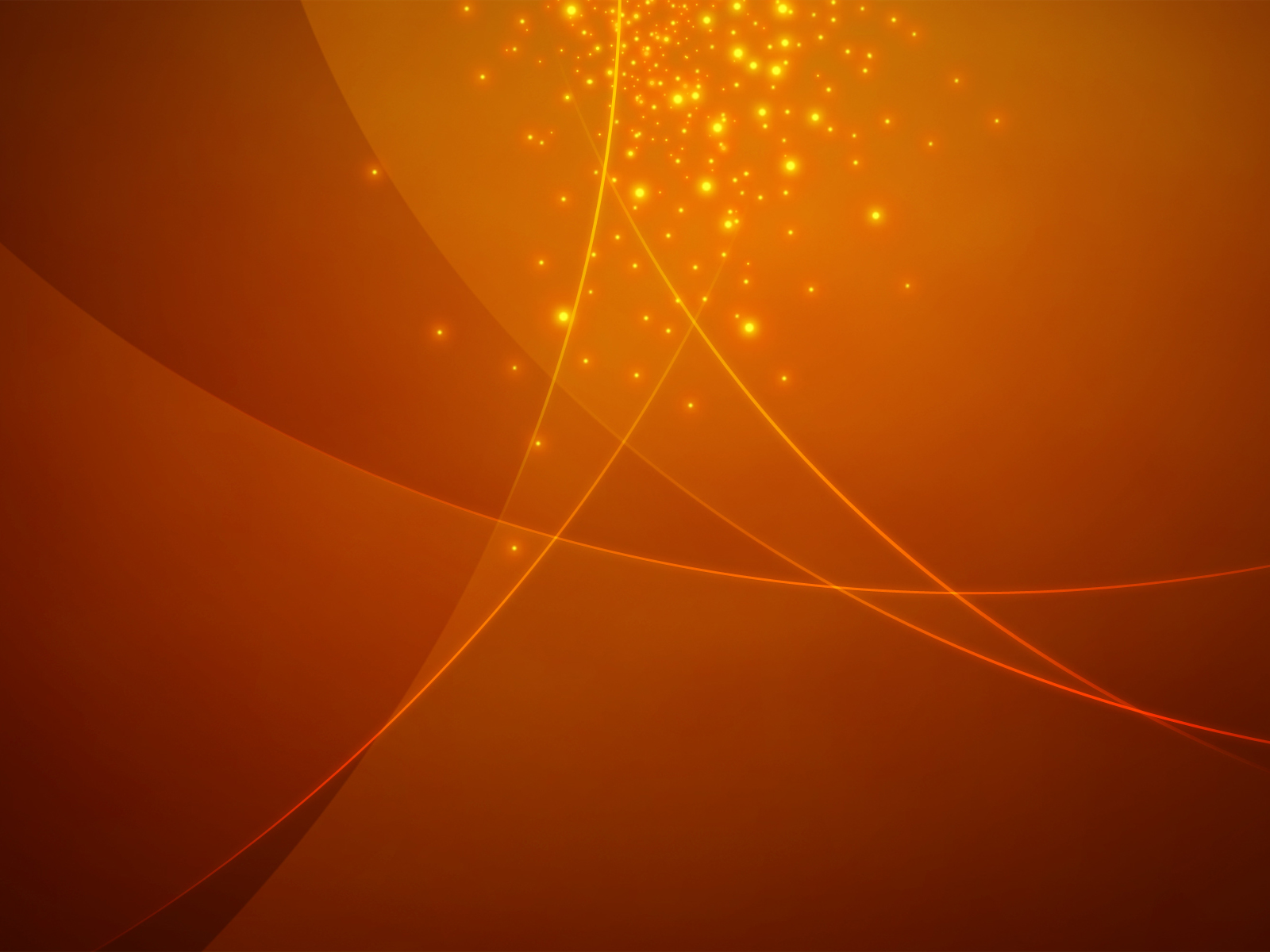 الاتصال العام
ويعنى وجود الرد مع مجموعة كبيرة من الأفراد ، كما هو الحال فى الندوات والمحاضرات والمسارح
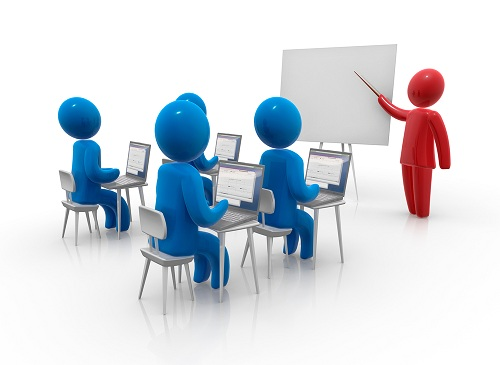 Cick to add title
Click to add title
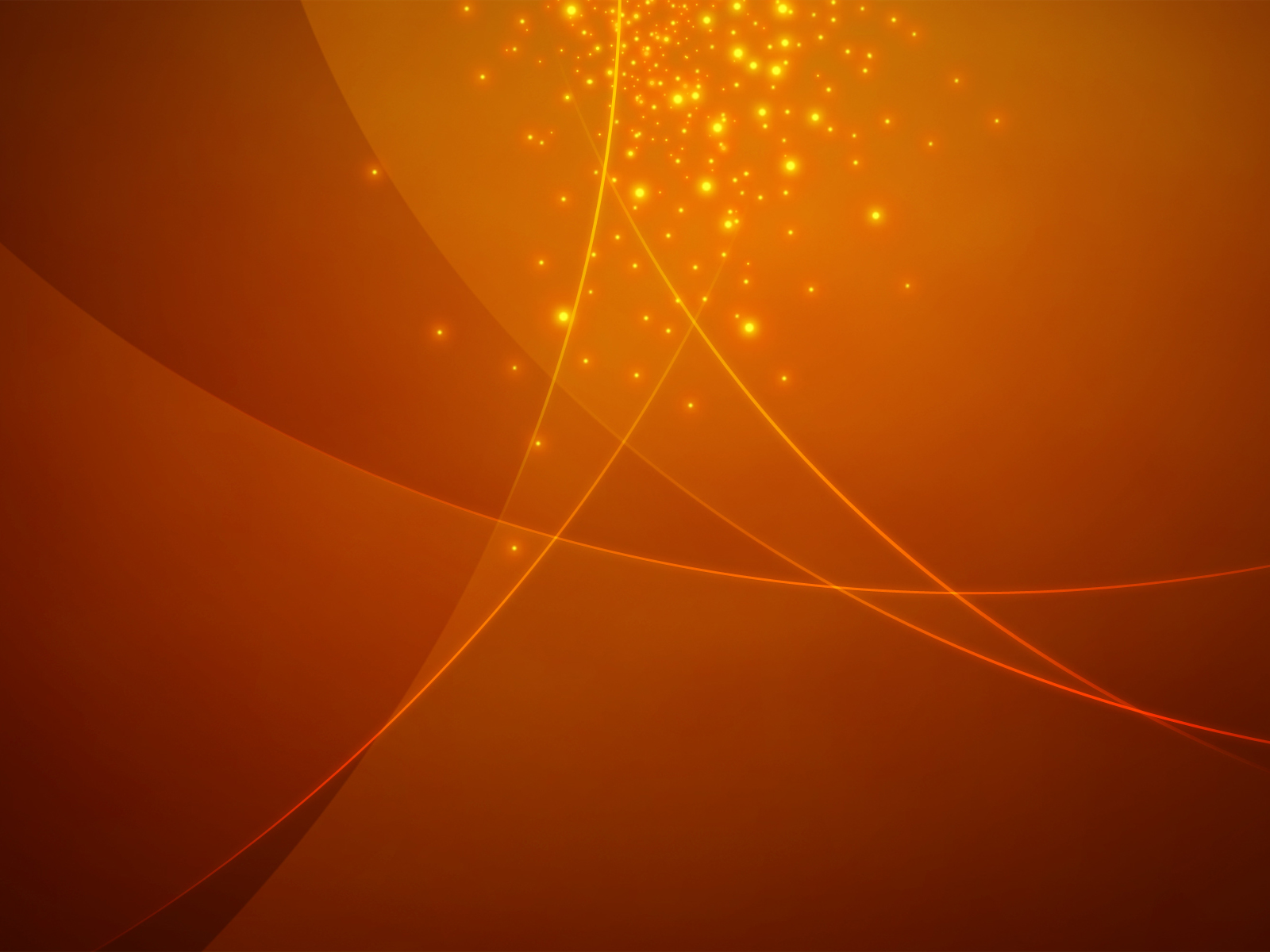 الاتصال الجماهيري
وهو عملية الاتصال التى تتم عن طريق استخدام وسائل الإعلام الجماهيرية ، وهو يتميز بقدرته على توصيل الرسائل إلى جمهور عريض متابين الاتجاهات والمستويات ، ولافراد غير معروفين للقائم بالاتصال ، تصلهم الرسالة فى نفس اللحظة ، وبسرعة فائقة ، مع مقدرة على خلق رأى عام
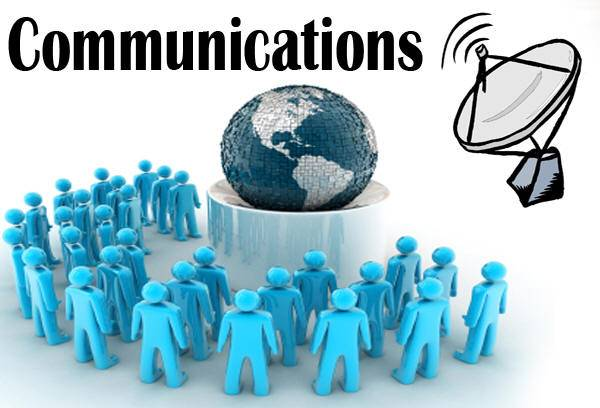 Cick to add title
Click to add title
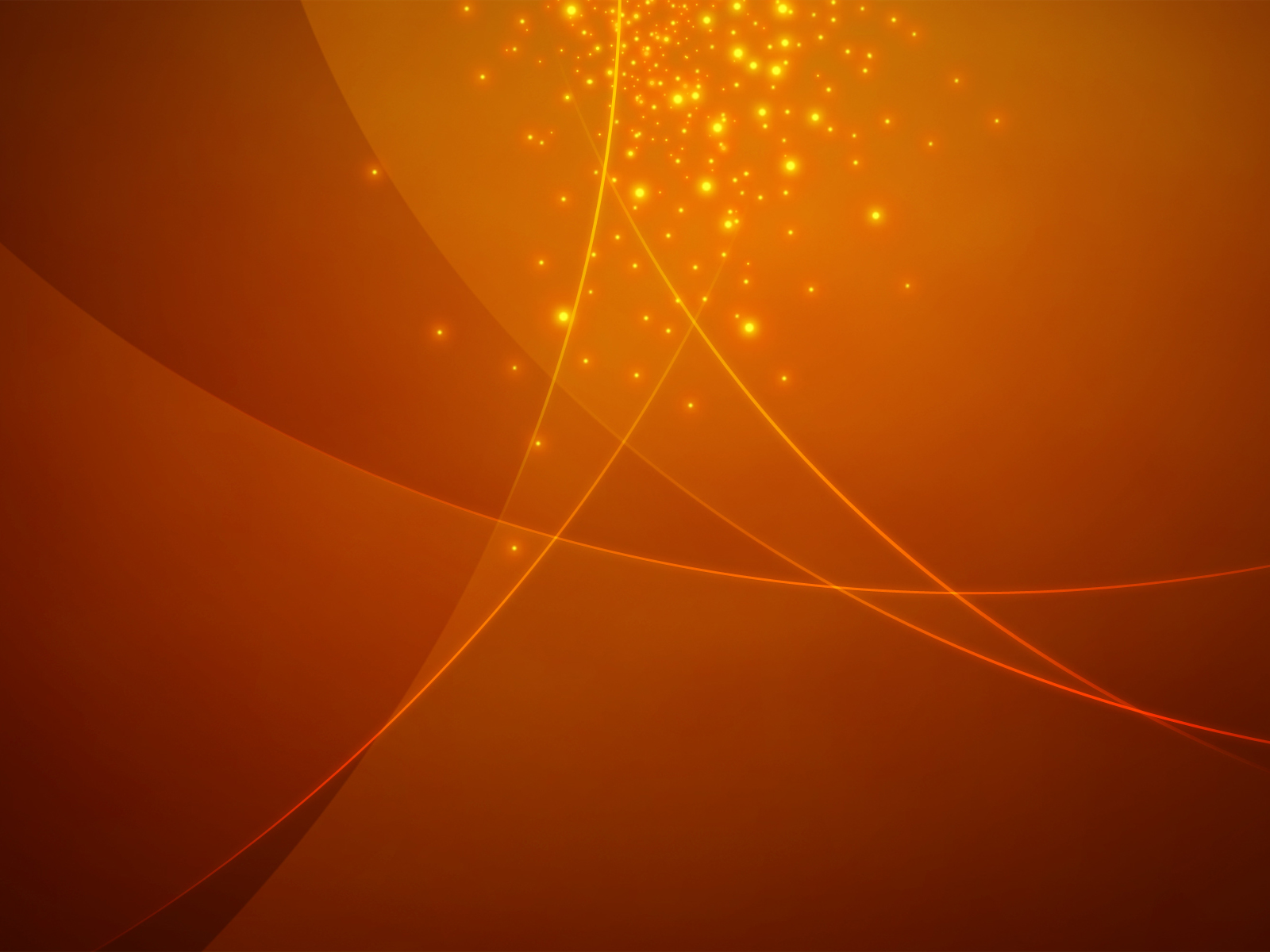 الاتصال الوسطى
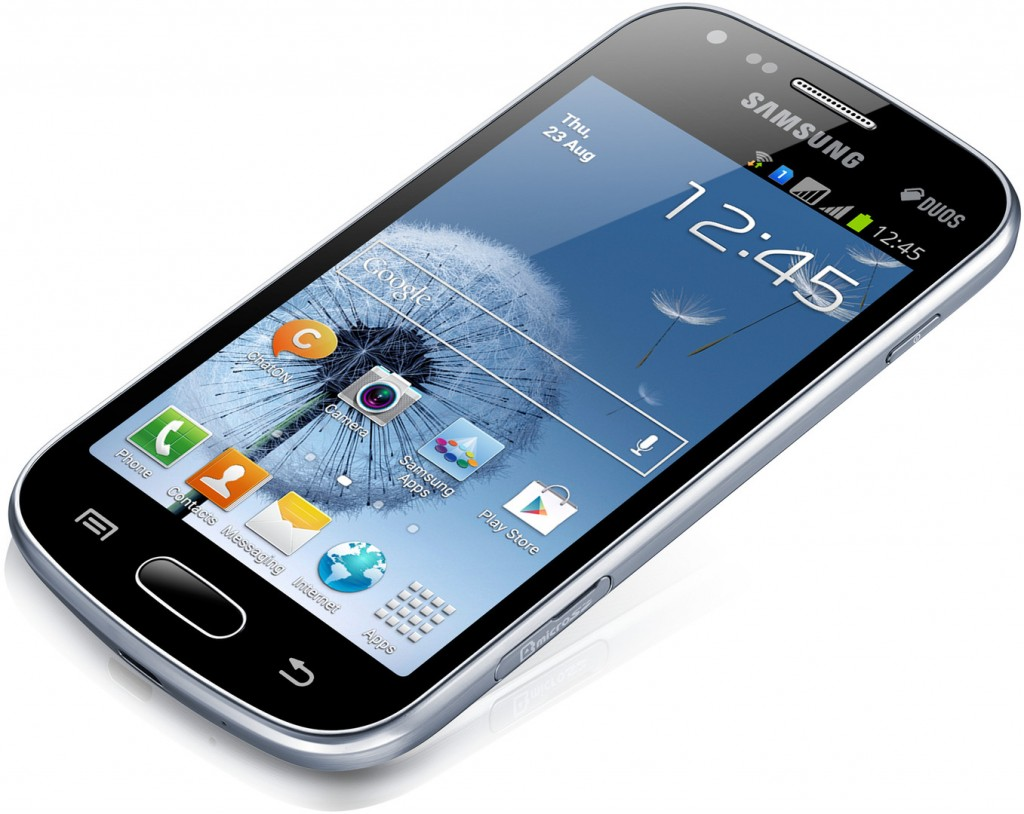 وهو يحتل مكانا وسطا بين الاتصال المواجهى ، والاتصال الجماهيرى ، وهو يشمل الاتصال السلكى من نقطة إلى أخرى ، مثل الهاتف والتلكس .............
Cick to add title
Click to add title
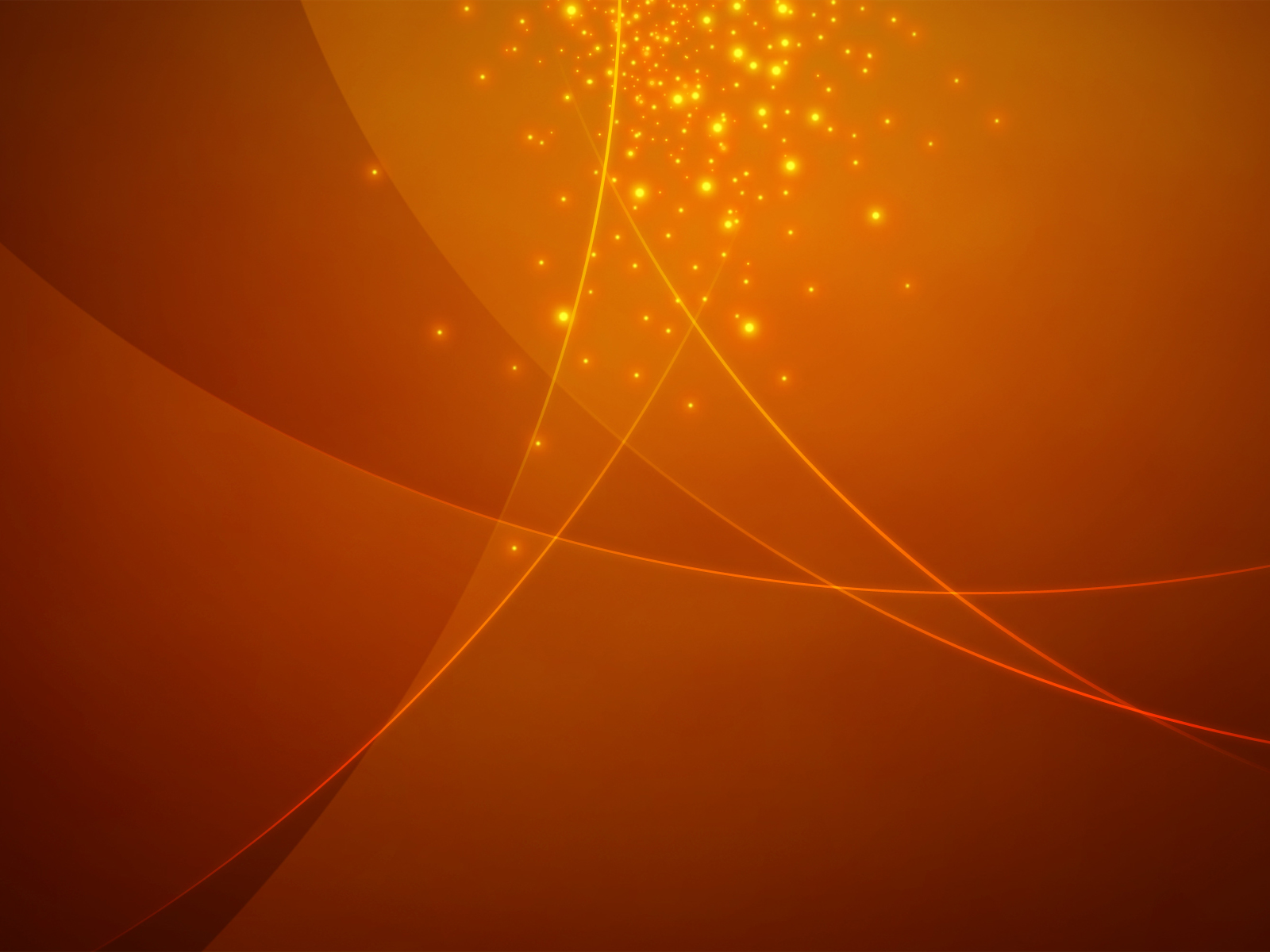 نماذج الاتصال
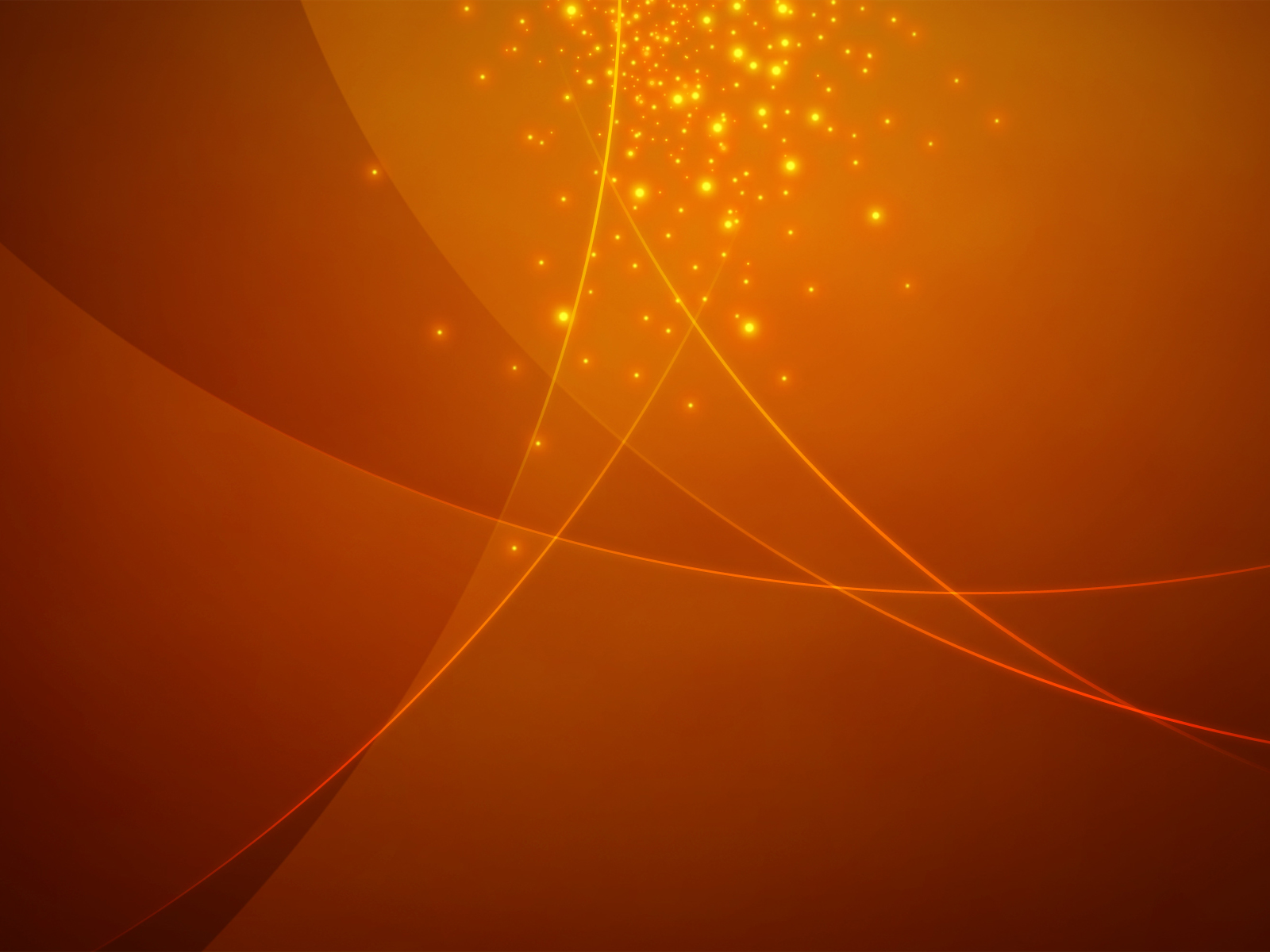 النموذج الخطي
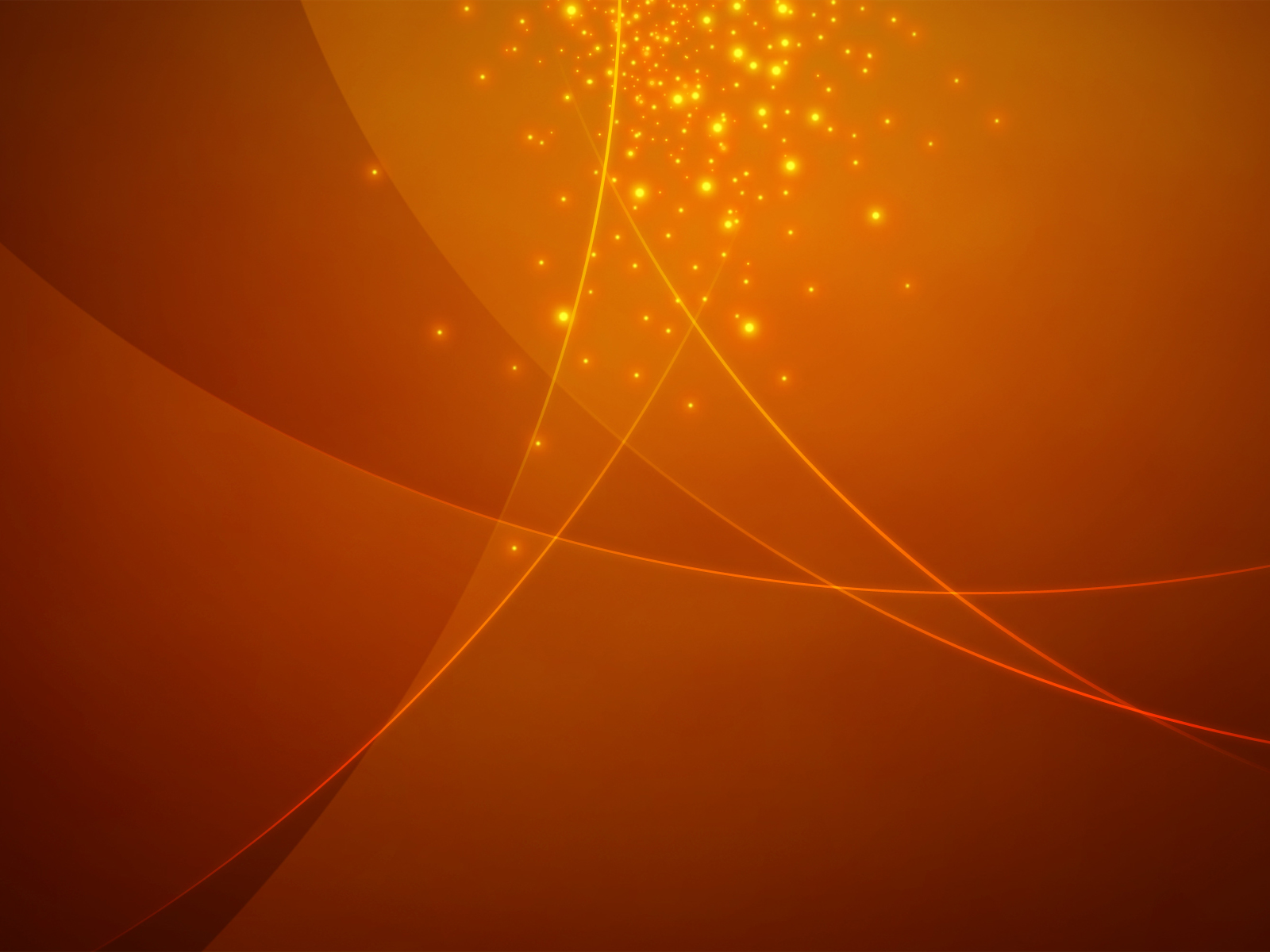 النموذج الخطي
ومن الممكن أن نتخذ نموذج أرسطو كنموذج دال عليه حيث يرى أن البلاغة 
وكان يعنى بها الاتصال هى البحث عن جميع وسائل الإقناع المتاحة ، وقد قسم دراسته تحت العناوين التالية :

 	الخطيب ( المرسل)
 	الخطبة ( الرسالة)
 	المستمع ( المتلقي)
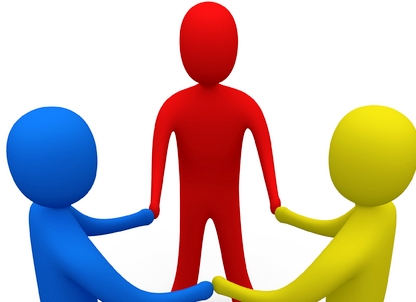 Cick to add title
Click to add title
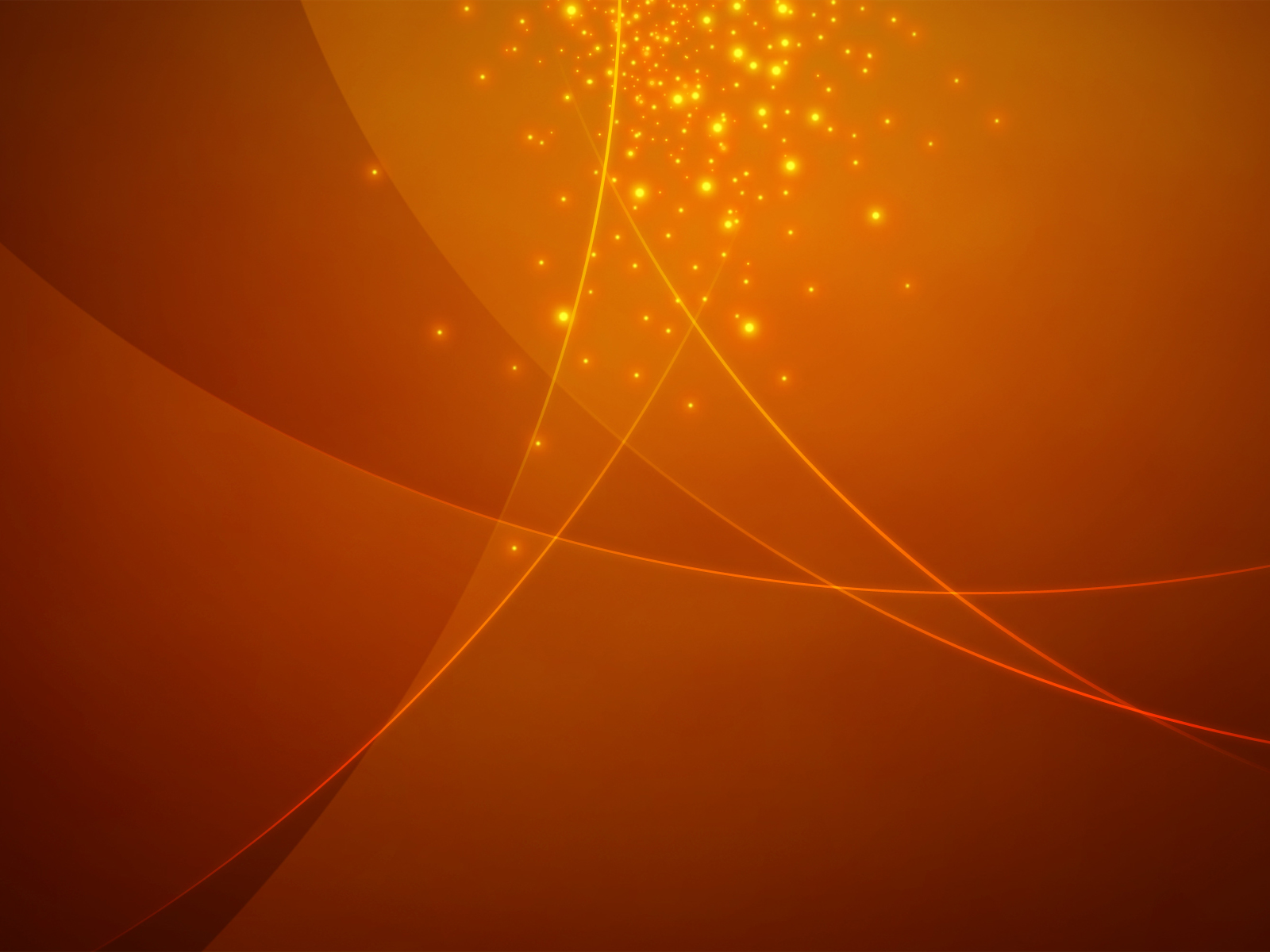 النموذج التفاعلي
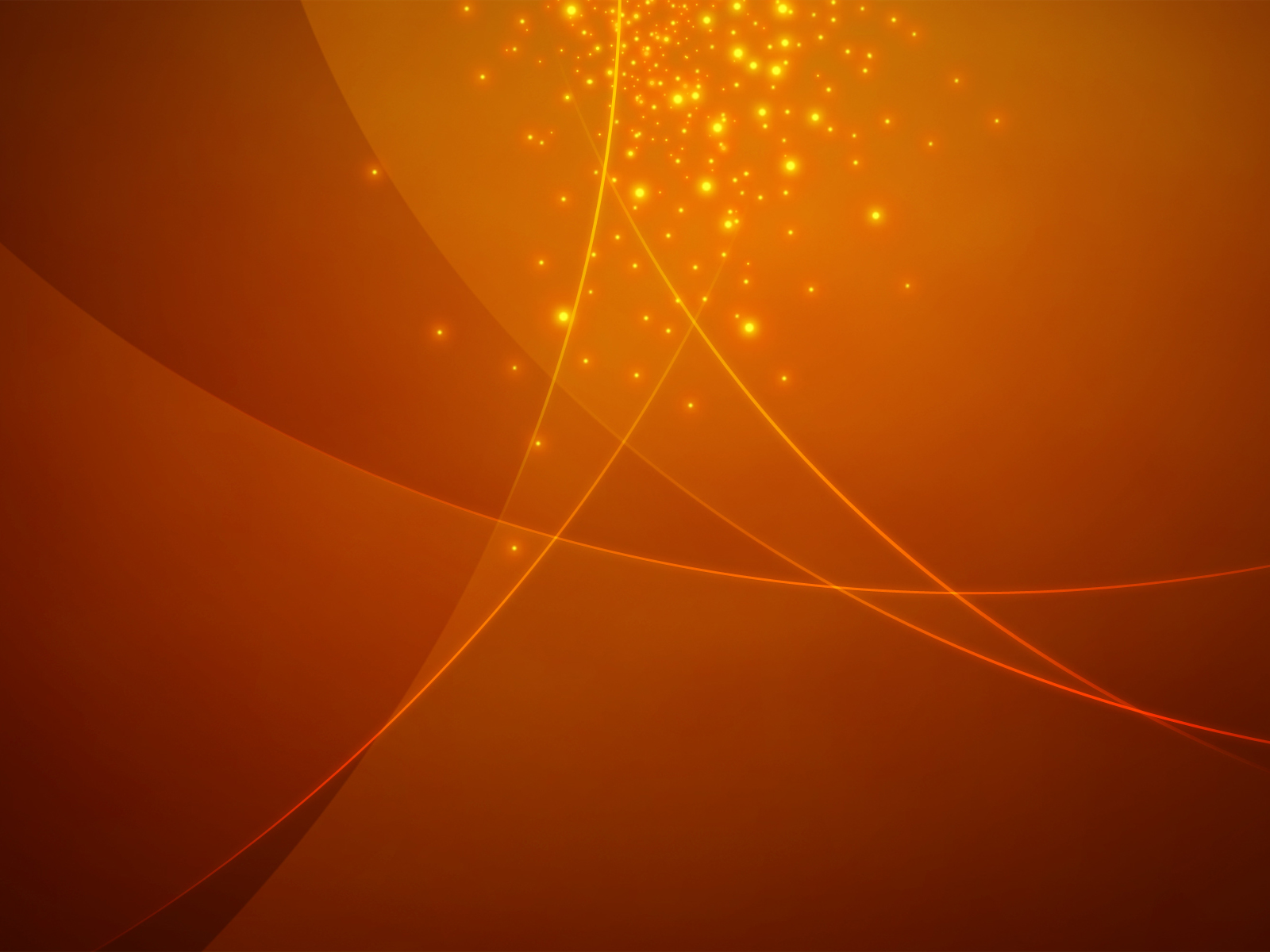 النموذج التفاعلي
ثانيا: النموذج التفاعلي:
ومن الممكن أن نتخذ نموذج روس كنموذج دال عليه ، حيث يعتمد على ستة عناصر أساسية هى :
 	 المرسل 
 	 الرسالة
 	 الوسيلة
 	 المتلقي
 	 رجع الصدى
 	 السياق
Cick to add title
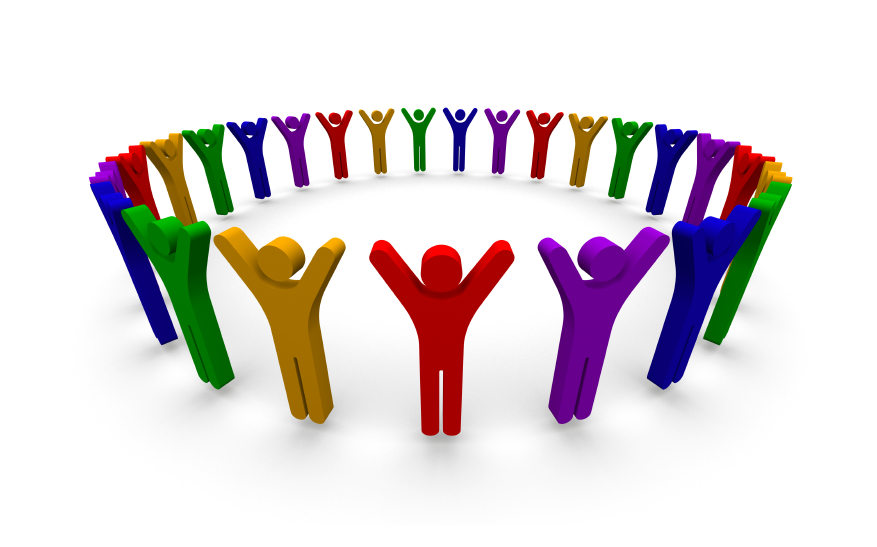 Click to add title
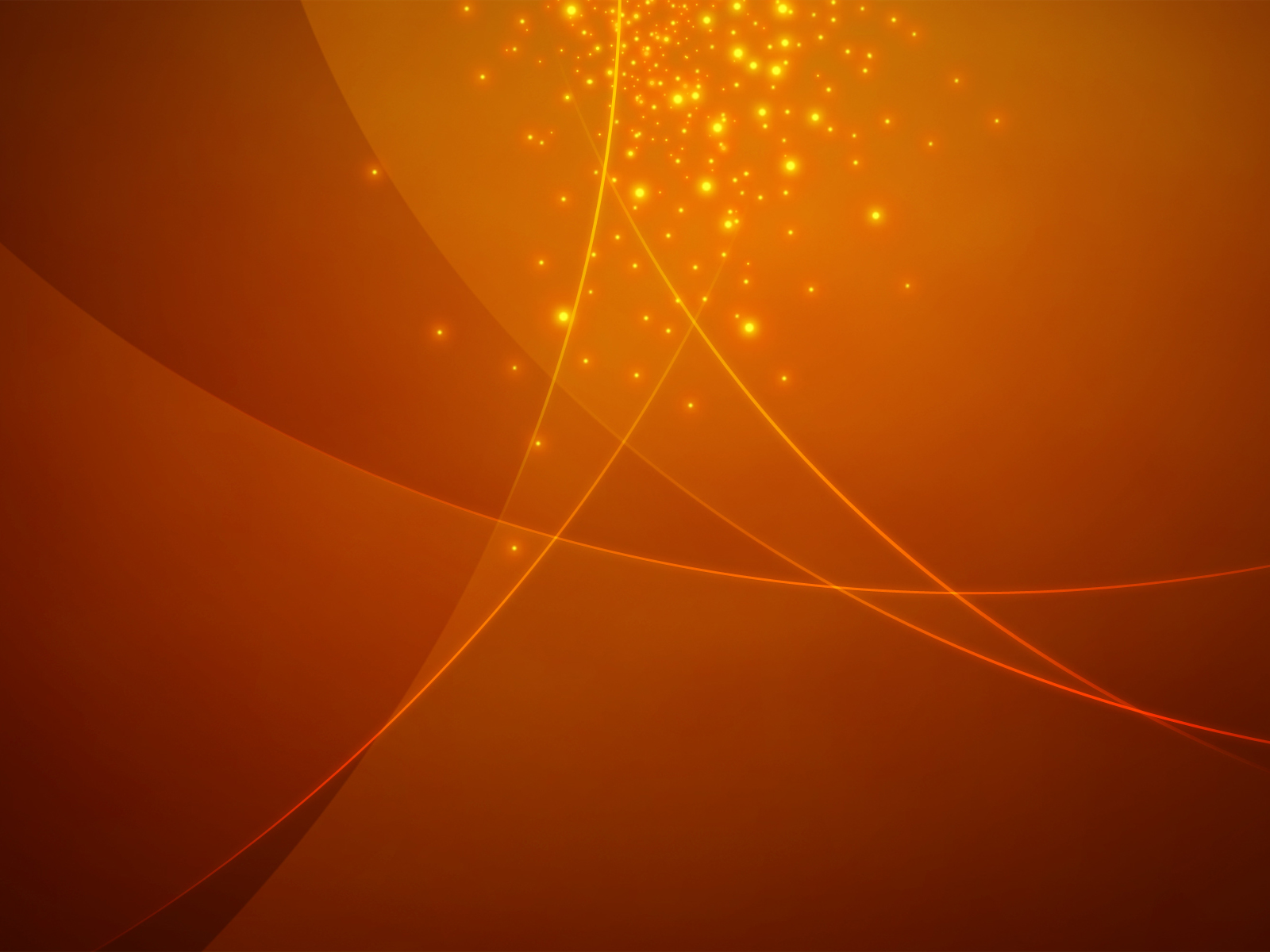 مكونات الاتصال
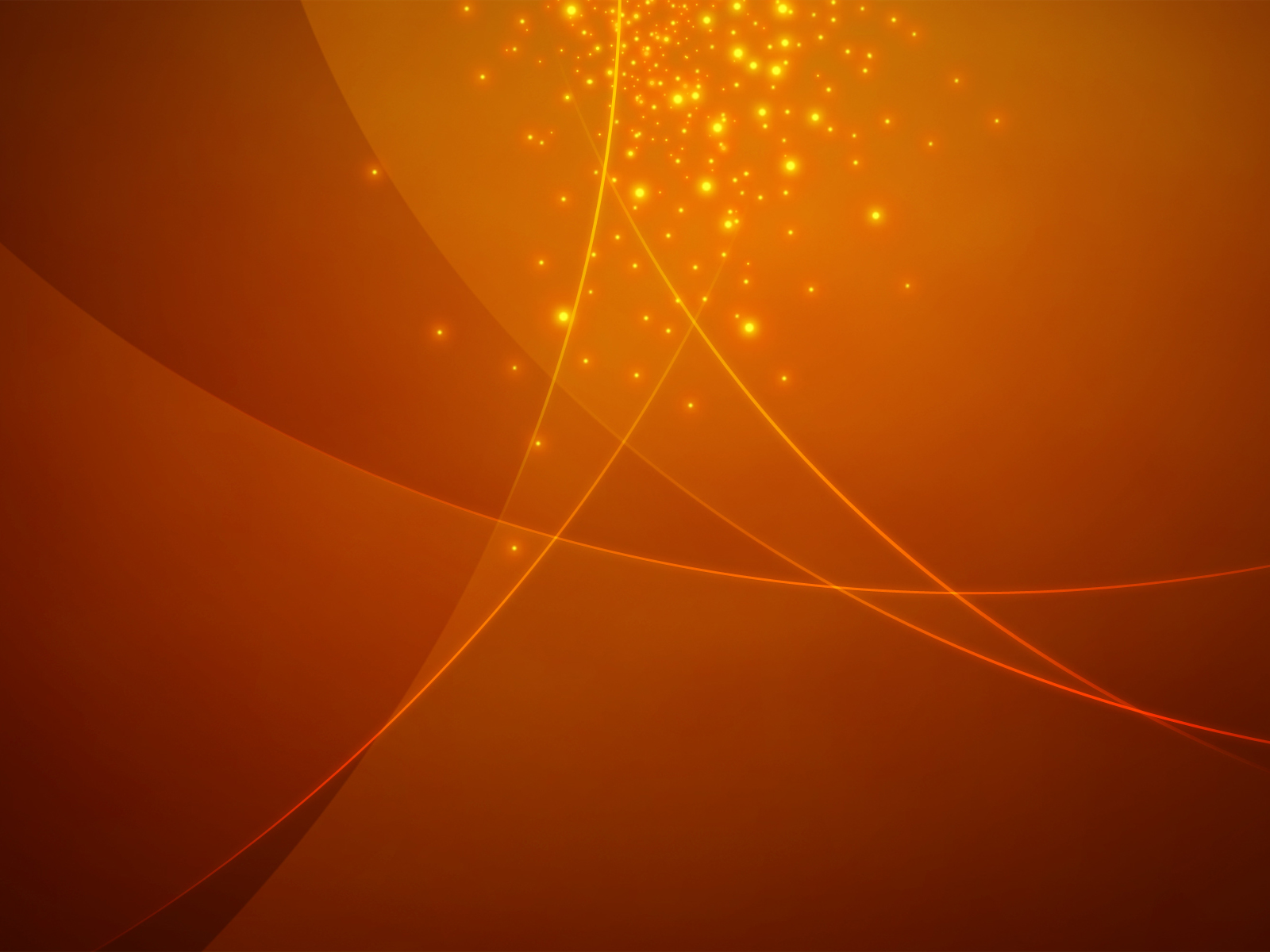 المُرسِل أو المُصدِّر
ترجمة وتسجيل الرسالة في شكل مفهوم
الرسالة موضوع الاتصال
وسيلة الاتصال
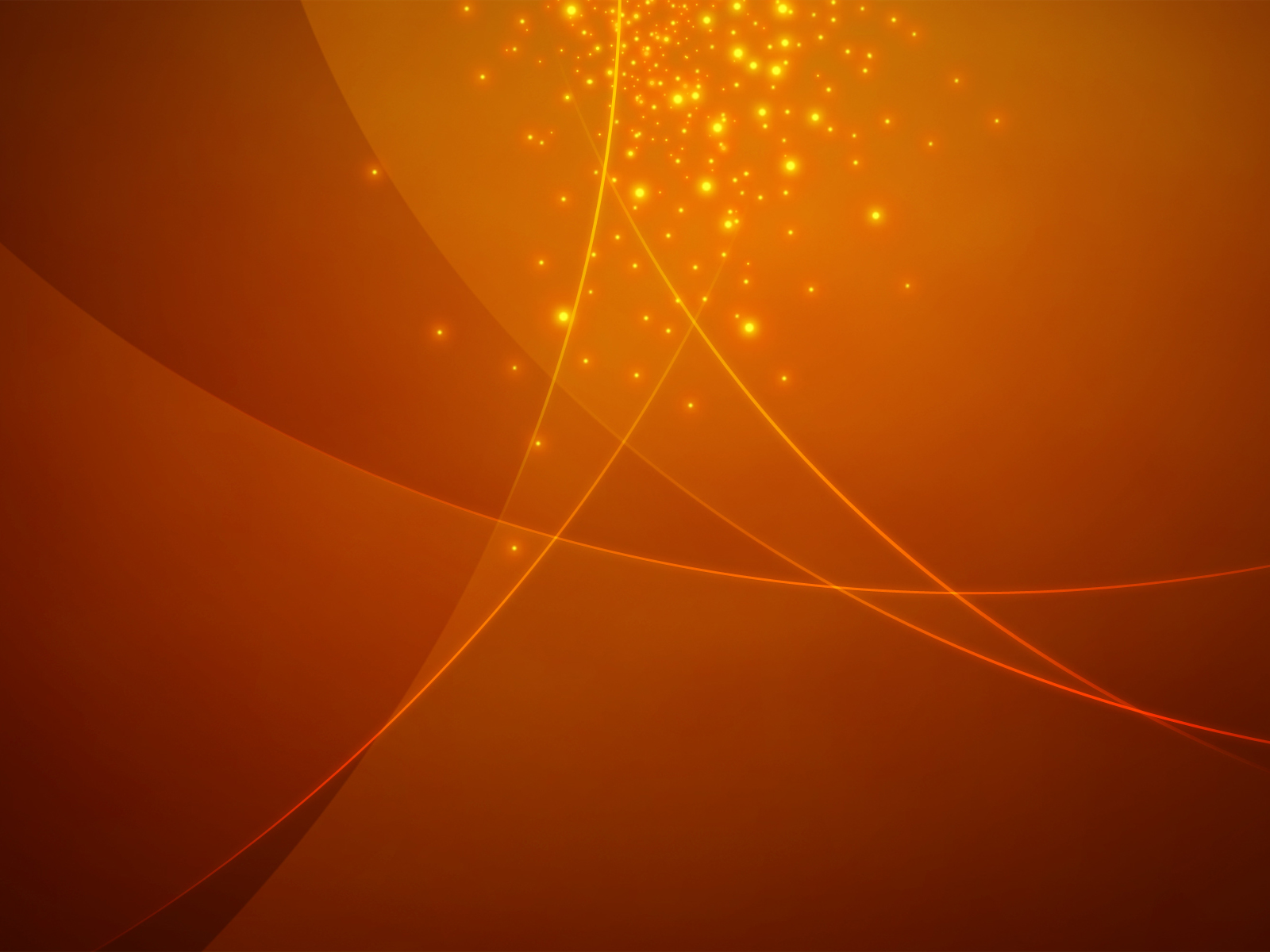 المرسِل أو المصدر
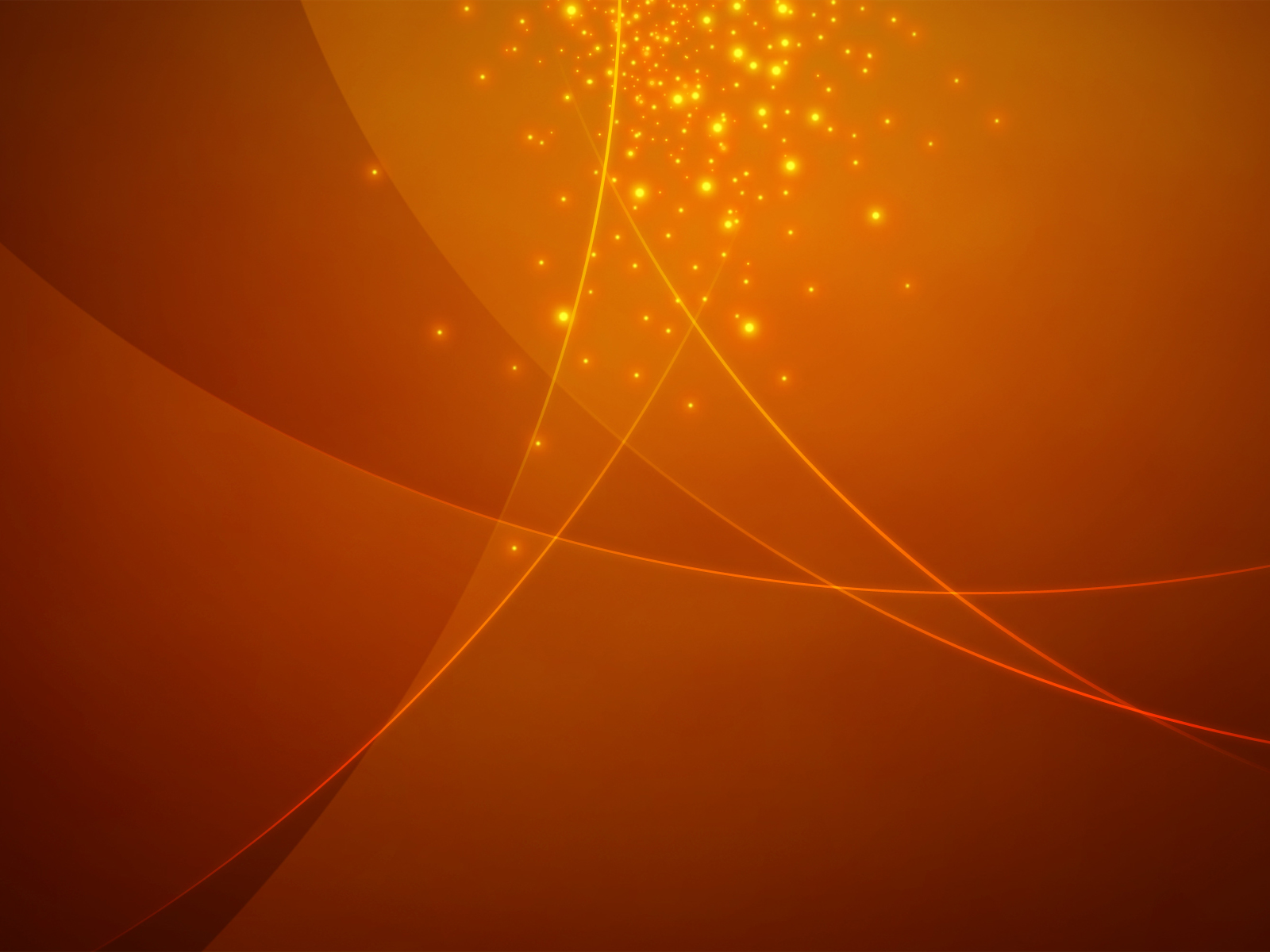 يتحدد مصدر الاتصال أو مُرسِل المعلومات في الهيكل التنظيمي بعضو من الأعضاء العاملين في التنظيم
المرسِل أو المصدر
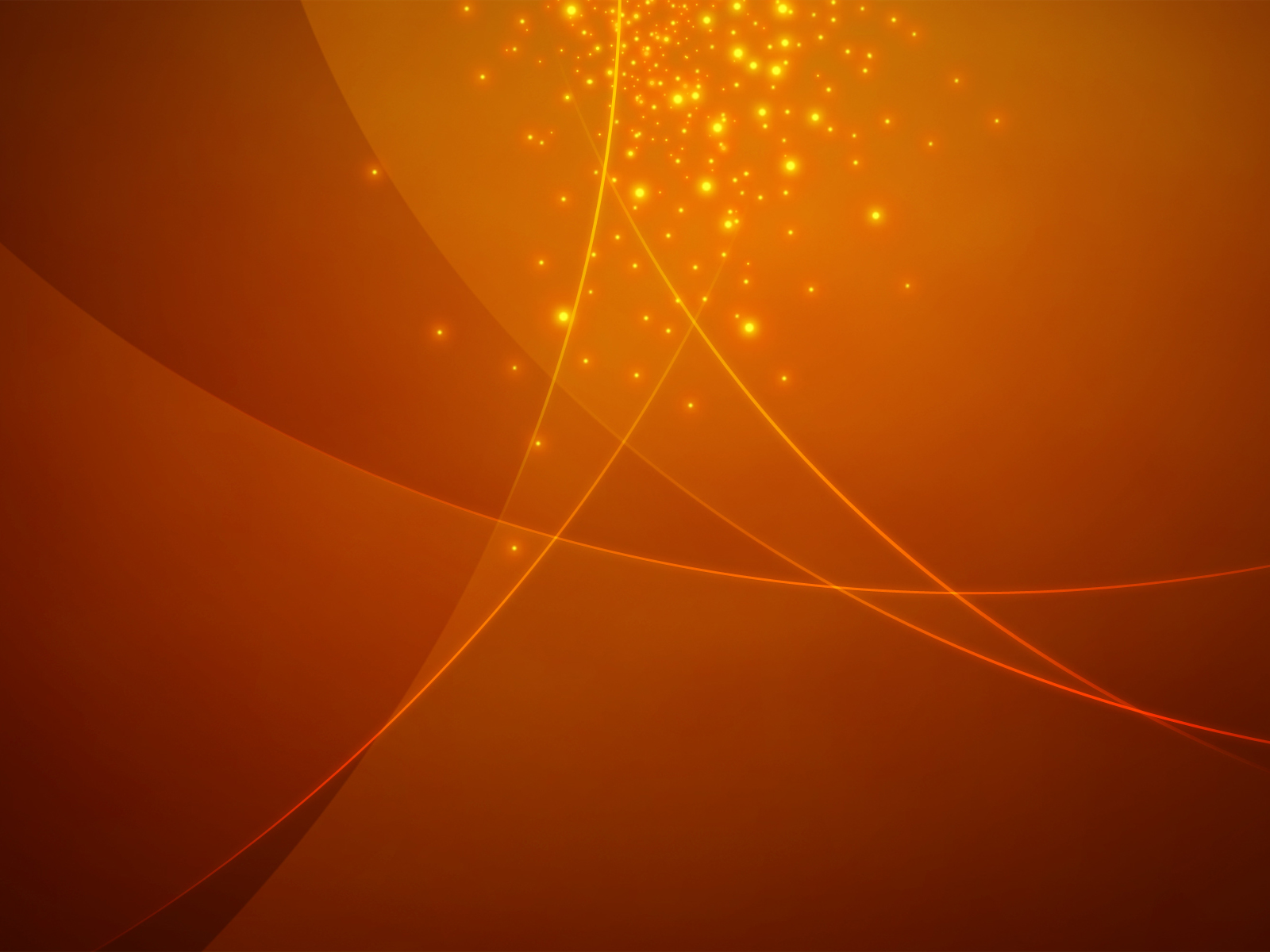 ترجمة وتسجيل الرسالة في شكل مفهوم
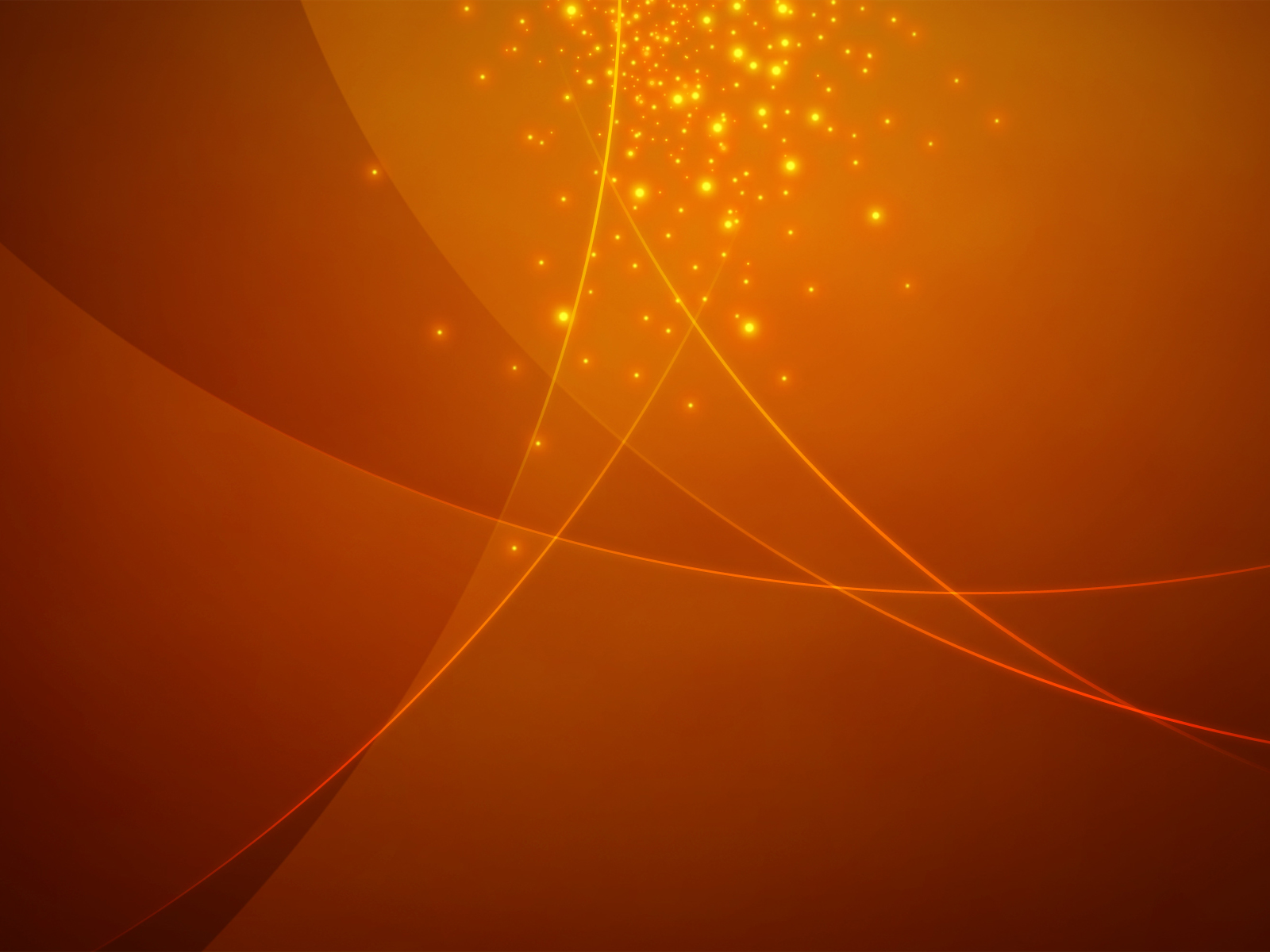 يهدف المرسل لأي رسالة إلى تحقيق نوع من الاشتراك والعمومية بينه وبين مستقبل الرسالة لتحقيق هدف محدد وبالتالي فهناك ضرورة لترجمة أفكار ونوايا ومعلومات العضو المرسل إلى شكل منظم
ترجمة وتسجيل الرسالة في شكل مفهوم
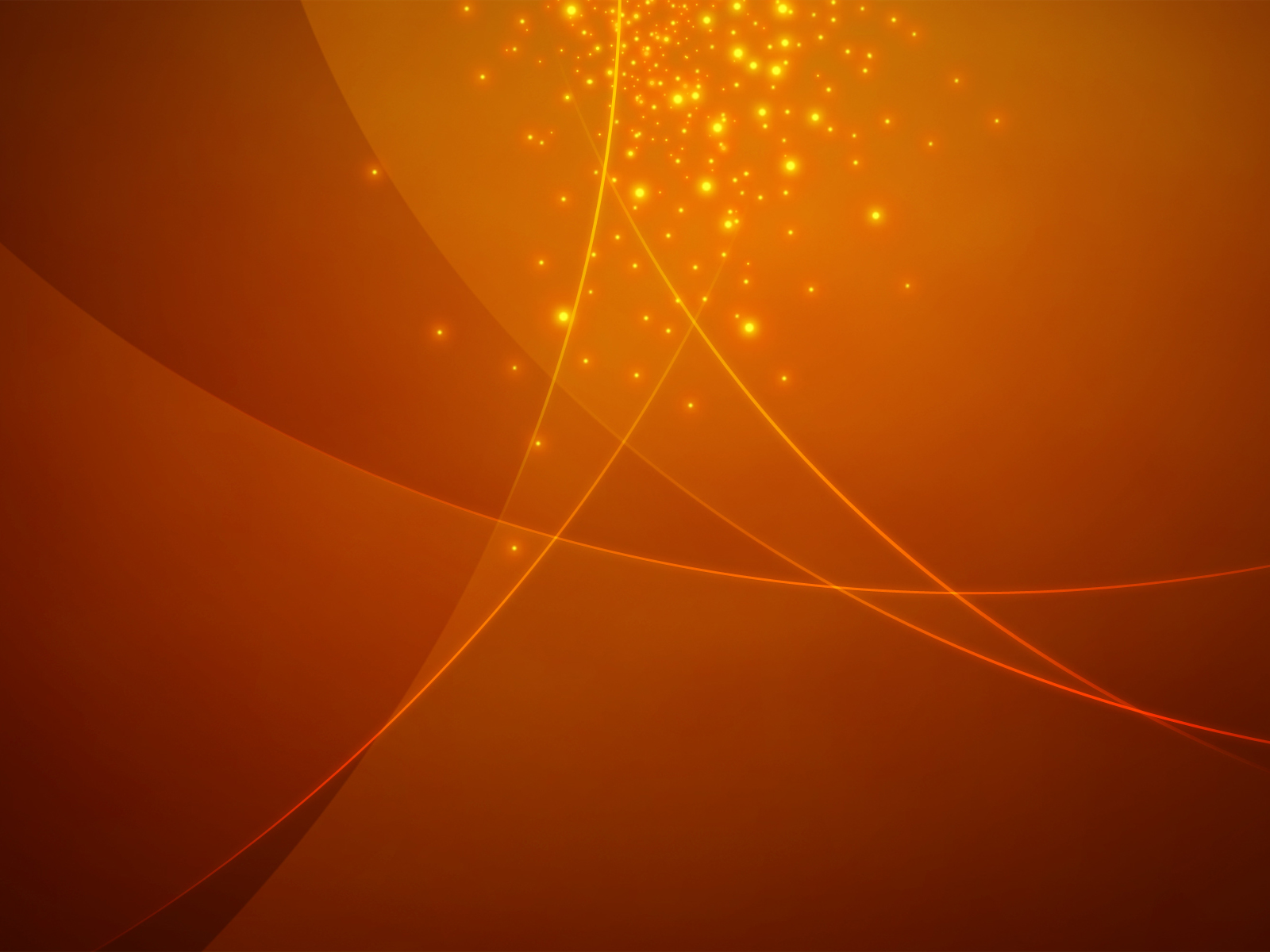 الرسالة
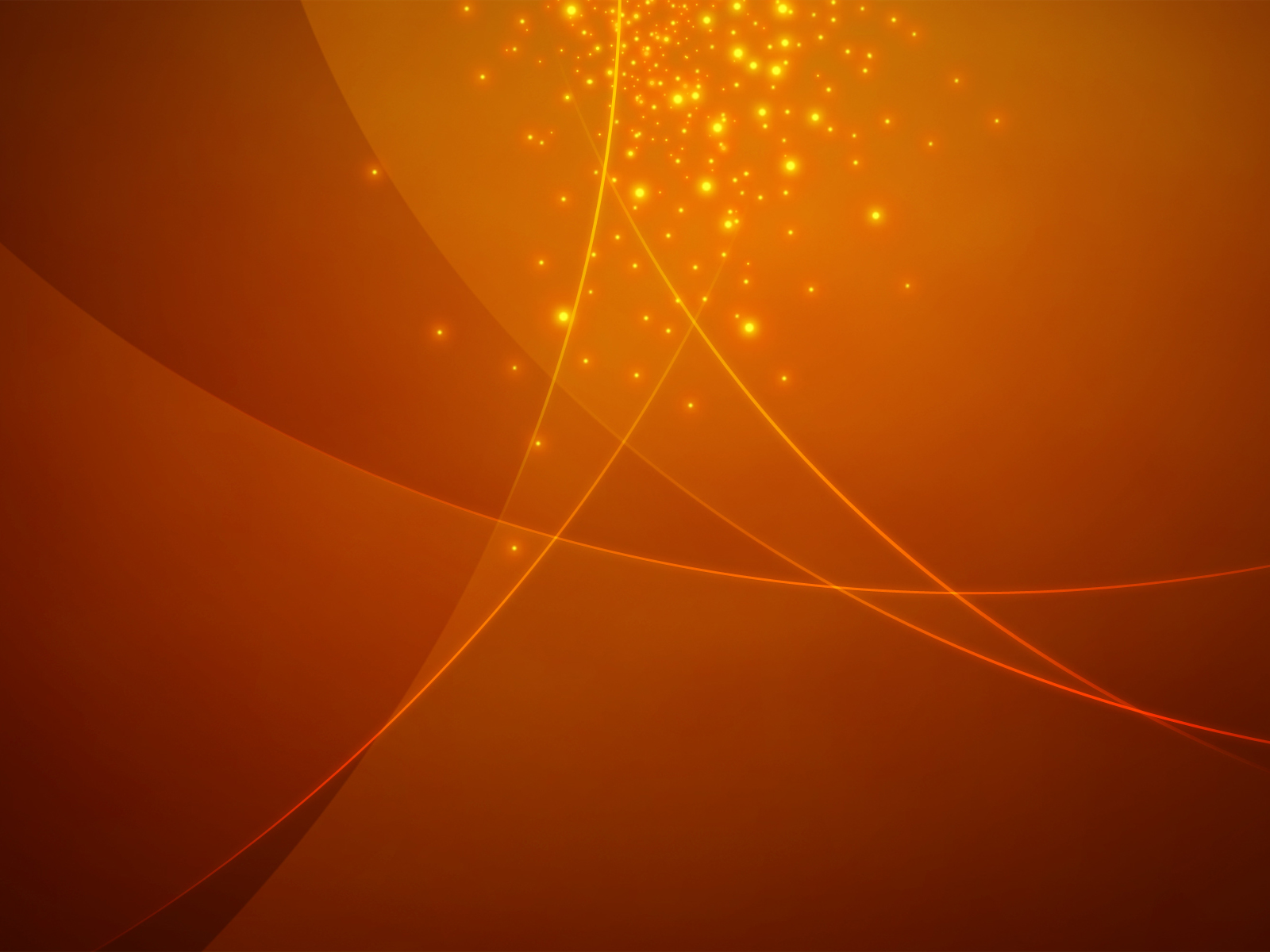 الرسالة هي الناتج الحقيقي لما أمكن ترجمته من أفكار ومعلومات خاصة بمصدر معين في شكل لغة يمكن تفهمها والرسالة في هذه الحالة هي الهدف الحقيقي لمرسلها عوامل فاعلية الاتصال إن عملية الاتصال لا تحدث فى فراغ
الرسالة
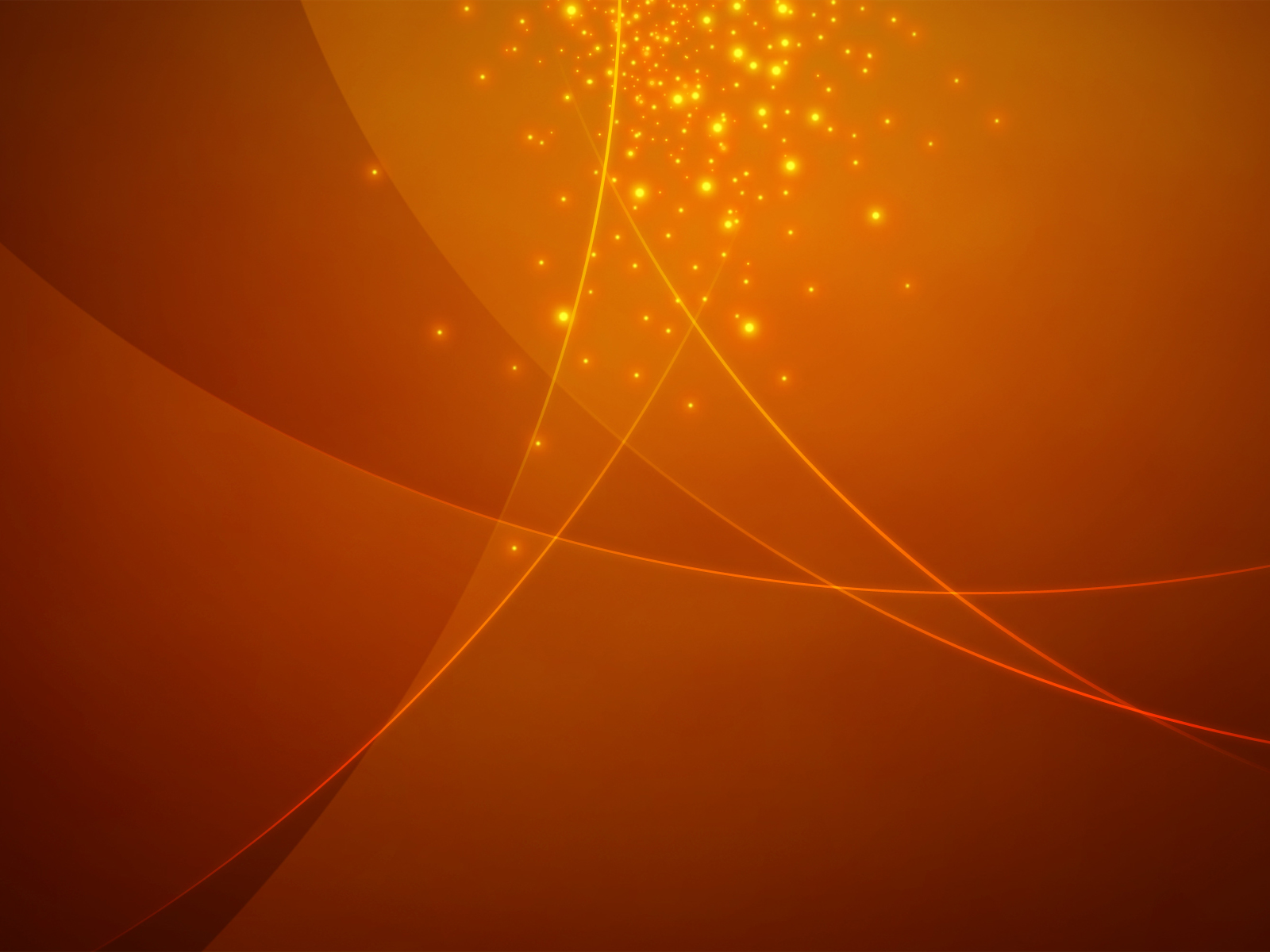 عوامل فعالية المصدر
المصداقية: وهى المصداقية التى يكتسبها المصدر من خلال التدريب، والخبرة بالموضوع 

الجاذبية: وتتحقق عندما يكون القائم بالاتصال قريبا من الجمهور من الناحية النفسية والاجتماعية 

السلطة : فهو يملك الثواب والعقاب ، ويهتم بالحصول على الموافقة للرسائل التى يقدمها
Cick to add title
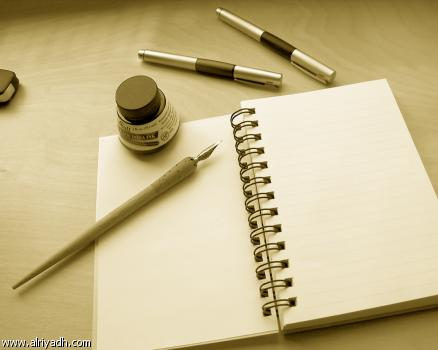 Click to add title
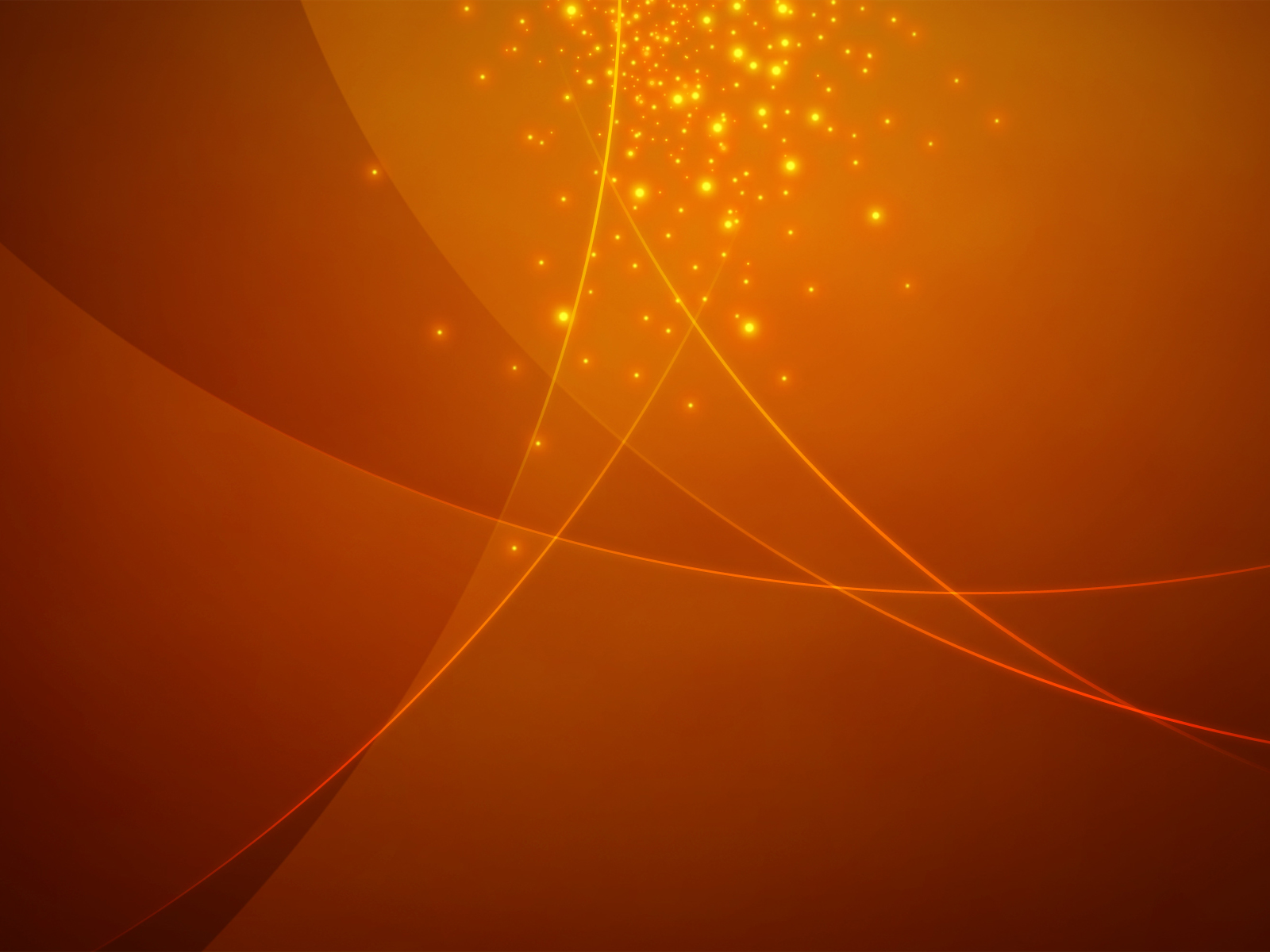 عوامل فعالية الرسالة
ومن الأمور التى يجب مراعاتها فى الرسالة ، سهولة استيعابها ويرتبط بها خمس متغيرات اسلوبية هى :

القابلية للاستماع ، أو القراءة 
أن تتضمن الرسالة اهتمامات المتلقى ومصالحه 
الواقعية 
القابلية للتحقق 
الاستمالة (العاطفية - العقلية – التخويف )
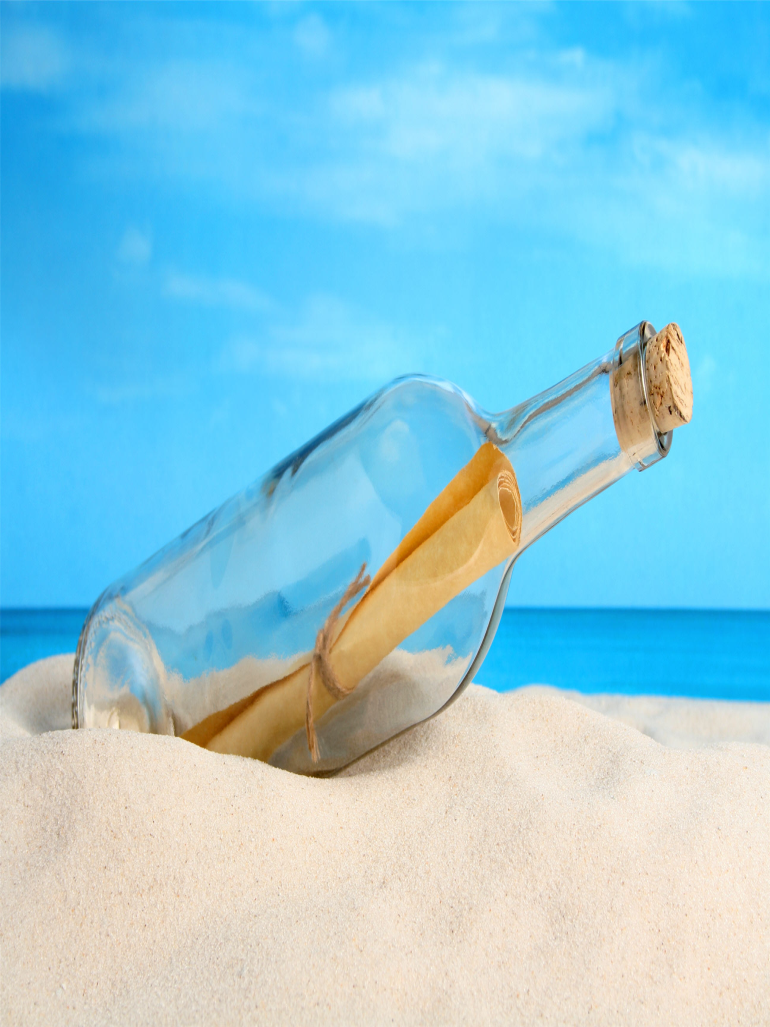 Cick to add title
Click to add title
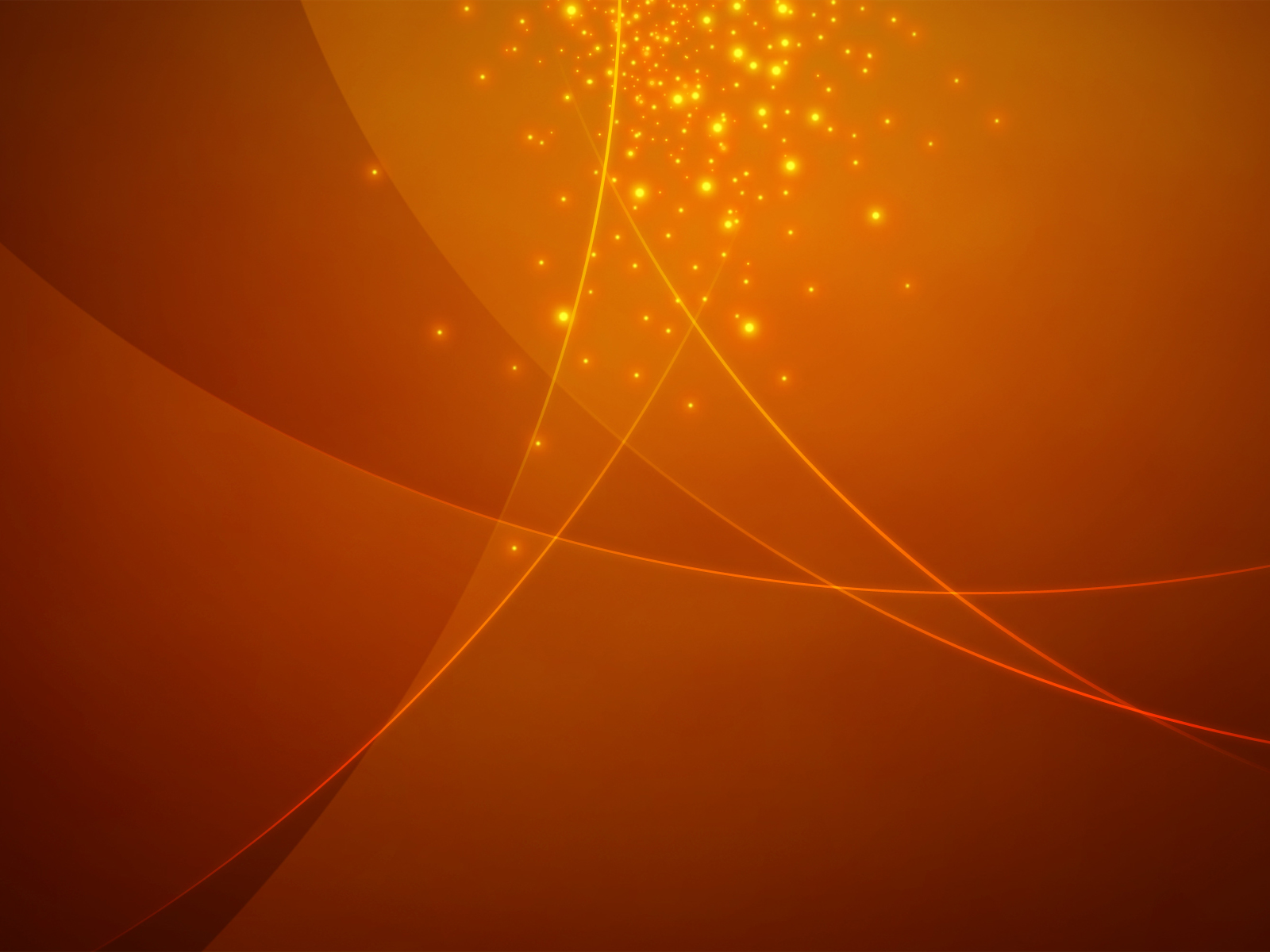 اذكر أمثلة واقعية على:
الاستمالة العاطفية
............................................................................................................................................................................................................................
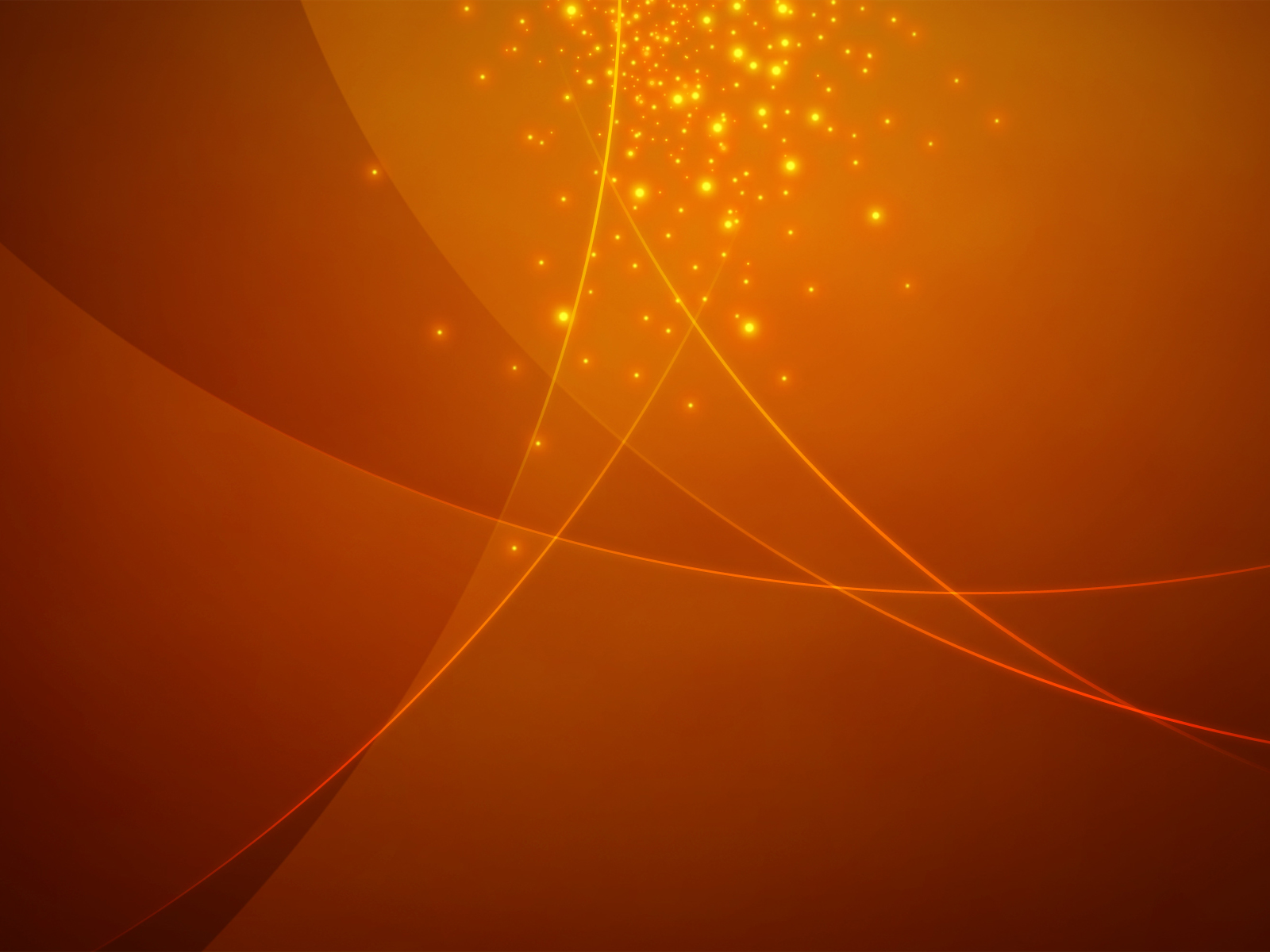 اذكر أمثلة واقعية على:
الاستماله العقلية
............................................................................................................................................................................................................................
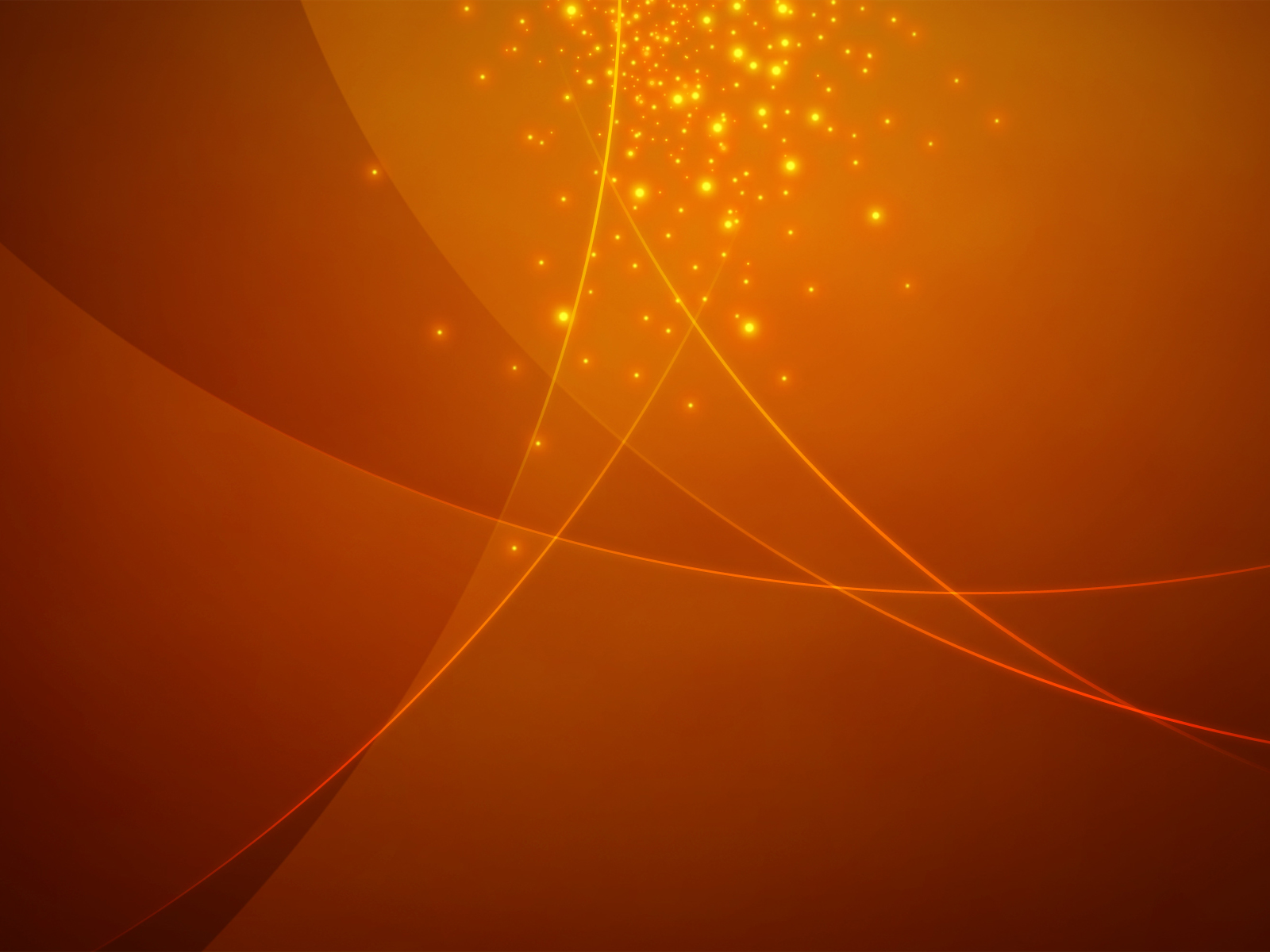 اذكر أمثلة واقعية على:
استمالة التخويف ............................................................................................................................................................................................................................
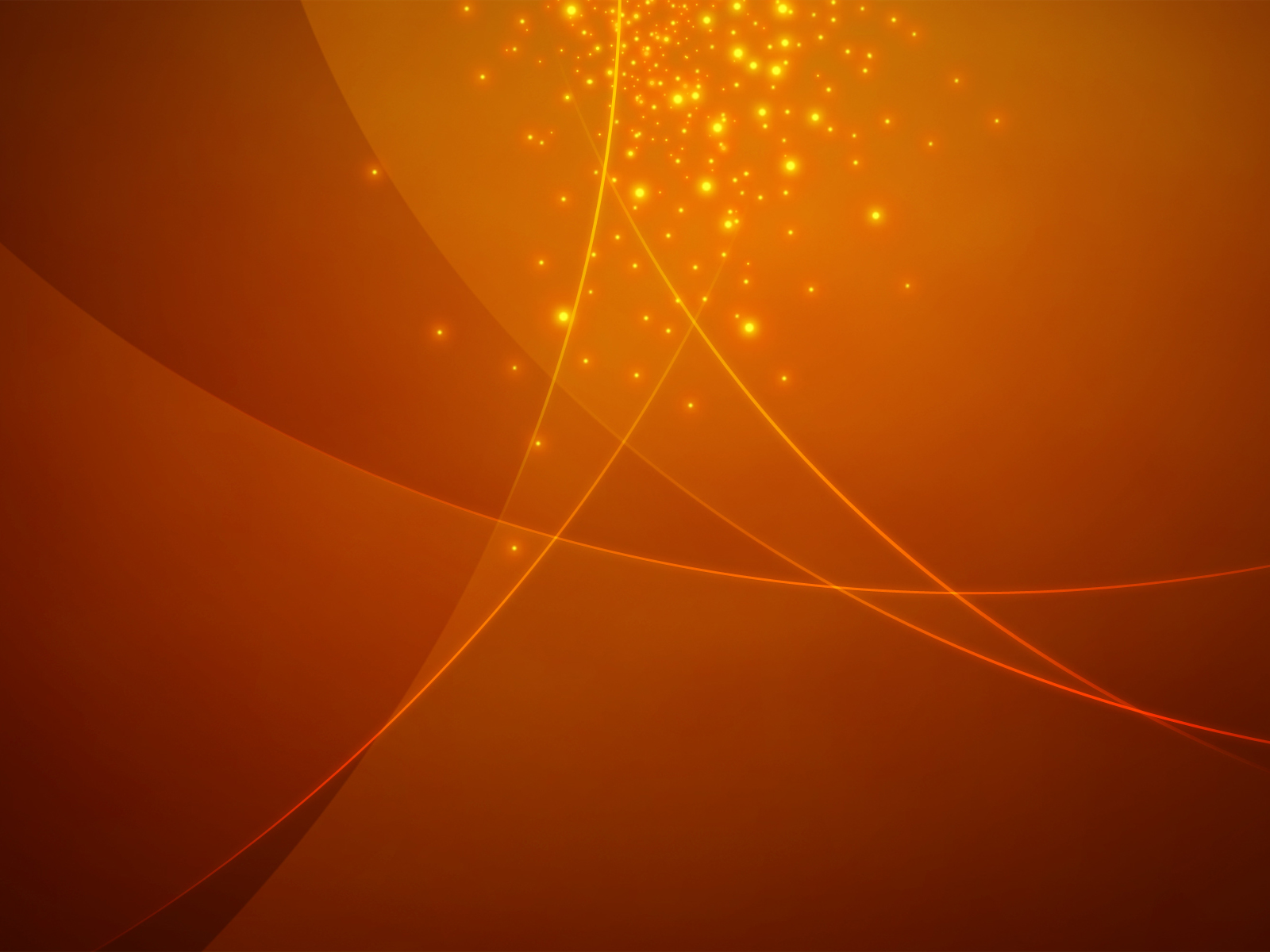 عوامل فعالية الوسائل الإعلامية
إذ تعتبر الوسائل الحية المسموعة والمرئية أكثر تأثيرا من غيرها فى تغيير الاتجاهات ، يتبعها الوسائل الشفوية (المسموعة)، ثم الوسائل المكتوبة (المقروءة)
Cick to add title
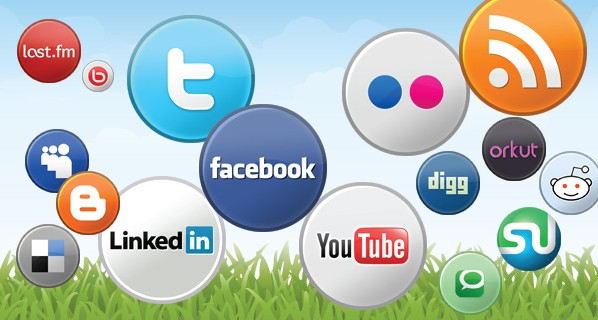 Click to add title
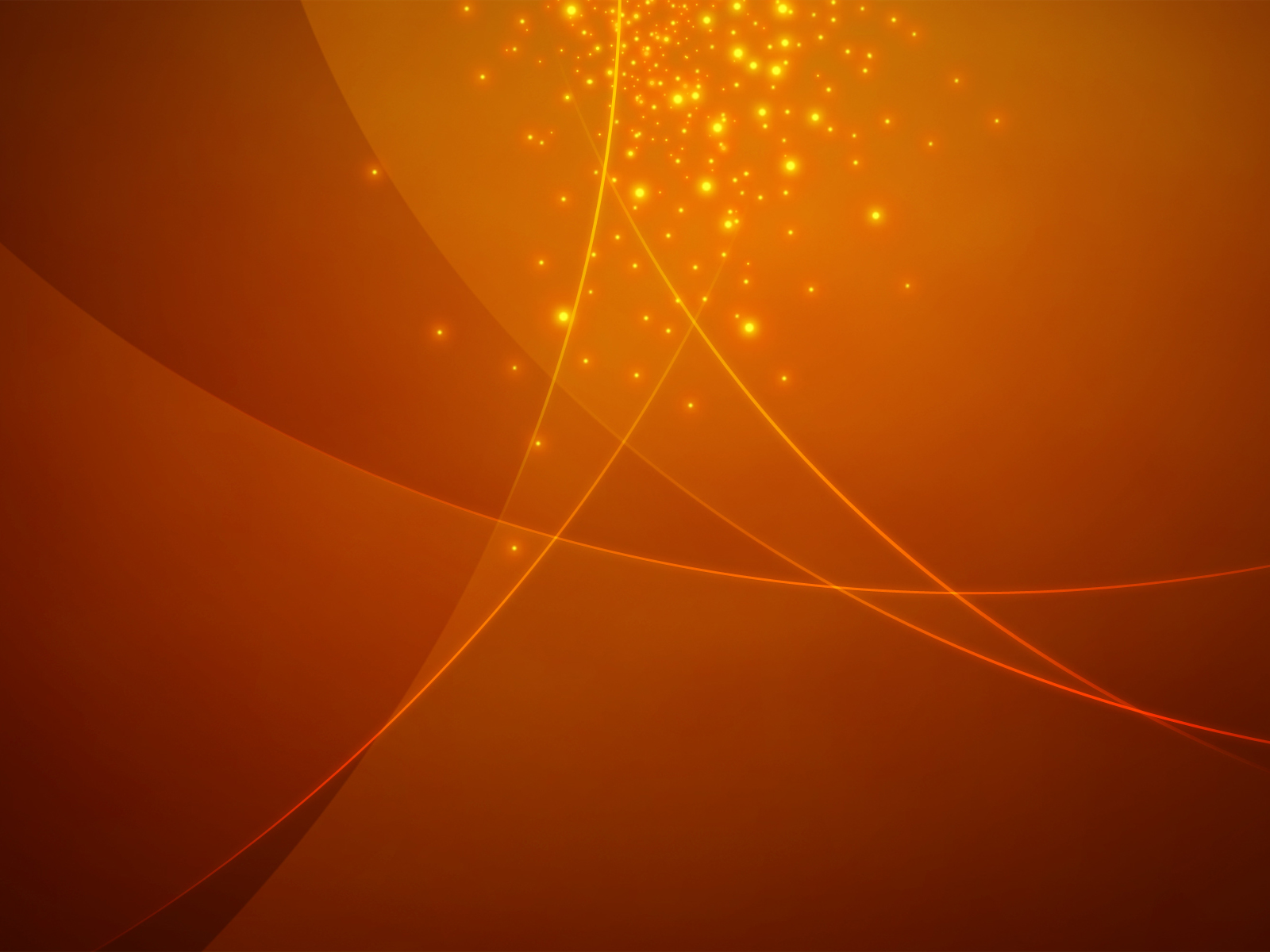 عوامل فعالية المتلقي
حيث يرتبط نجاح الاتصال بمدى معرفتنا بنوعية الجمهور الذى يستقبل الرسالة ، وقد صنف " دينيس هوويت " جمهور المتلقين إلى نوعينرئيسيين هما:
الجمهور العنيد 
الجمهور الحساس
Cick to add title
Click to add title
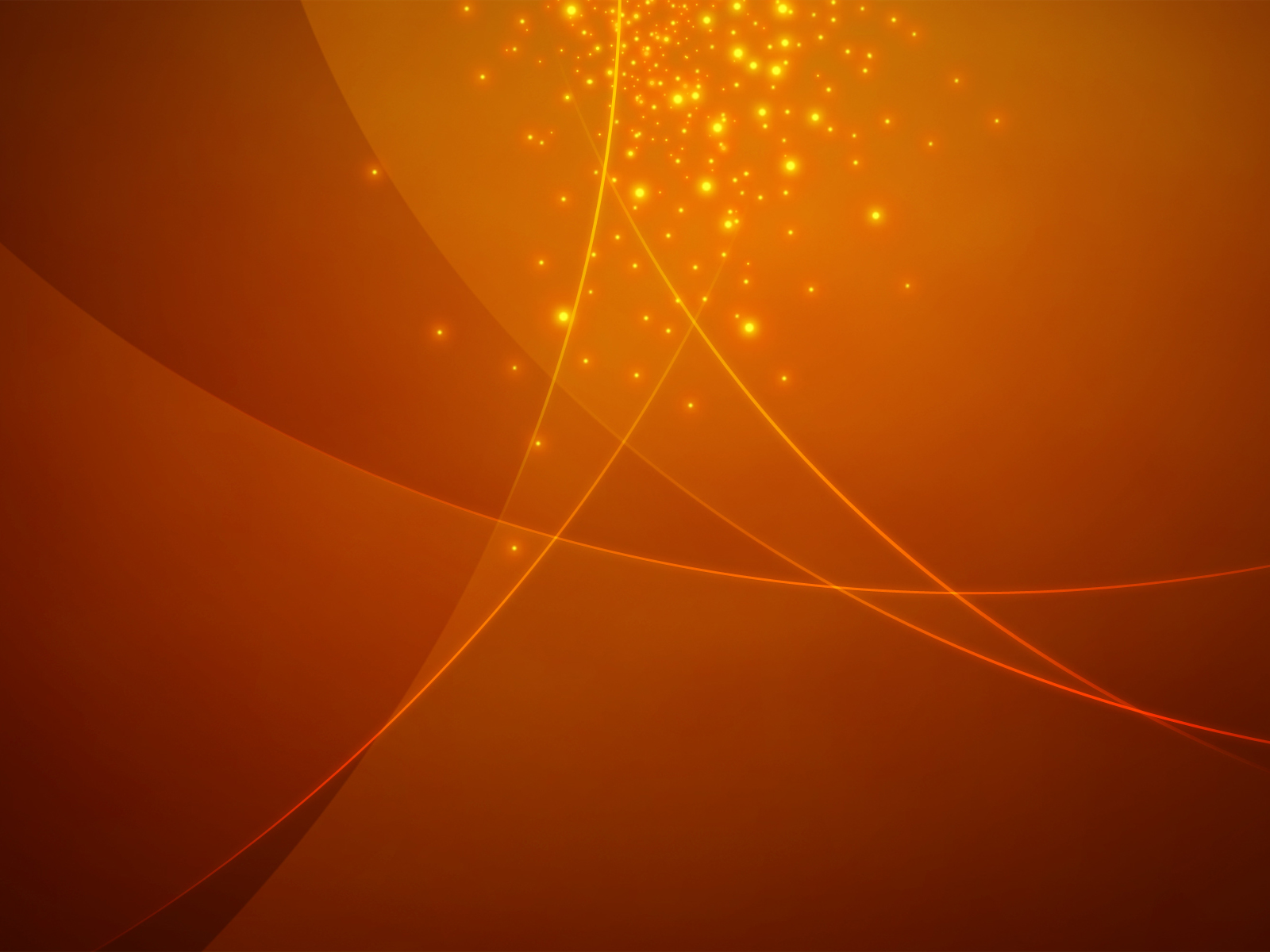 إلى أي جمهور تصنف نفسك ؟
 اذكر موقفًا يؤيد كلامك ............................................................................................................................................................................................................................
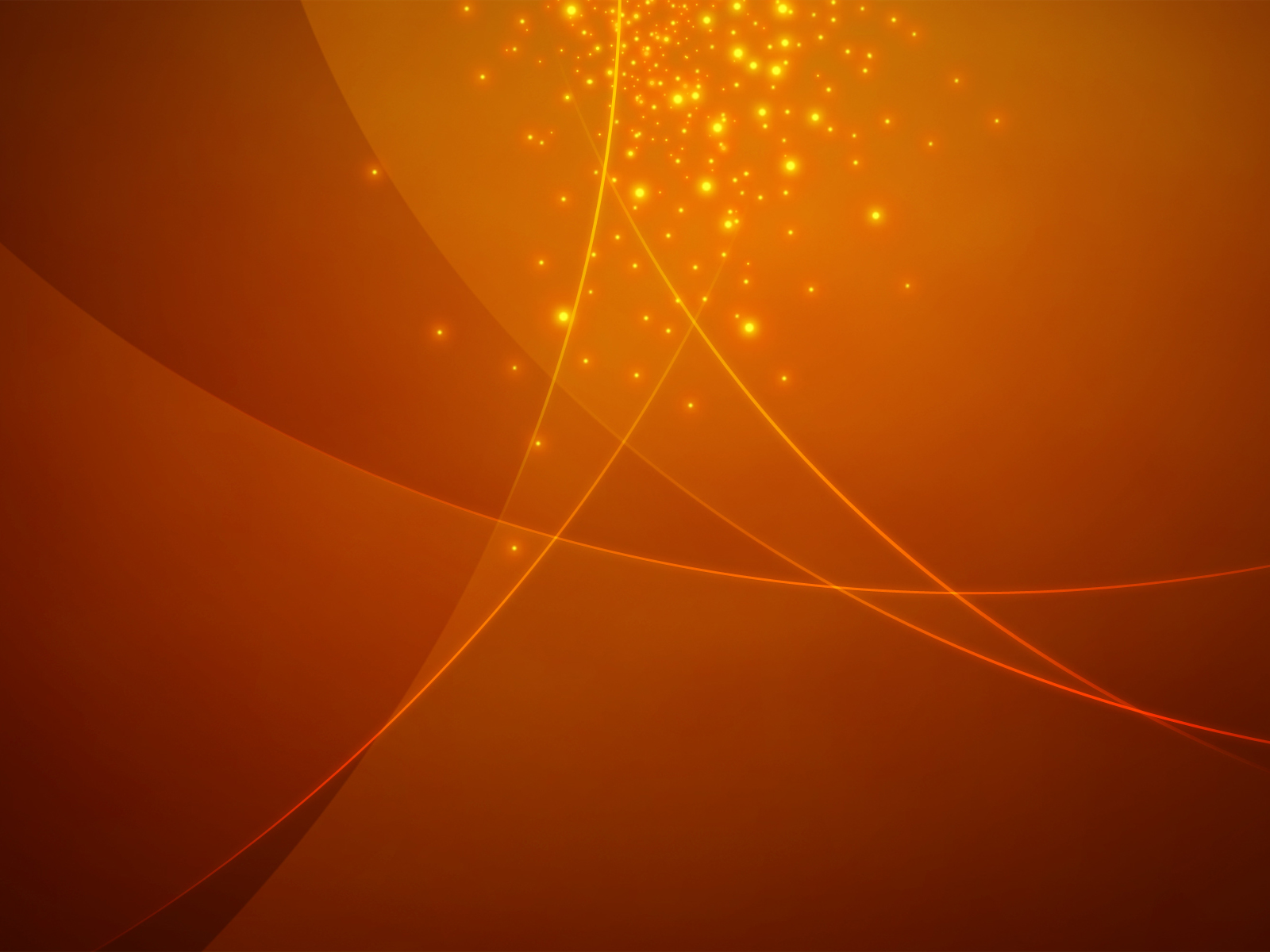 خطوات عملية الاتصال
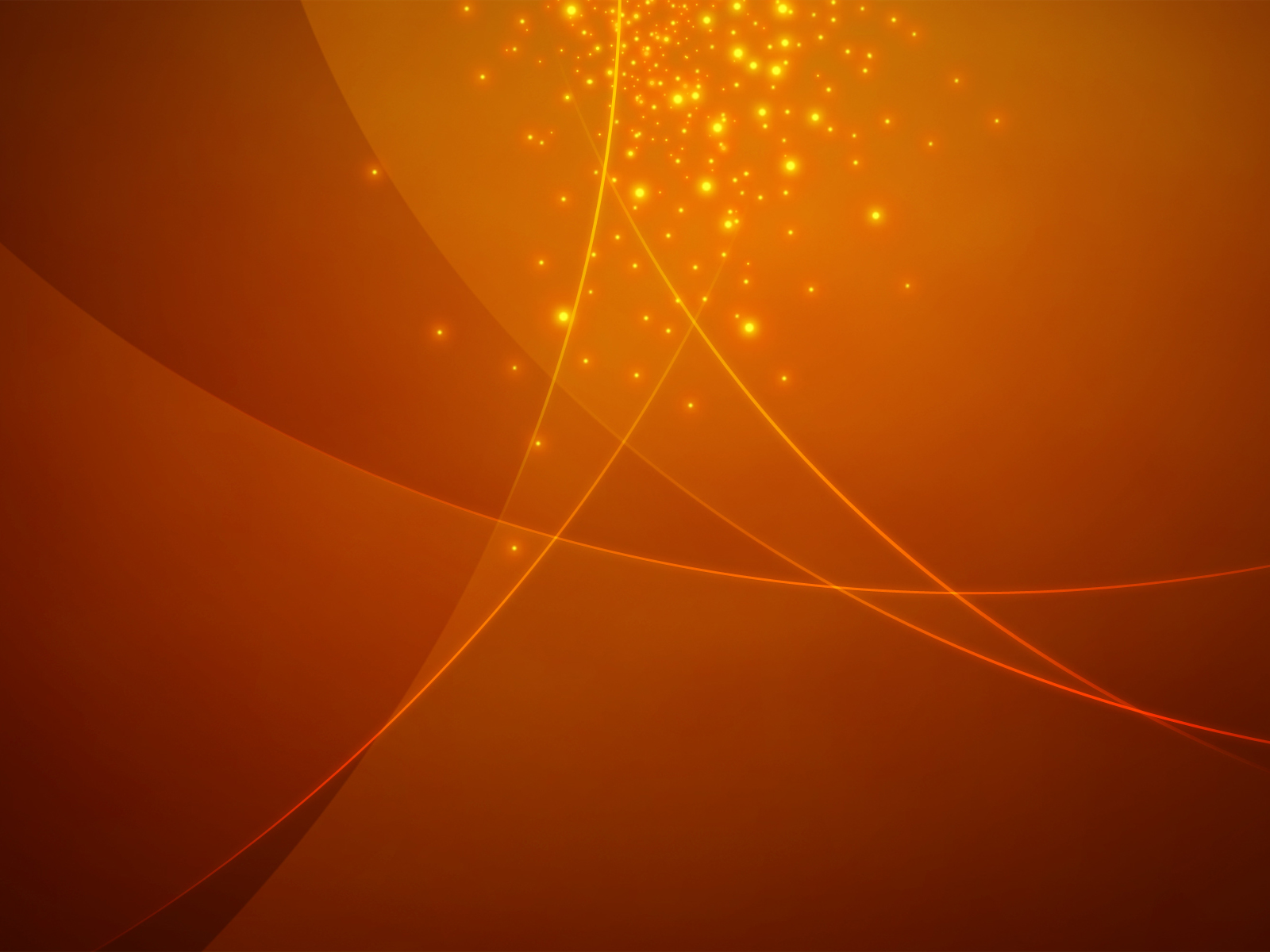 الخطوة الأولى حدد المشكلة
ما هى الظروف التى أوجدت لديك تلك الحاجة الملحة إلى أن ( تتكلم ) ؟؟
ما هى الحاجات التى ينبغى الوفاء بها ؟
من هم المستقبلون ؟ وما عددهم ؟ هل هم متجانسون فى مصالحهم واهتماماتهم ؟ 
أم متنوعوا المصالح والاهتمامات ؟ هل لديهم معرفة طيبة وصحيحة بالمشكلة أم لديهم معرفة بها ولكنها ناقصة أو خاطئة أو مضللة ؟ هل هم معادون أم منصفون أم غير مدركين بالمشكلة على الإطلاق ؟ هل هم يتصرفون على نحو خاطئ أم هم لا يقومون بأى تصرف على الإطلاق ؟
 ما هى طبيعة العلاقة بين المرسل والمستقبل ؟ وما مدى قدرة المرسل على أن يطلب من المستقبلين تخصيص بعض وقتهم له ؟ إن التوصل إلى إجابات دقيقة لتلك الأسئلة المترابطة سوف يحدد إلى مدى بعيد الشكل النهائى لمجهود الاتصال ومدى كفاءته وفاعليته.
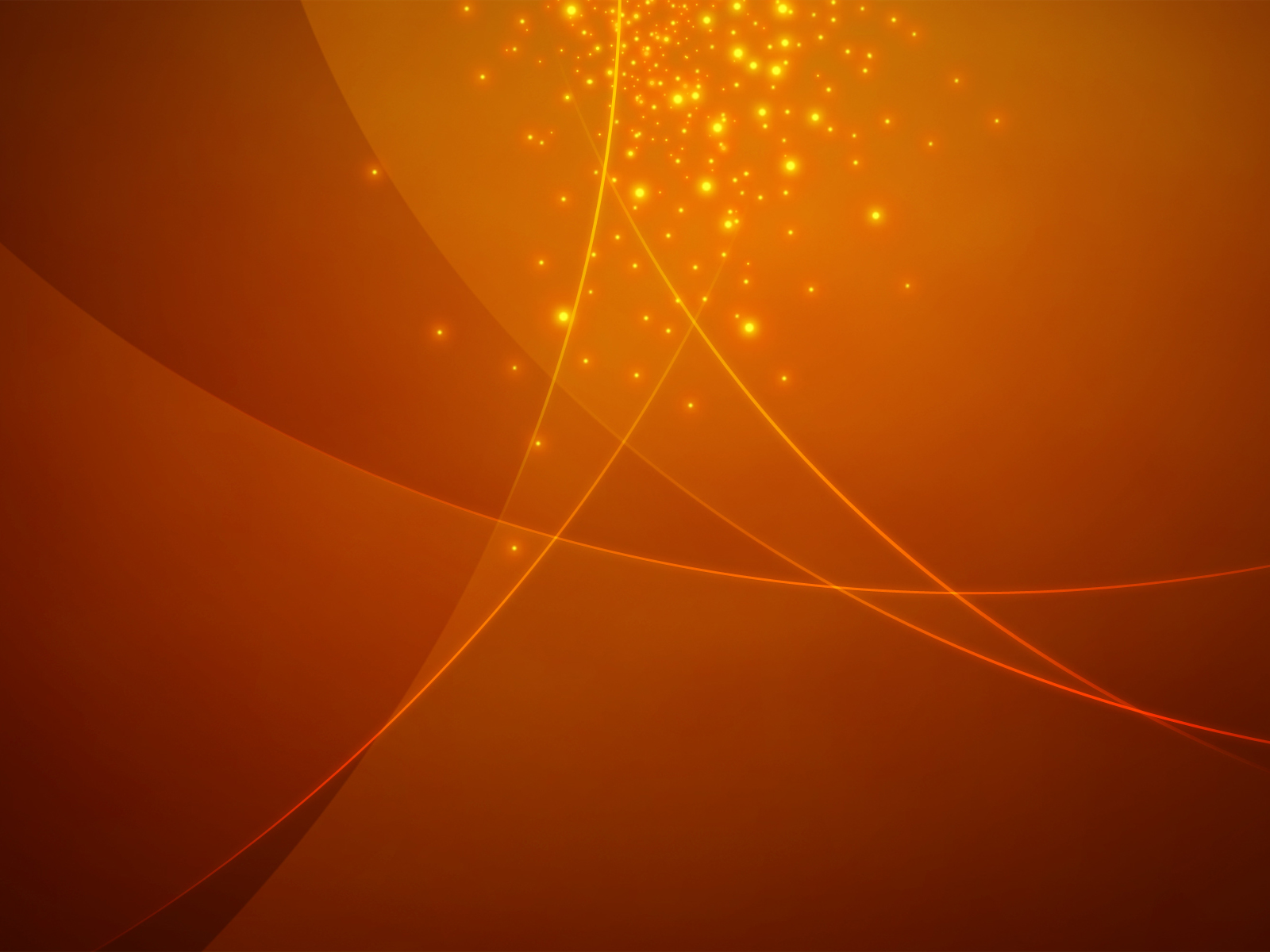 الخطوة الثانية حدد الهدف الأساسى من الاتصال
هل هو مجرد توصيل معلومة ؟ أم تحفيز وتنبيه الفكر؟ 
هل يسعى المرسل إلى إقناع المستقبل أو المستقبلين بعقيدة معينة ؟ أم أنه يحأول أن يقنع المستقبل أو المستقبلين بالتصرف على نحو ما بواسطة الأمر المباشر؟ أم بالإقناع ؟ ( إذا كان المرسل يستخدم الإقناع فإن الاتصال يصبح جزءاً من عملية البيع ) وبالتالي ما هو الفعل أو التصرف المرغوب؟
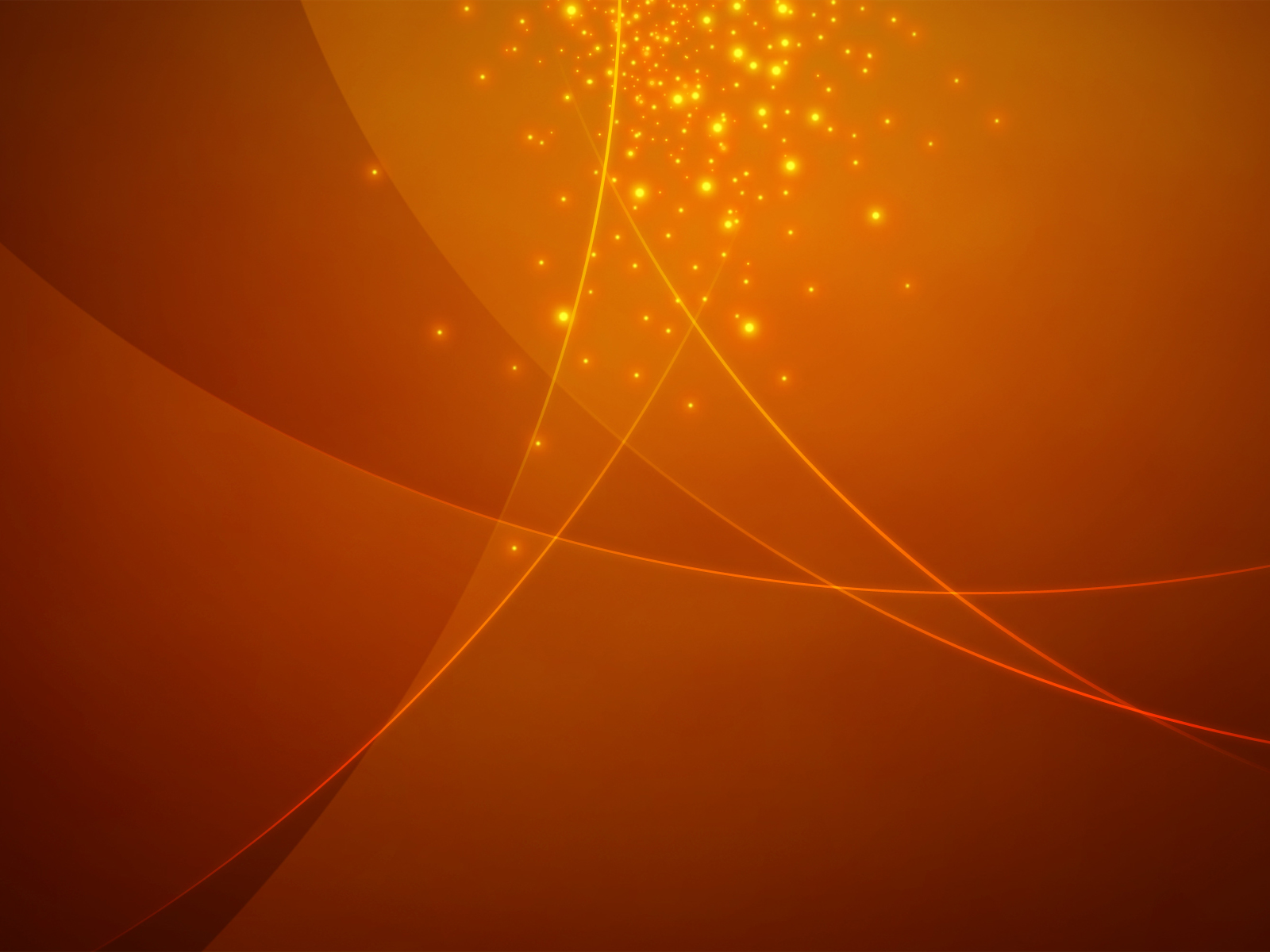 الخطوة الثالثة قم بإعداد الصيغة النهائية للرسالة
اجمع المعلومات المتصلة بالموضوع.
 ضع الأفكار العامة للمشروع. 
 قم بإعداد مسودة الرسالة.
 هل هى خالية من الثغرات ؟ هل تساعد حقاً على حل المشكلة .
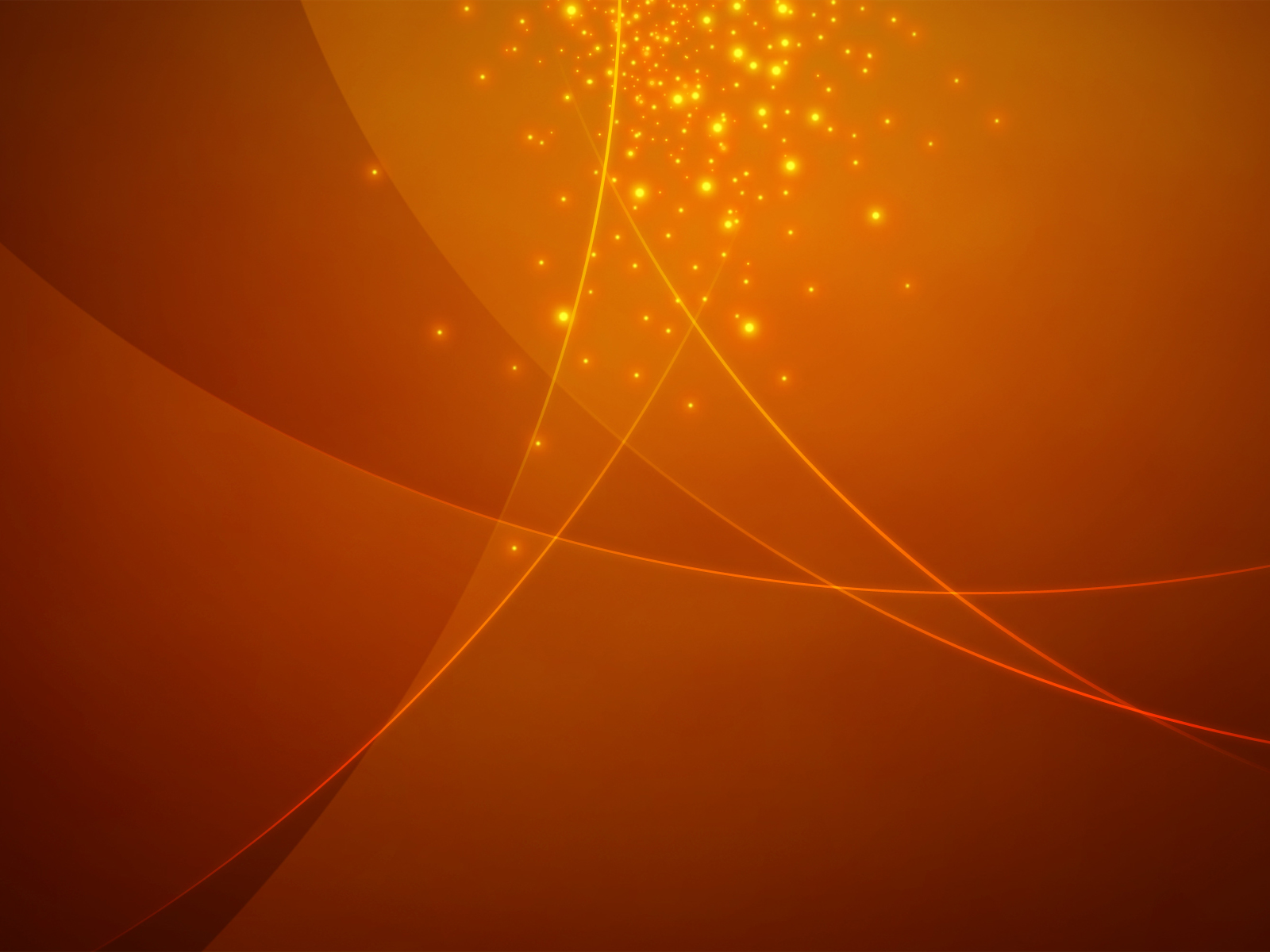 الخطوة الرابعة اجعل الرسالة ملائمة للمستقبلية
من هم المستقبلون.
 ما هى طبيعة اهتماماتهم ؟ 
 هل هم جميعاً مهتمون بالأمر بنفس الدرجة ؟ 
 هل من الضرورى تغليف الرسالة بمظهر جذاب أو مقبول ؟ 
 إذا كانت الرسالة تتطلب استجابة من نوع ما ، فما هى أسهل وسيلة يستجب بها المستقبل ؟
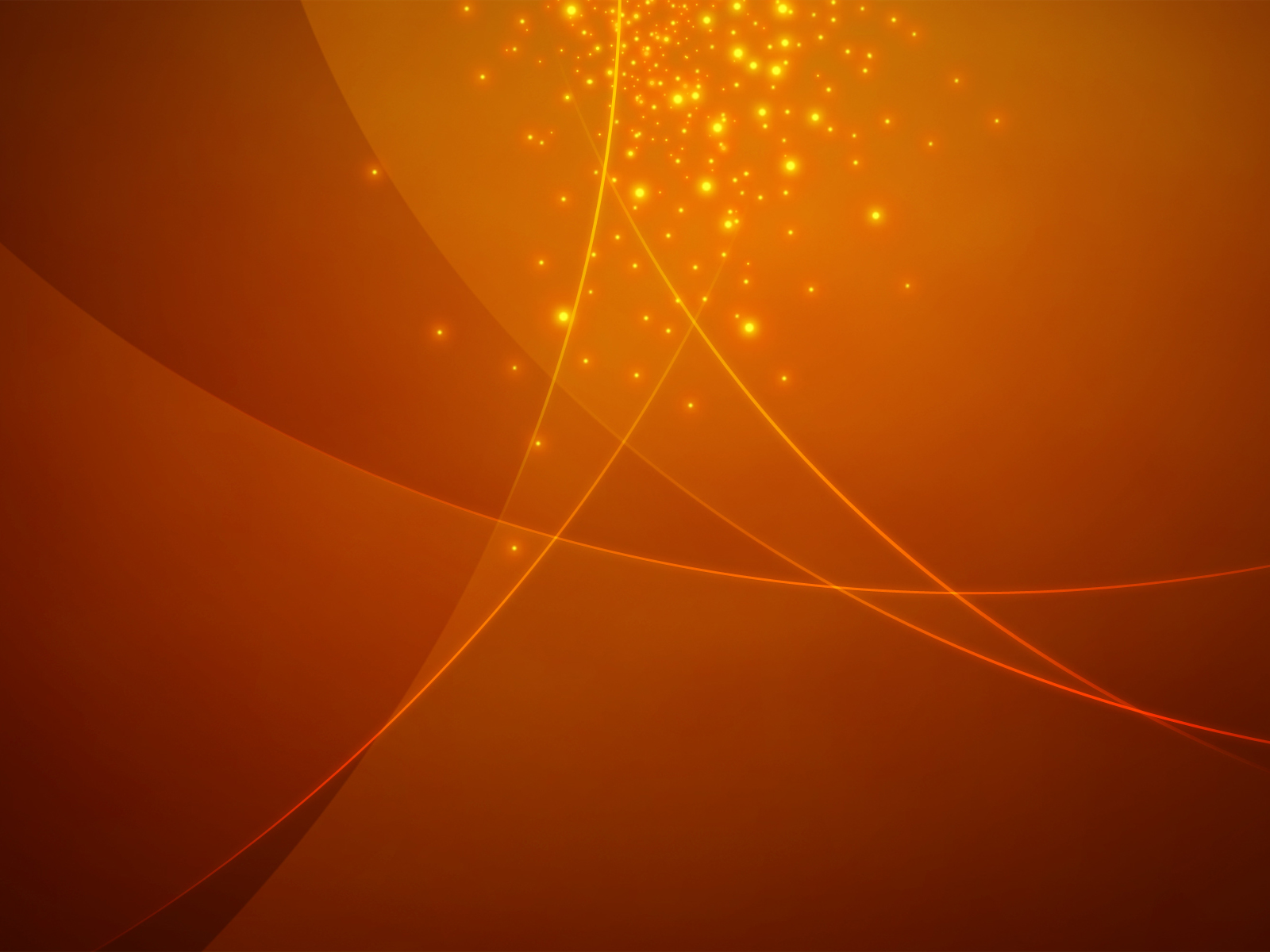 الخطوة الخامسة أقم العلاقة ووطدها
انتق الوسيلة أو وسائل الاتصال الأكثر ملائمة للهدف من بين وسائل الاتصال المتاحة 
 ضع الرسالة فى الصورة الأكثر ملائمة 
 ومن السهل على المرسل أن يستسلم لإغراءات وسائل الاتصال وسحرها باستخدام وسائل التمايل لذاتها وخاصة حينما يكون هدف الرسالة غامضاً ولكن يجب ألا يغيب عن أذهاننا ، أن وسائل الاتصال وأساليبها الفنية ما هى إلا أدوات يستعان بها لتوصيل الرسالة وبالتالى يجب ألا تستحوذ تلك الأساليب على اهتمامنا إلا بالقدر الذى يتناسب مع دورها هذا .
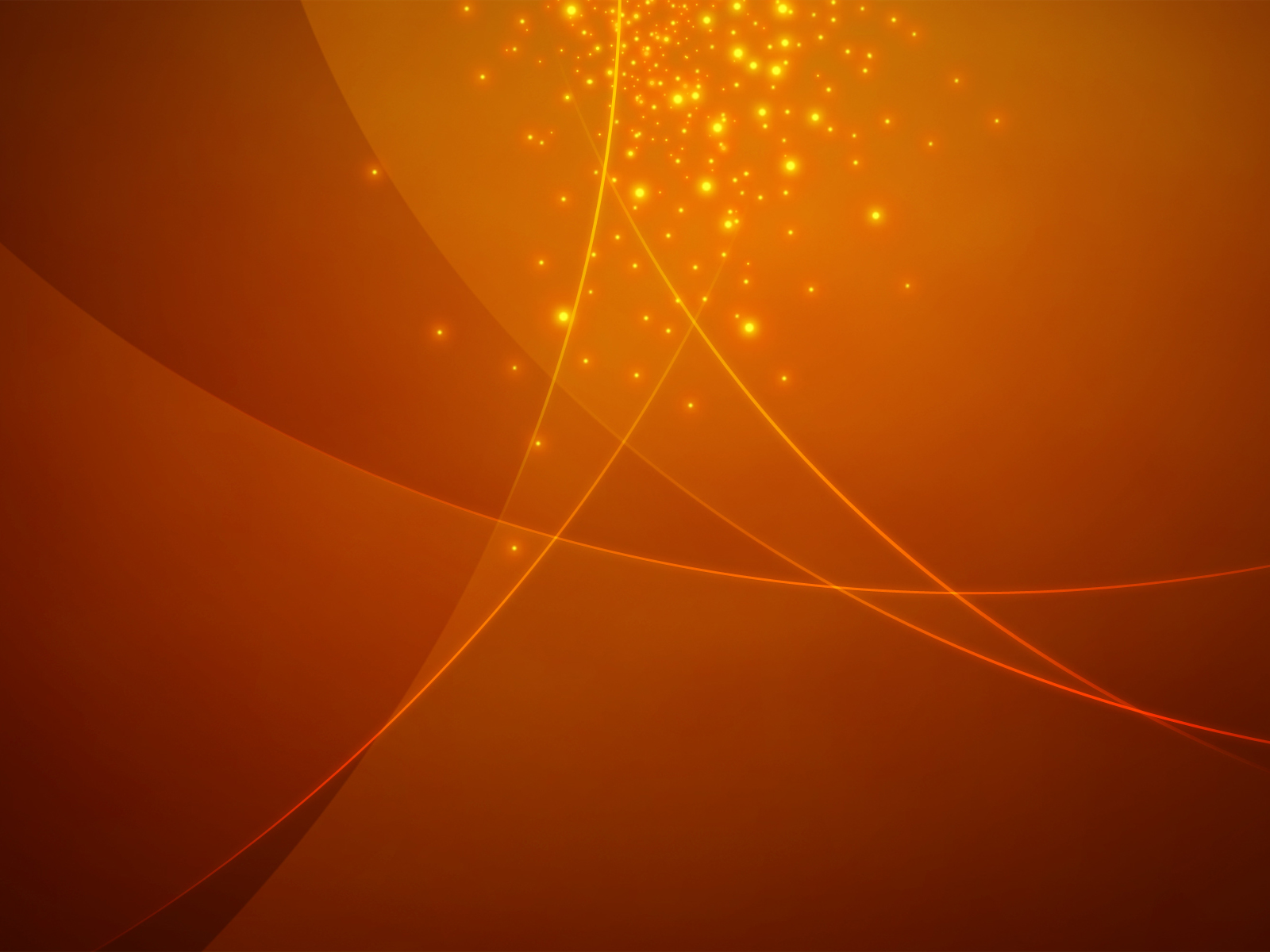 الخطوة السادسة قم بقياس النتائج
هل الرسالة وصلت ، وفهمت ؟ 
 هل أحدثت الأثر المطلوب ؟
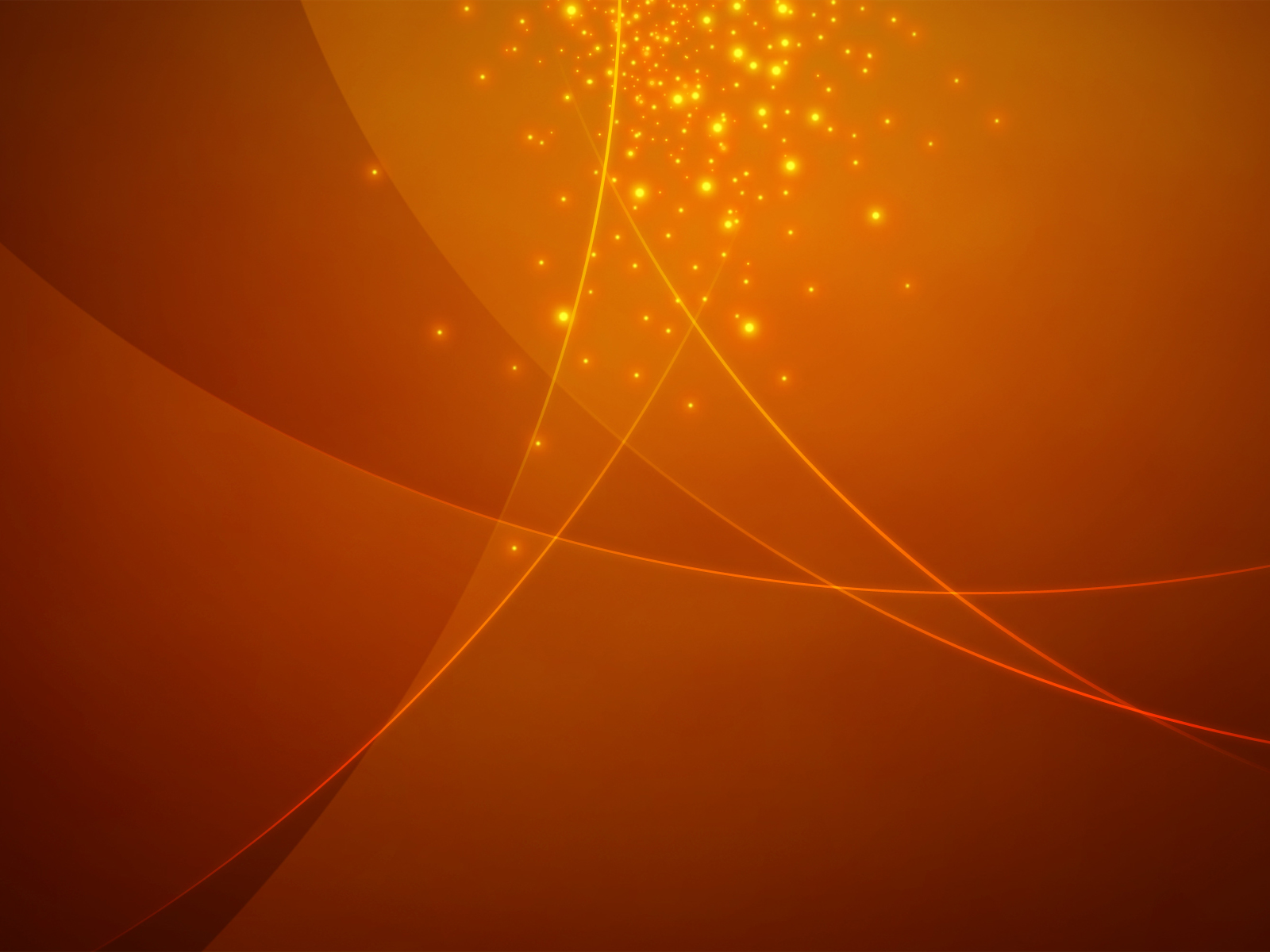 تمرين عملى
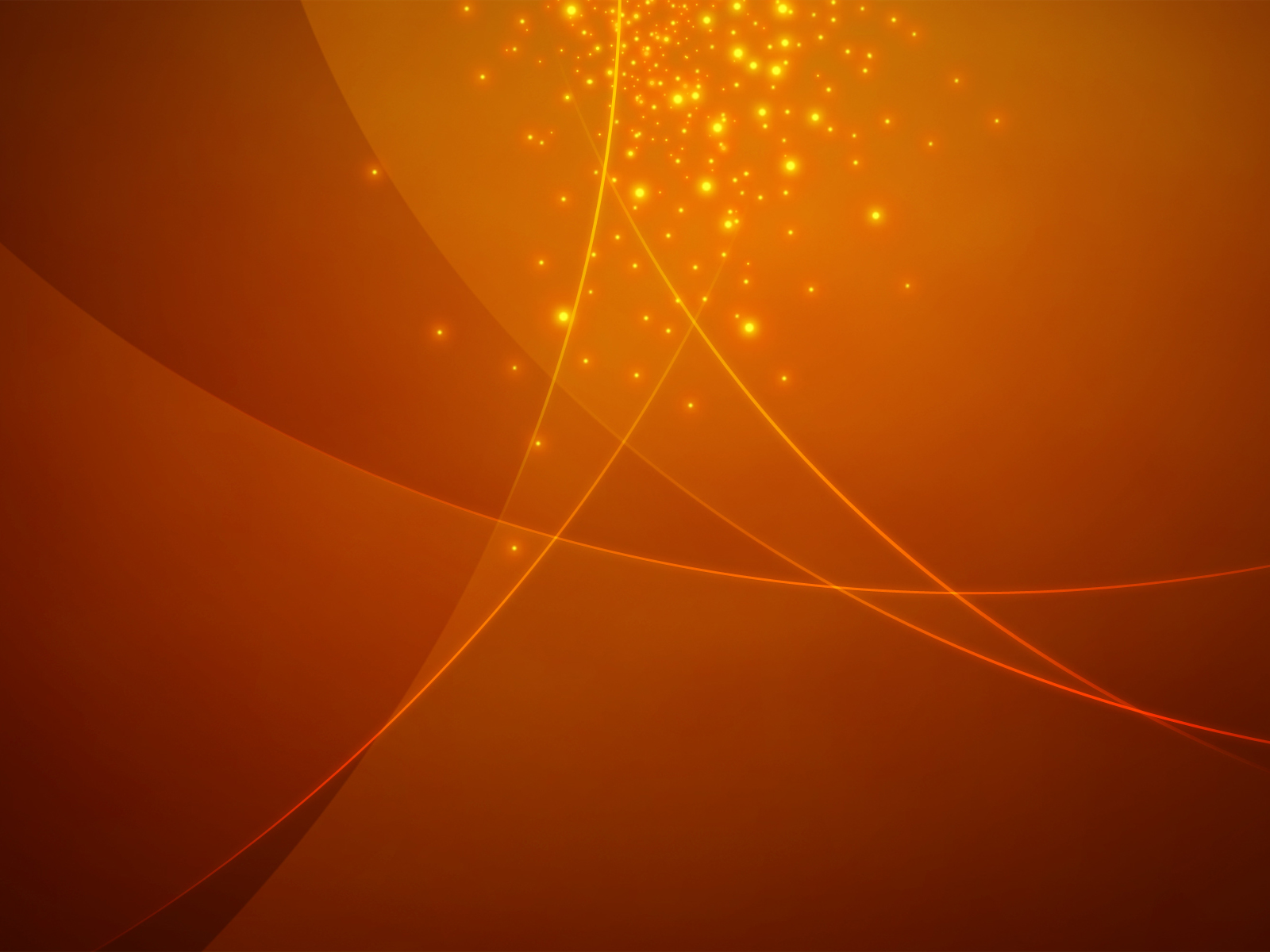 وسيلة الاتصال
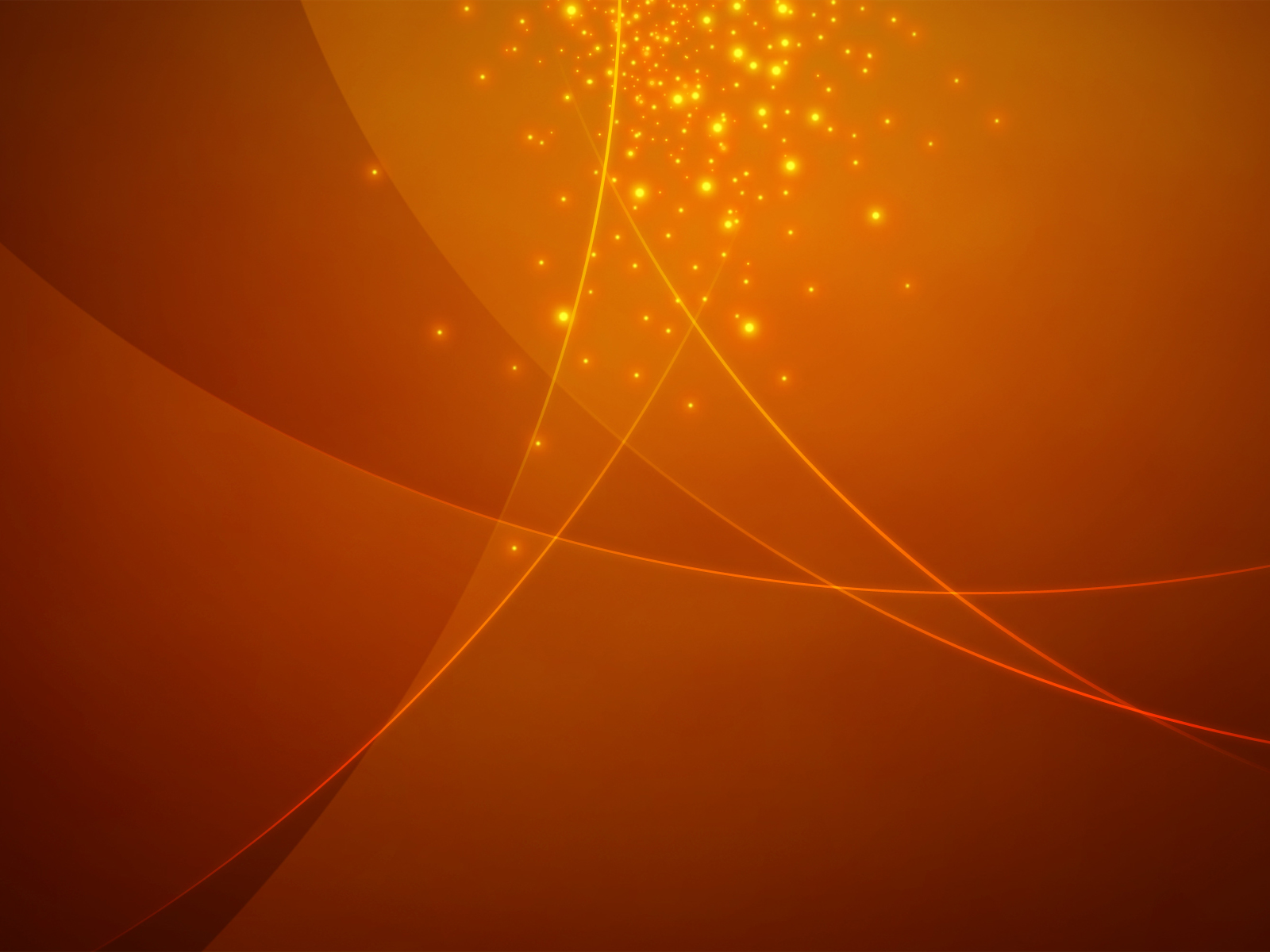 وسيلة الاتصال
ترتبط الرسالة موضوع الاتصال مع الوسيلة المستخدمة في نقلها. ولذلك فإن القرار الخاص بتحديد محتويات الرسالة الاتصالية لا يمكن فصله عن القرار الخاص باختيار الوسيلةأو المنفذ الذي سيحمل هذه الرسالة من المرسل إلى المستقبل
Cick to add title
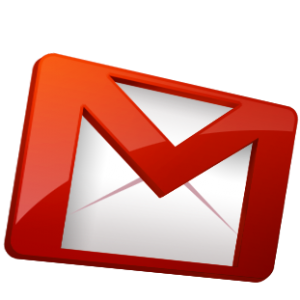 Click to add title
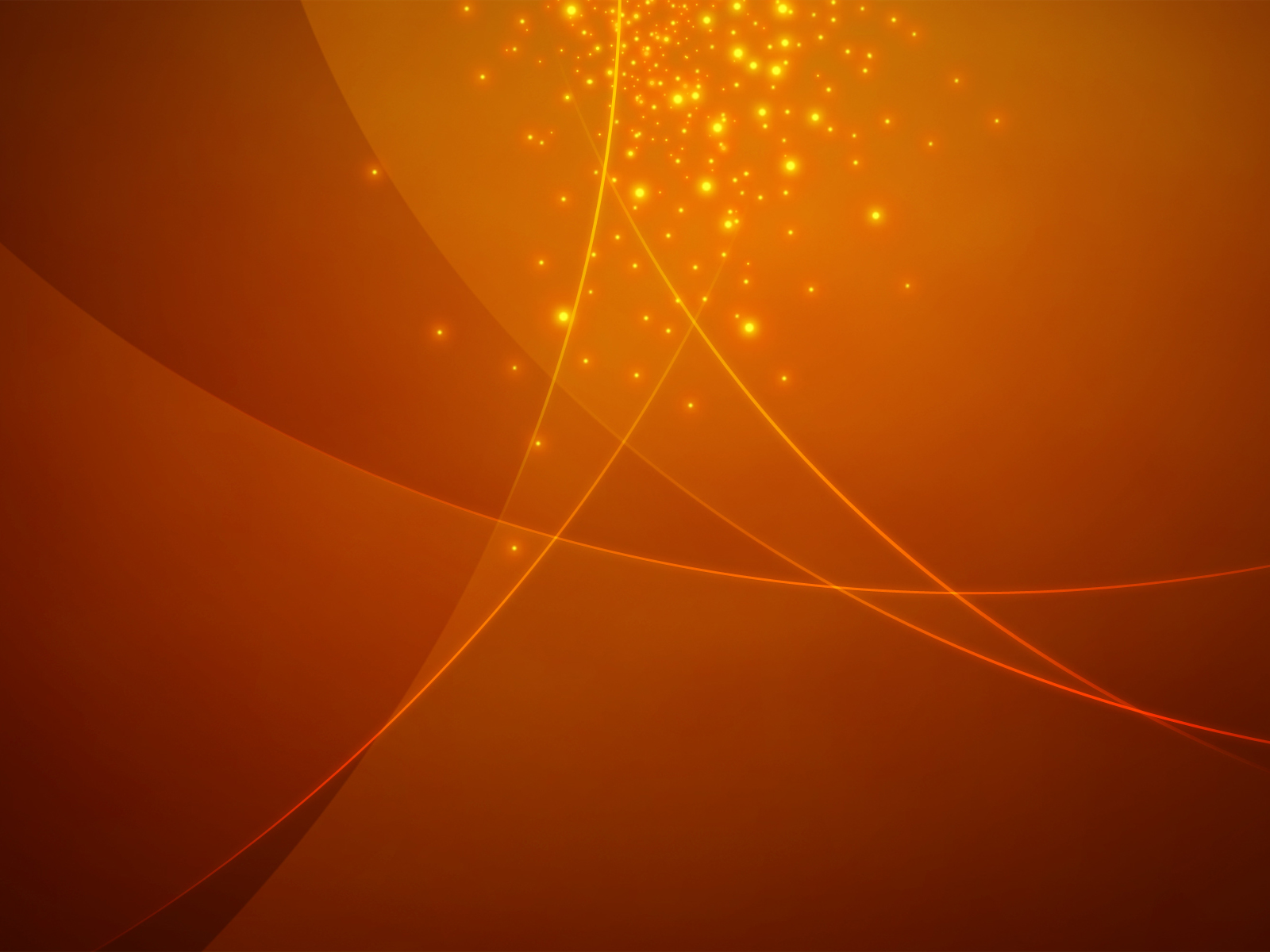 الاتصالات غير الرسمية
الاتصال المباشر بين المرسل والمرسل إليه
الاتصال بواسطة التليفون
وهناك أشكال مختلفة لوسيلة الاتصال في البيئة التنظيمية منها
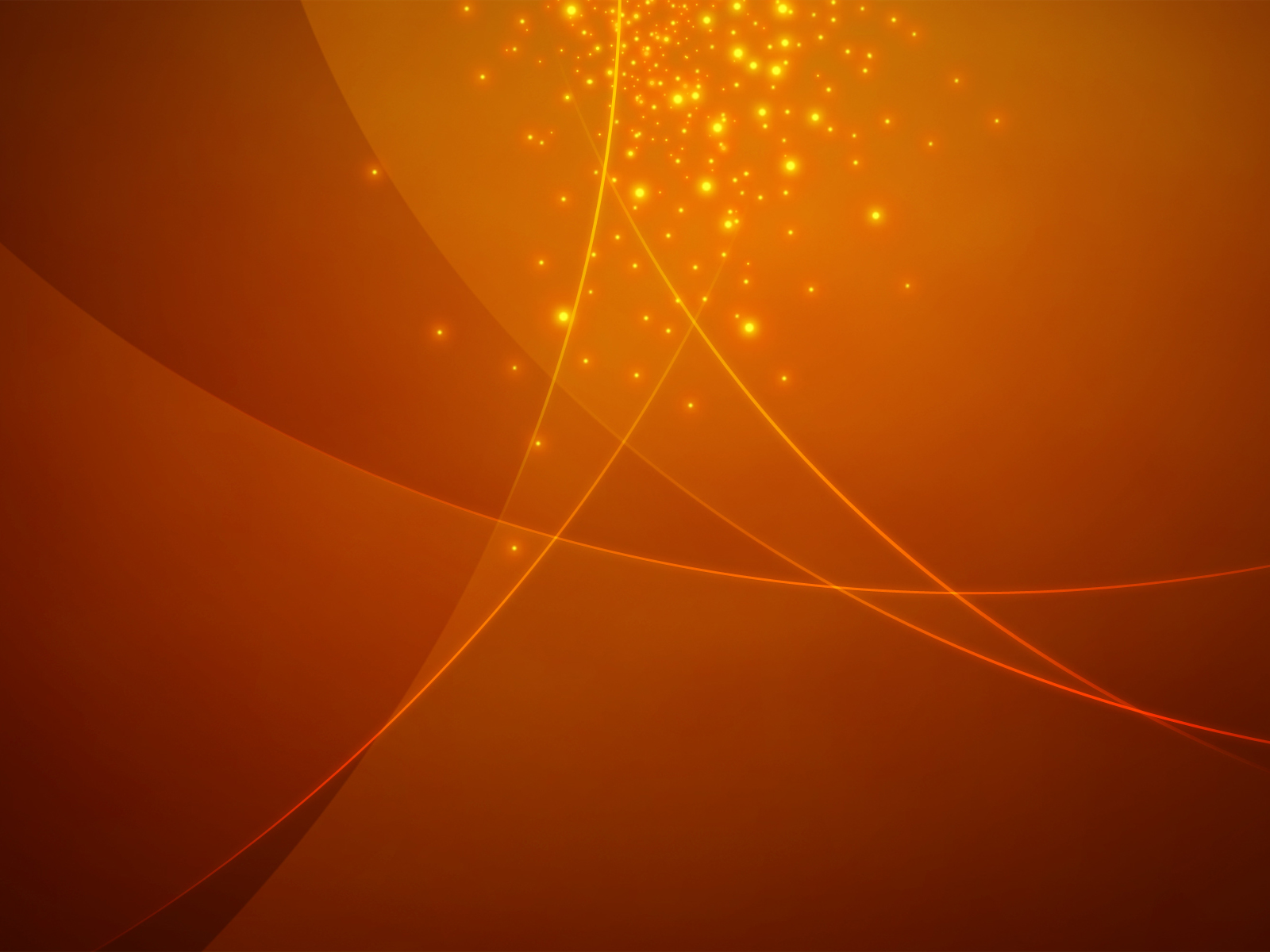 تبادل الكلمات والعبارات عن طريق بعض الأشخاص
الاتصال من خلال الاجتماعات
الاتصال عن طريق الوسائل المكتوبة
وهناك أشكال مختلفة لوسيلة الاتصال في البيئة التنظيمية منها
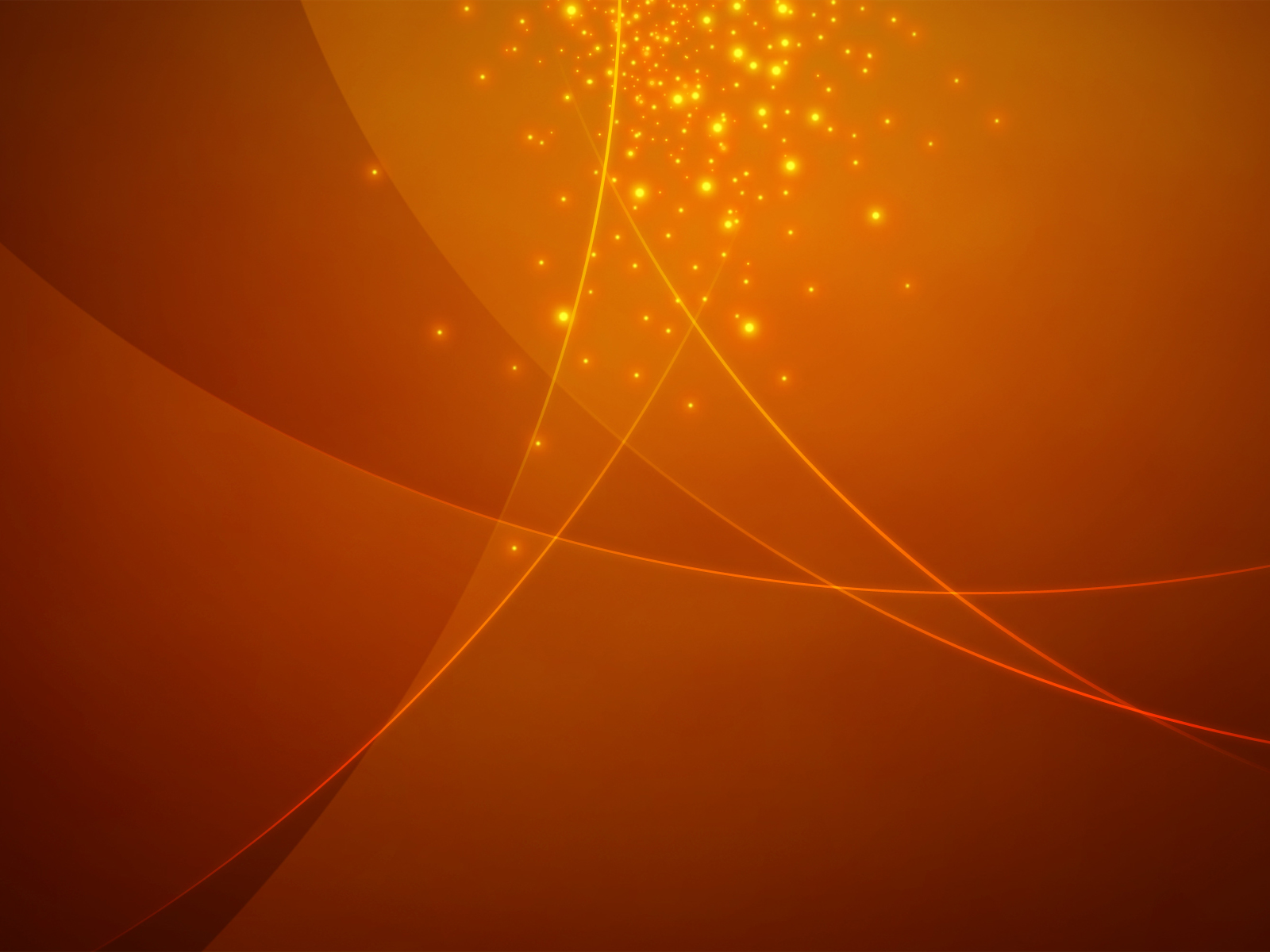 هناك نوعان من وسائل الاتصال، النوع الرسمي والنوع غير الرسمي، والنوع الأخير هو الذى تستخدمه جماعات التنظيمات غير الرسمية فى المنشأة وهو يتمتع على درجة عالية من التصديق من جانب أعضاء هذه الجماعات
وسائل الاتصال
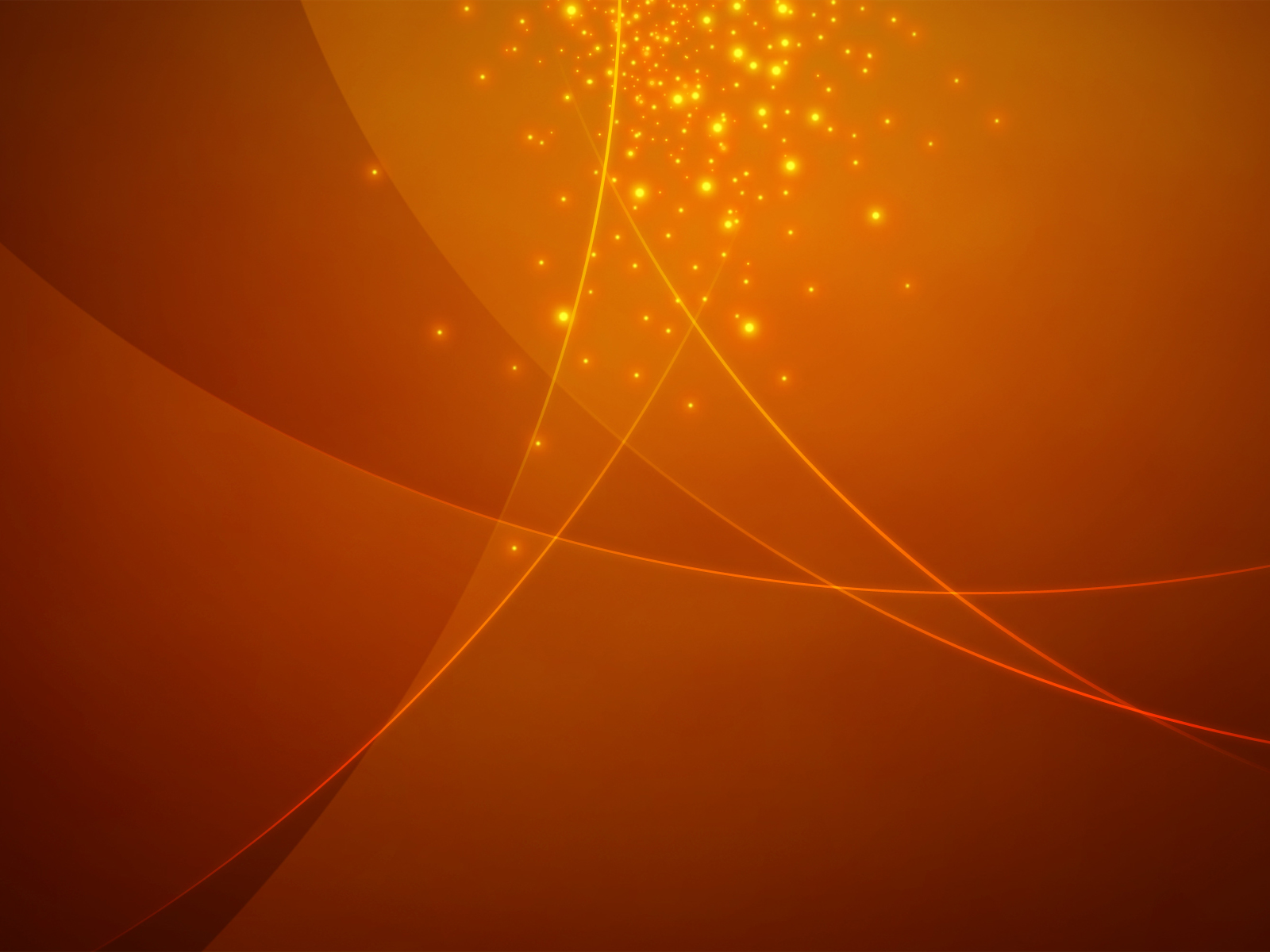 أما وسائل الاتصال الرسمي فتتضمن بالإضافة إلى المسالك التنظيمية المحددة العديد من الوسائل منها الآتي
1-	المقابلات الخاصة. 
2-	الاجتماعات على مستوى الإدارة أو القسم. 
3-	 الاجتماعات العامة. 
4-	المؤتمرات. 
5-	المكالمات التليفونية.
6-	المجلات والجرائد الداخلية (التى تصدرها الشركة). 
7-	التقرير السنوى للموظفين. 
8-	الخطابات البريدية المباشرة. 
9-	الملصقات على الحائط. 
10-	النشرات الدورية. 
11-	النشرات الخاصة.
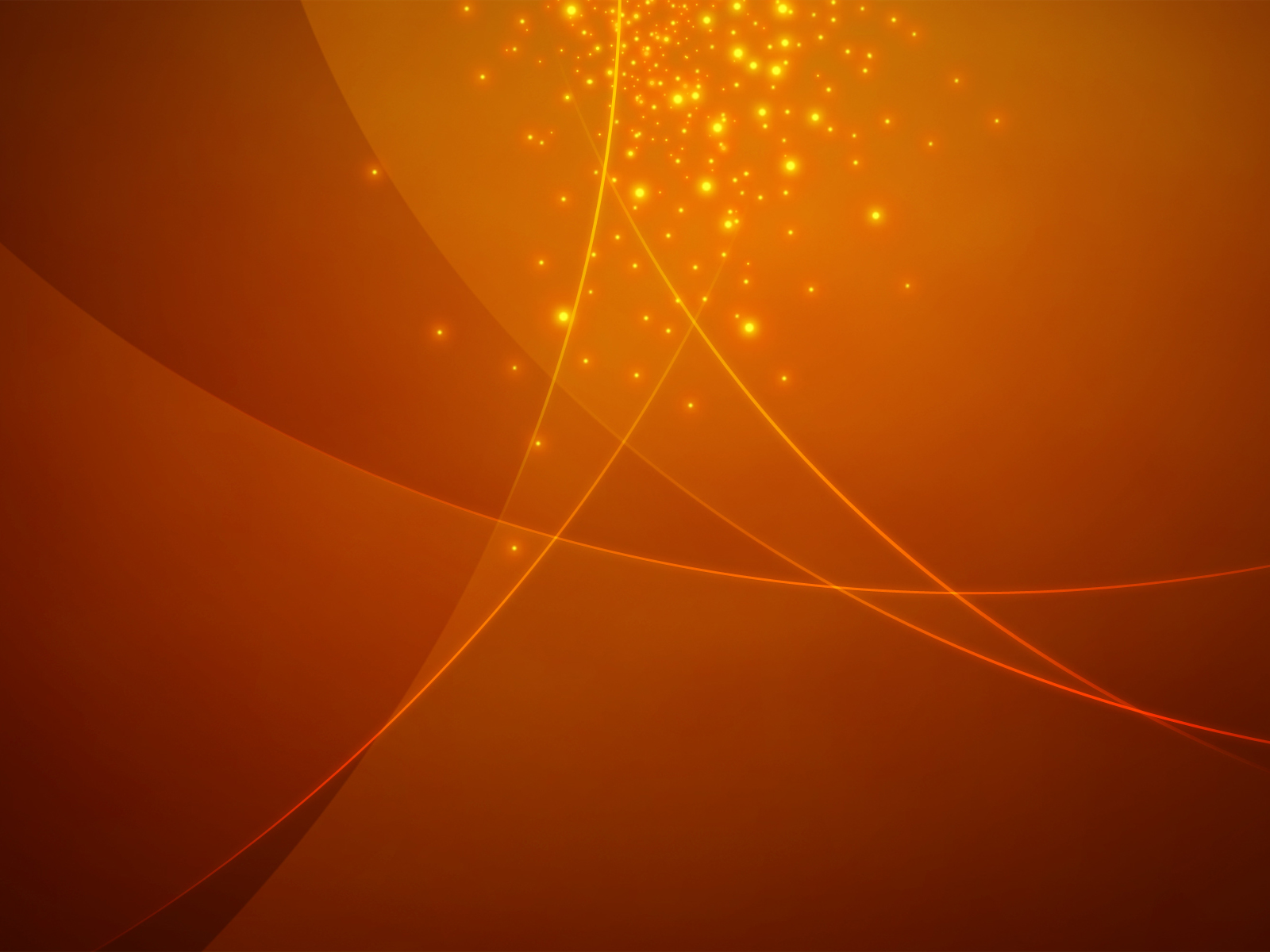 تصنيف الاتصال
الاتصال المتجه إلى أسفل
1
2
الاتصال المتجه إلى أعلى
3
الاتصال الشفهى
4
الاتصال الكتابى
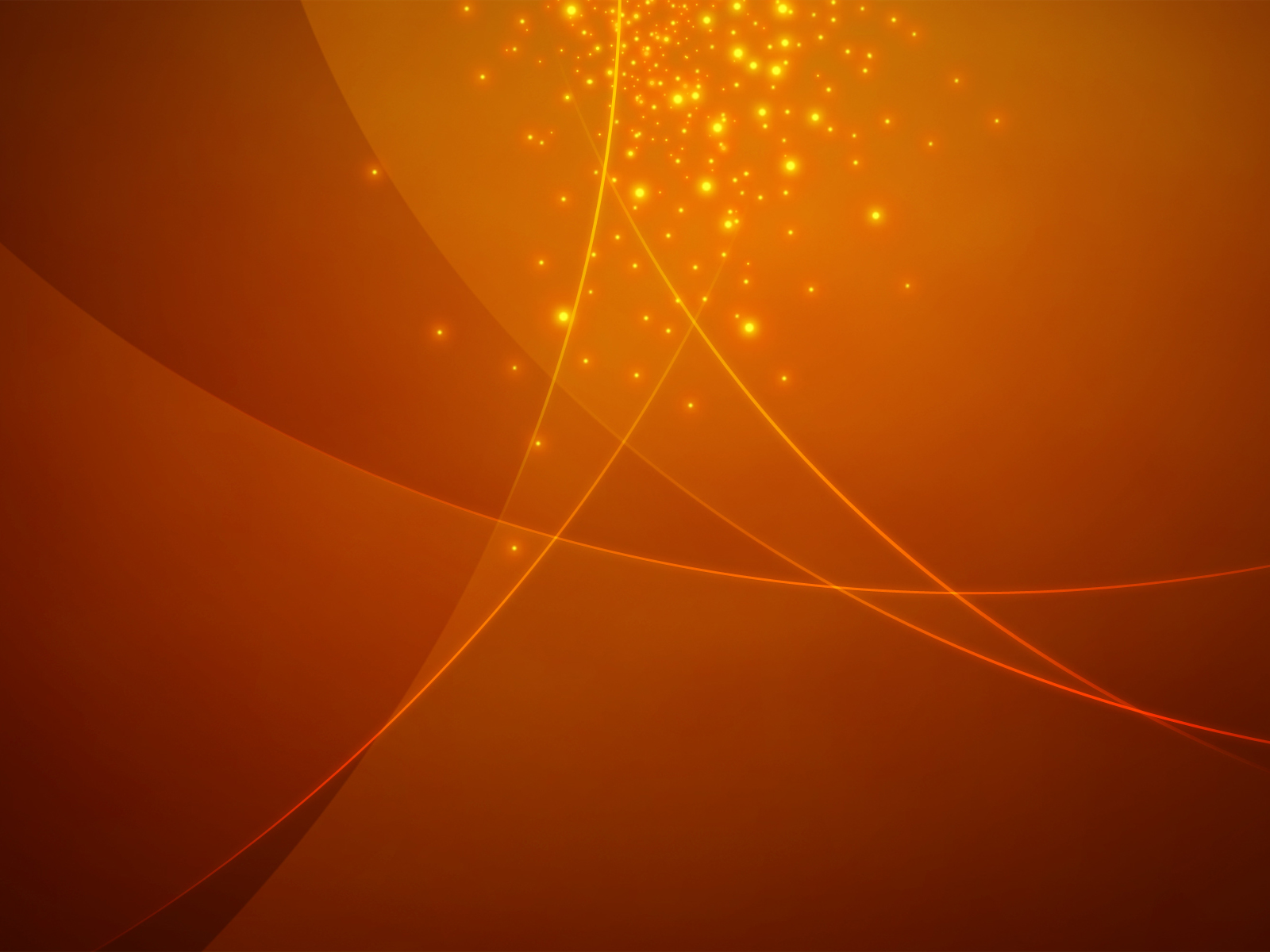 تمرين عملي
قم بكتابة طلب لمديرك لطلب إجازتك السنوية ، لحاجتك للراحة ، مع علمك بأن الوقت غير مناسب حيث أن الشركة تمر بموسم رواج
............................................................................................................................................................................................................................
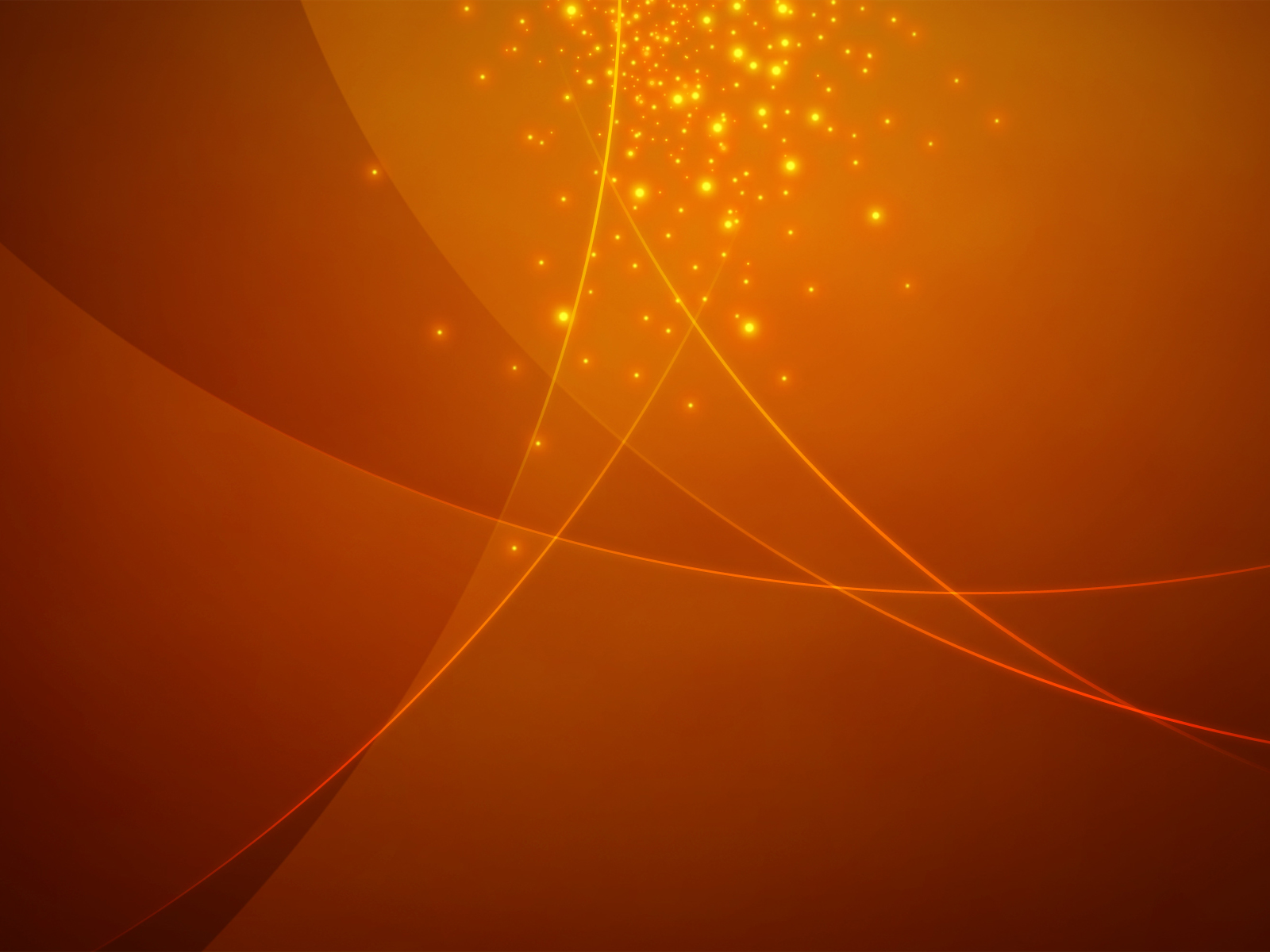 لكي تجعل اتصالك فعالاً يجب أن تراعي ما يلي
يجب أن تأخذ فى اعتبارك أن الاتصال عبارة عن علاقة تبادلية إنسانية
1
حدد أهدافك من الاتصال مع مراعاة الكيفية التى يمكن أن يفسر بها الطرف الآخر
2
قبل الاتصال عليك أن تكتشف الأشياء التى تثير اهتمام الطرف الآخر
3
يجب أن تكن رسالتك ذات قيمة للطرف الآخر على حسب مفاهيمه للأشياء
4
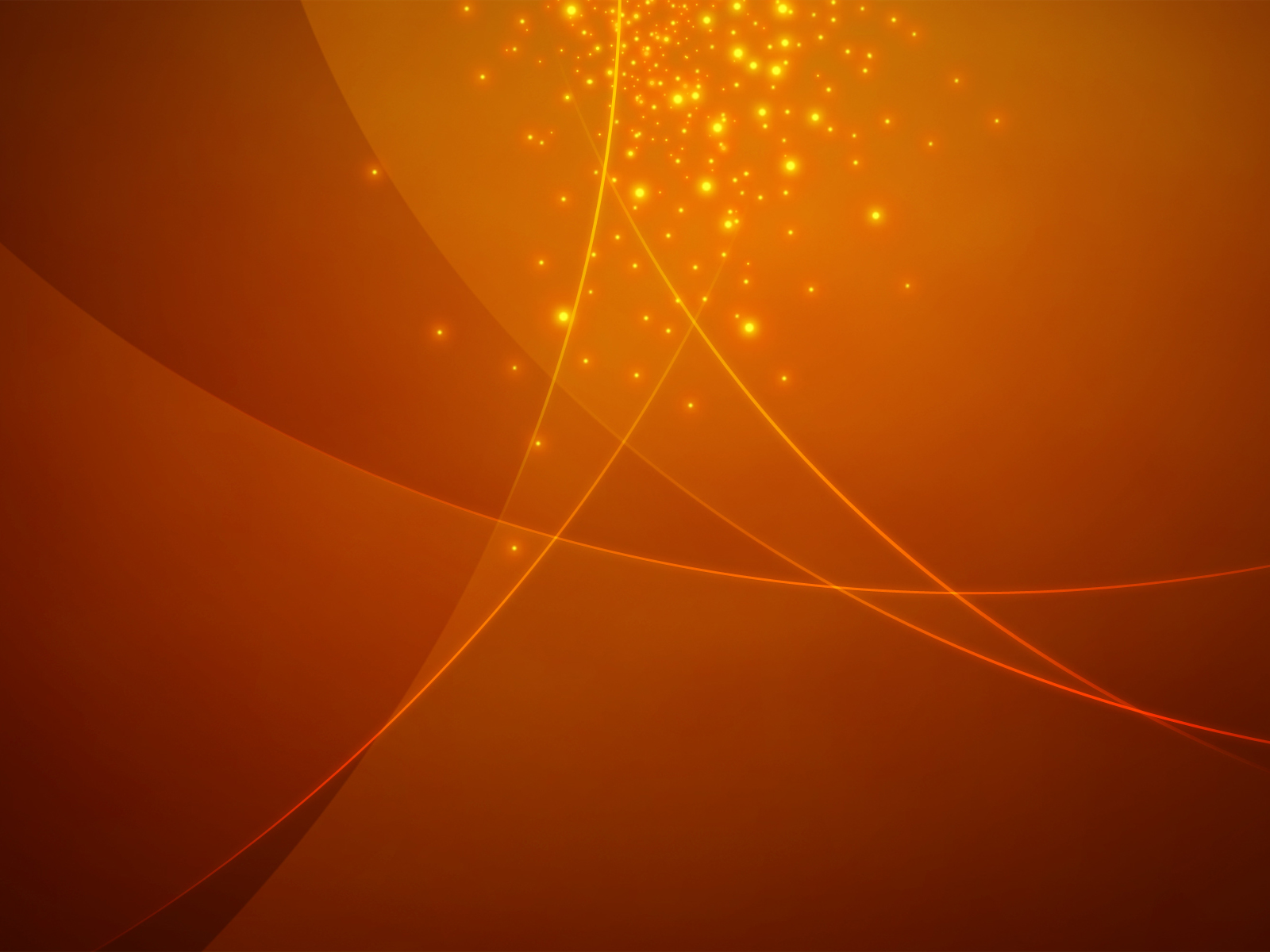 لكي تجعل اتصالك فعالاً يجب أن تراعي ما يلي
تذكر أن لغة المشاعر والاحساسات تكون أغلب الأحيان أكثر إقناعاً من لغة العقل
5
عليك أن تعطى الطرف الثانى وقتاً كافياً للاشتراك فى الحوار
6
حول أن تتنبأ بالاستقبال المحتمل لرسالتك من الطرف الآخر
7
ليكن كلامك فى حدود العلاقة التى تربطك بالطرف الآخر ولا تتعده هذه الحدود
8
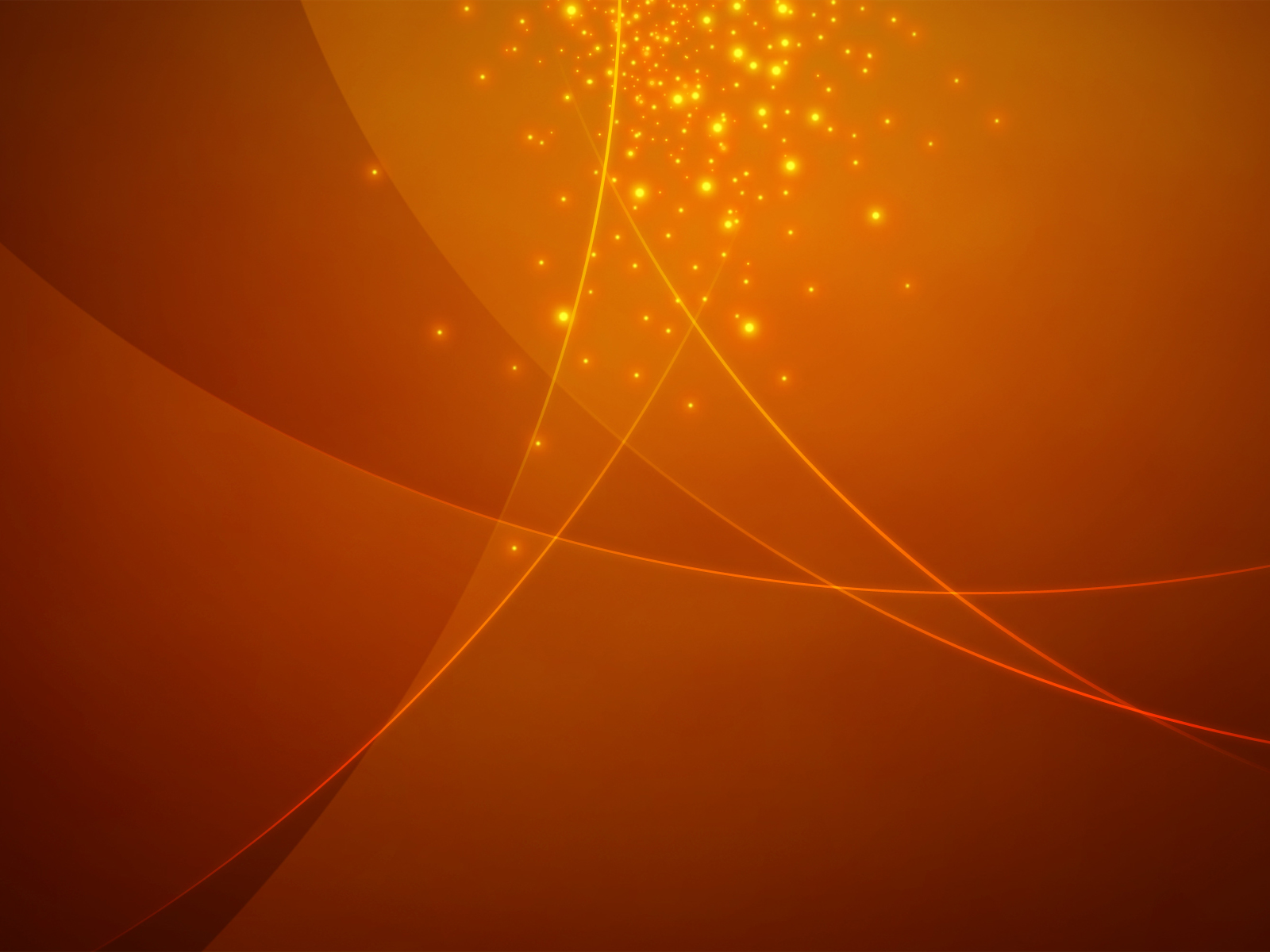 مهارات خاصة في الاتصال الفعال -مهارات الحديث
استخدام النغمة السهلة وأن يكون إيقاع اللفظ سهل وغير رسمى
1
استخدام المعلومات المألوفة ولا تجهد المستمع بالمعلومات الفنية
2
أحسن استخدام الدعابة لتخفيف حالة القلق ولا تسرف فى استخدامها
3
راعى عامل السرعة فى الحديث فلا تبطئ ولا تسرع بل اعتدل فى السرعة فى الكلام
4
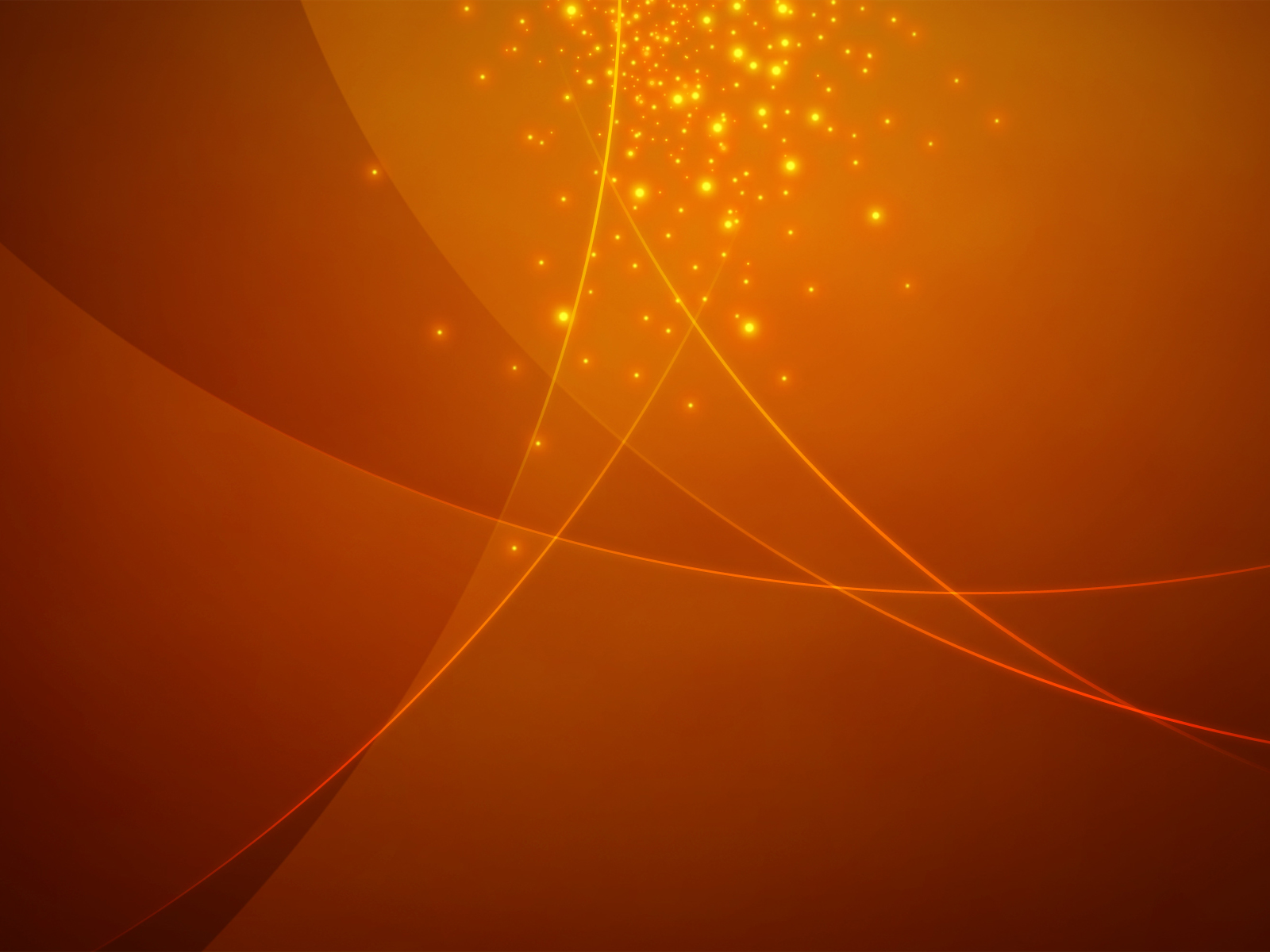 مهارات خاصة في الاتصال الفعال -مهارات كتابية
هناك عدد من العوامل التى يجب مراعاتها لزيادة مهارة الكتابة وهذه العوامل هى :
هل هذا الخطاب ضرورى حقيقة ؟
1
هل هذا الخطاب كافى ؟
2
هل هذا الخطاب فعال ؟
3
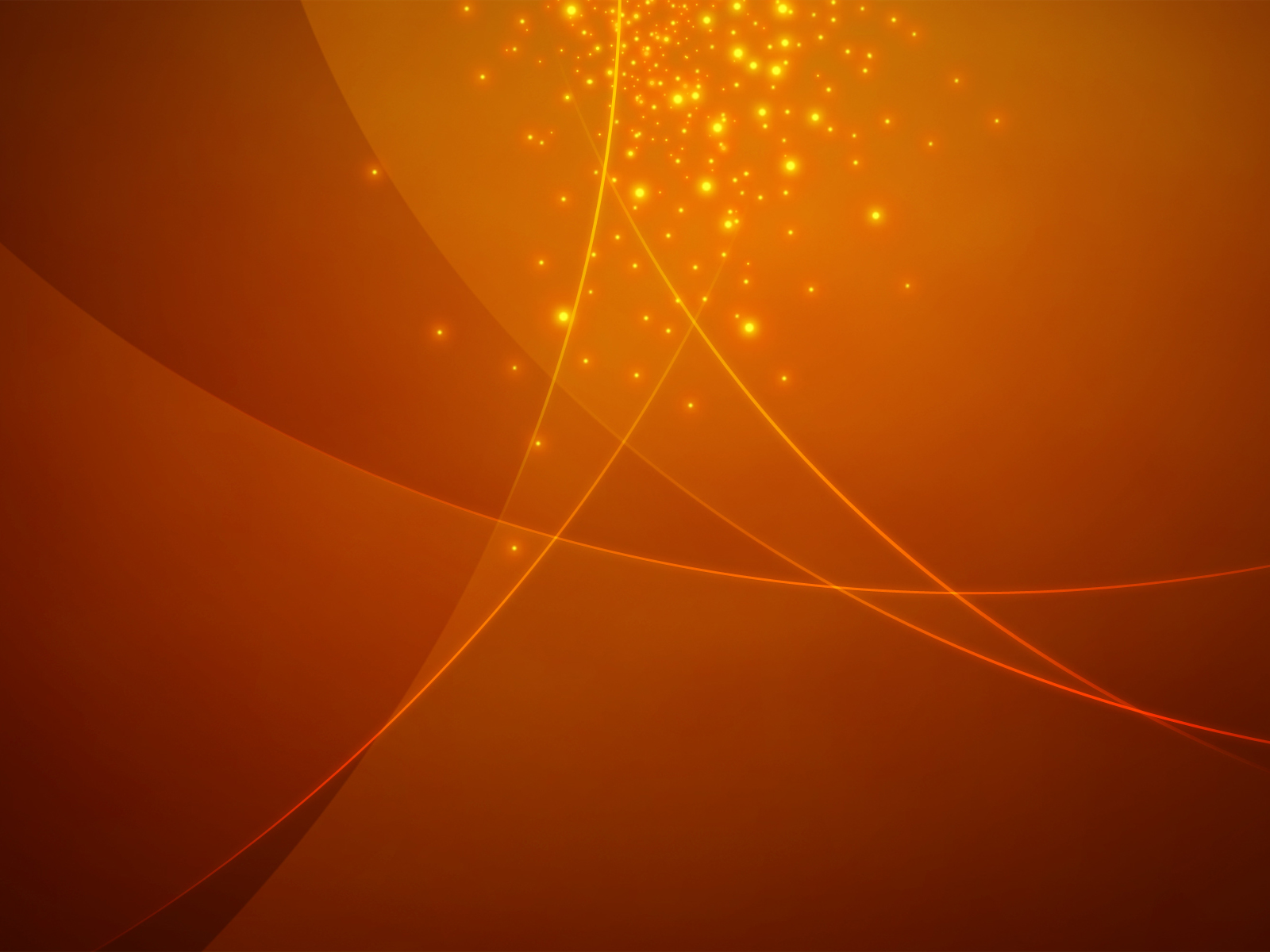 قسم الخطابات والرسائل إلى أربع مجموعات
مجموعة خاصة بالمعلومات الروتينية أو رسائل الأخبار
1
رسائل الرفض أو الإخبار السيئة
2
رسائل الإقناع والتحرير
3
رسائل خاصة بالمشاركة فى ممارسة أعمال معينة
4
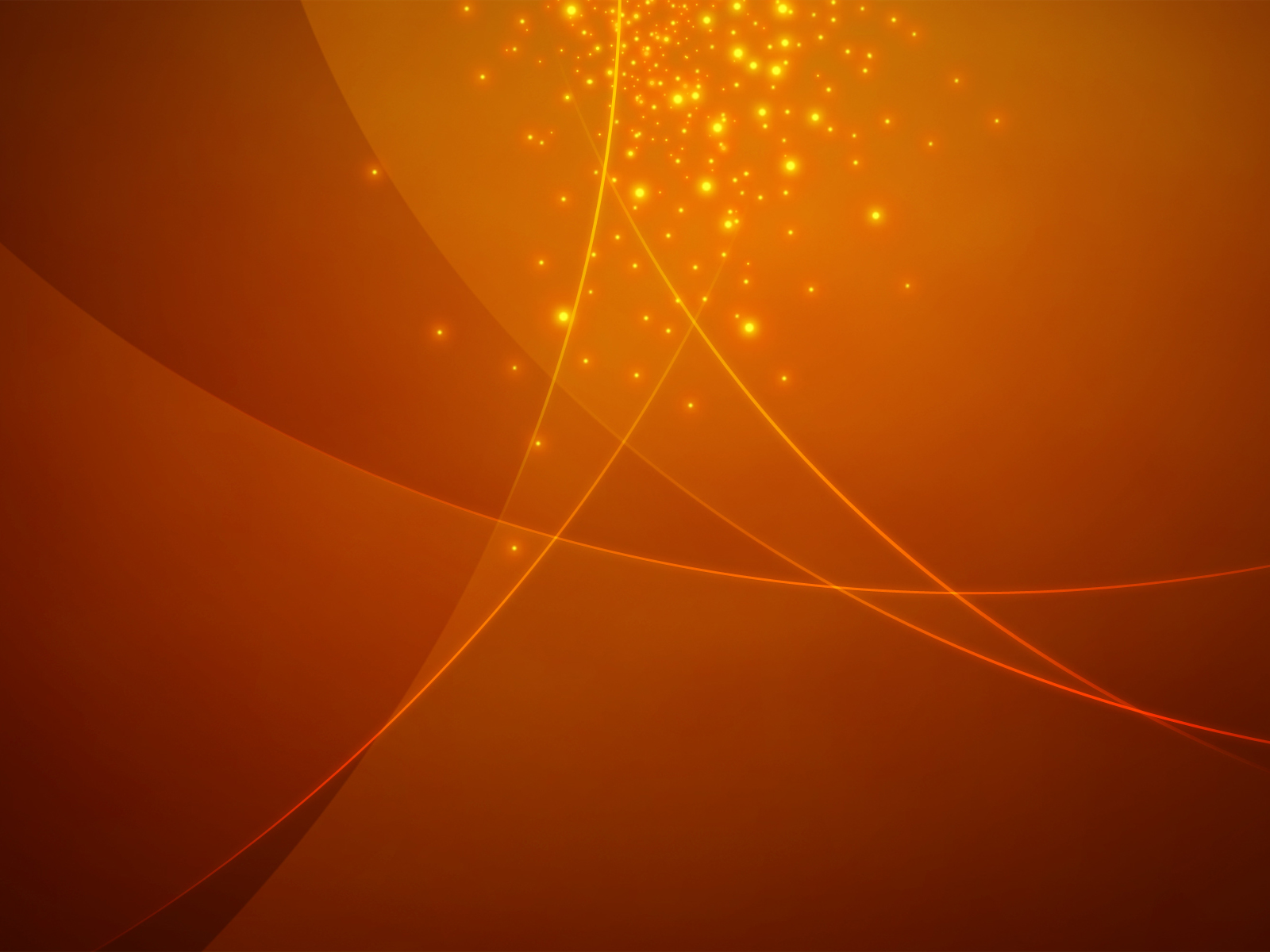 مهارات الإصغاء
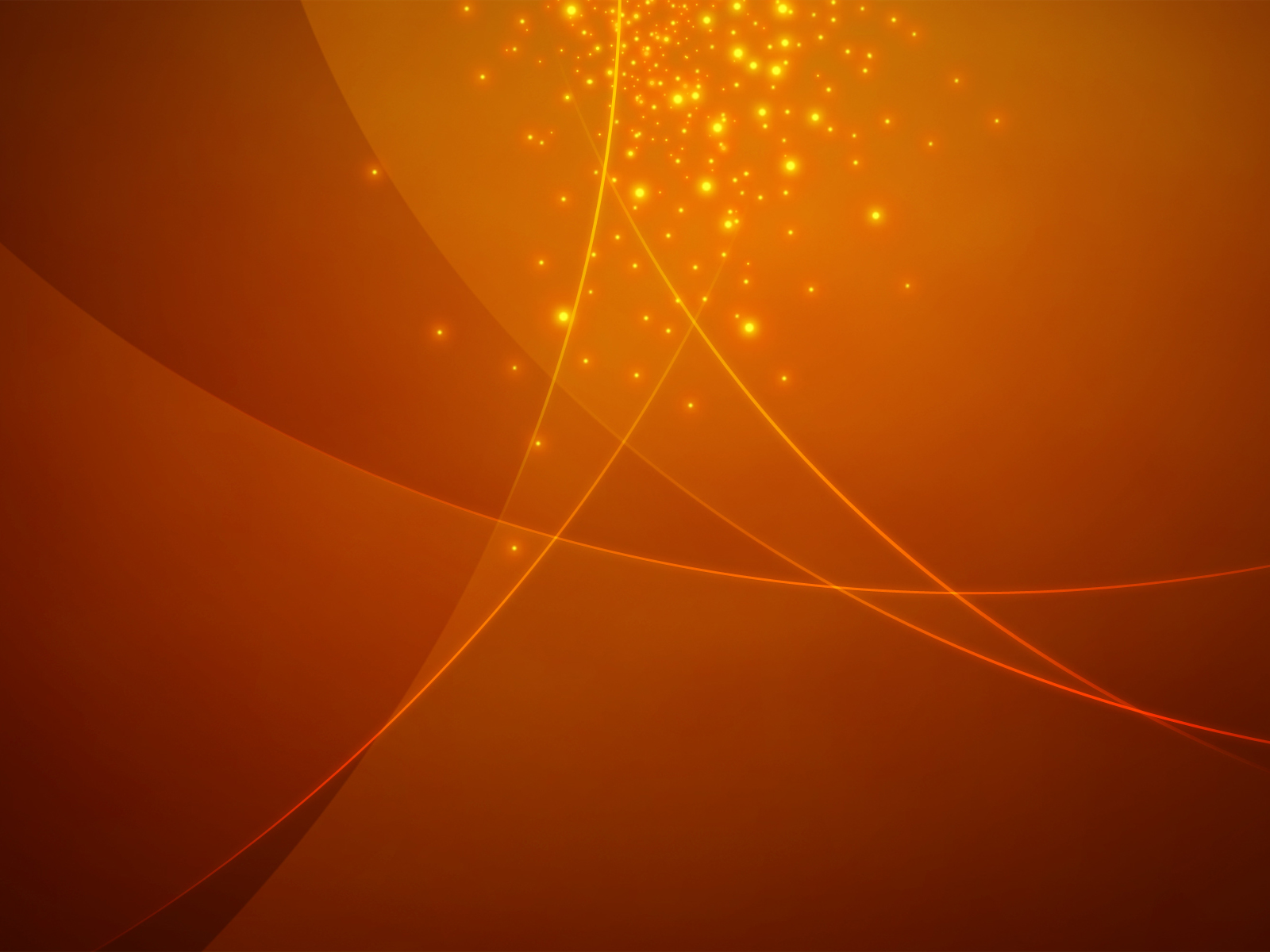 فيما يلى بعض الإرشادات المفيدة عند التخاطب وجهاً لوجه
قف عن الكلام فلا تستطيع الإصغاء وأنت تتكلم
1
ضع المتكلم فى وضع مريح وطبيعى وبالتالى يمكن مساعدة المتحدث على الكلام بحرية
2
أشعر المتكلم برغبتك فى السماع وذلك من خلال المتابعة باهتمام
3
تحرر من الذهول والارتباك وذلك بضبط تصرفاتك وعدم الانصراف إلى أشياء أخرى
4
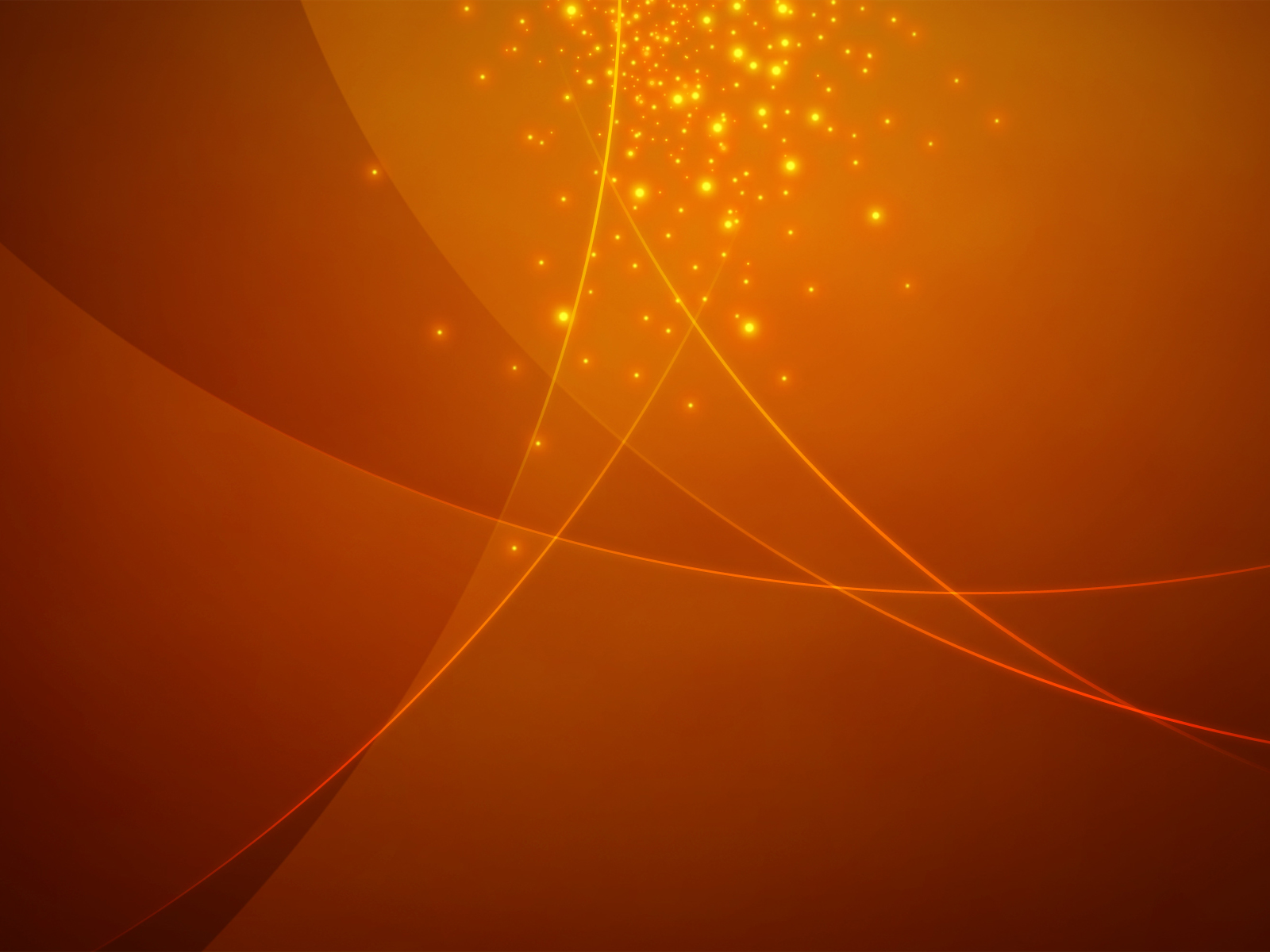 تمرين
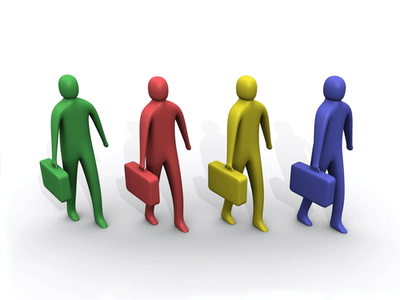 نلقاكم فى دورات اخرى